CC3201-1Bases de DatosOtoño 2023Clase 5: SQL (I)
Aidan Hogan
aidhog@gmail.com
La última vez ...
El Álgebra Relacional
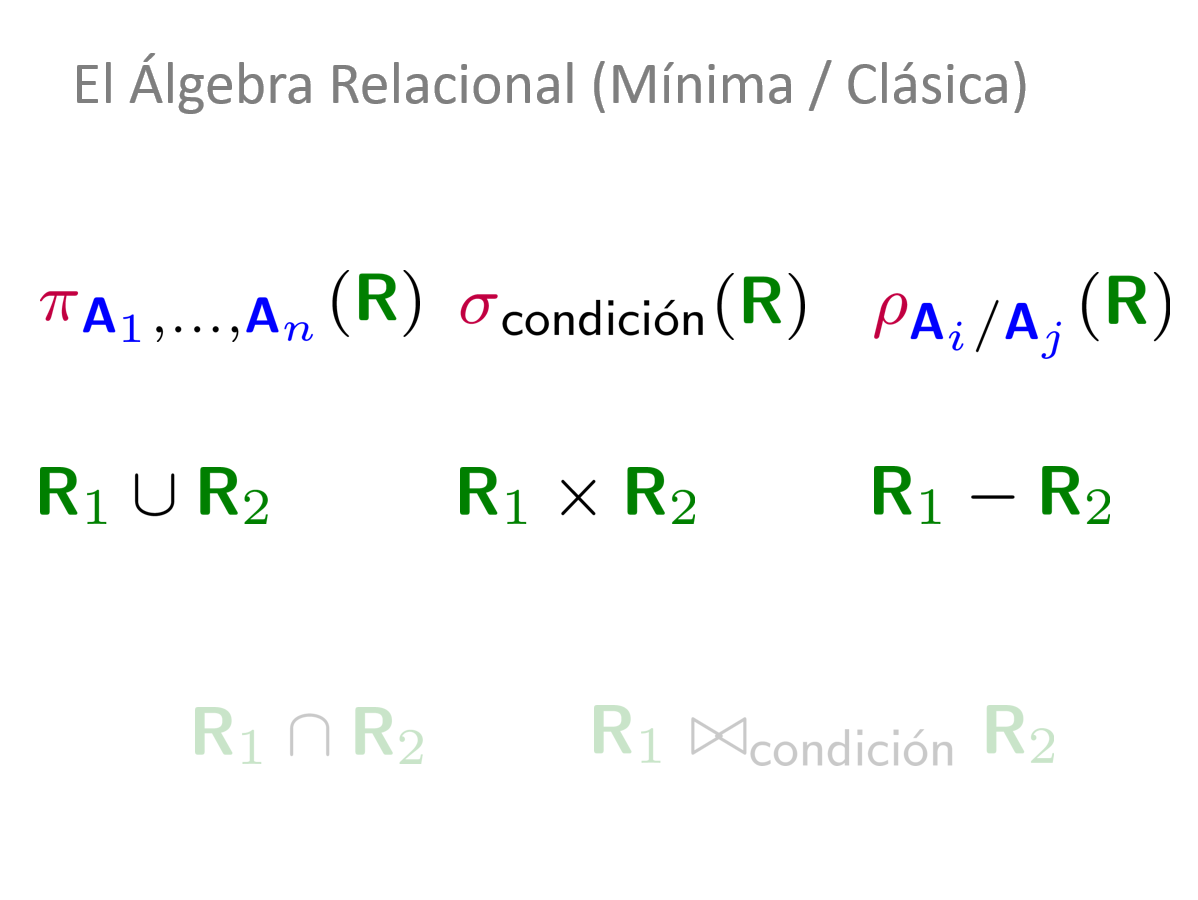 … ¿cómo se puede expresar este lenguaje matemático en un lenguaje computacional?
El lenguaje estructurado de consulta
Structured Query Language(SQL)
Capítulo 5 Database Management Systems,
Ramakrishnan / Gehrke (Third Edition)
Los inicios de SQL …
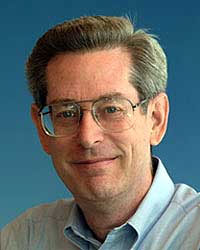 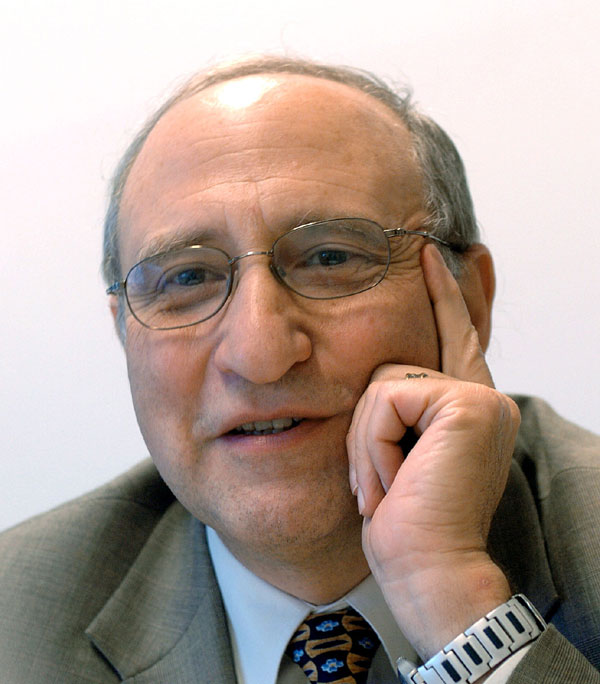 Conceptualizado por                
       Donald Chamberlin (IBM)      y     Raymond F. Boyce (IBM)
	 en 1974
1974 …
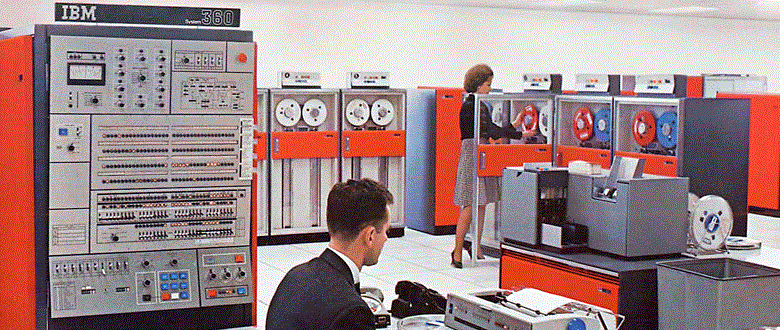 La evolución de SQL
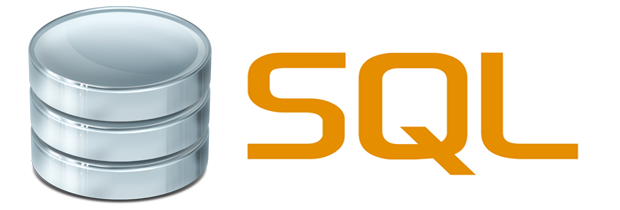 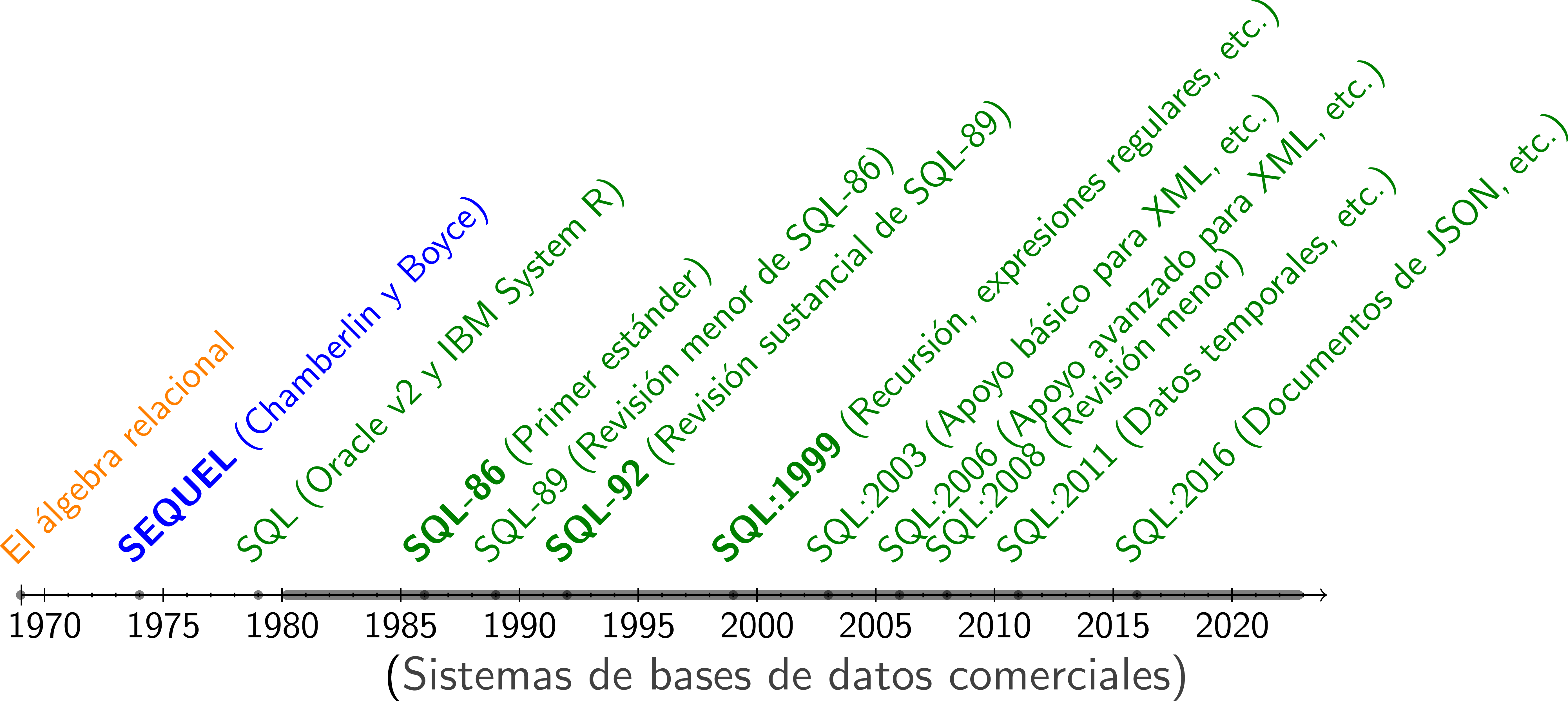 Sistemas de bases de datos (con SQL)
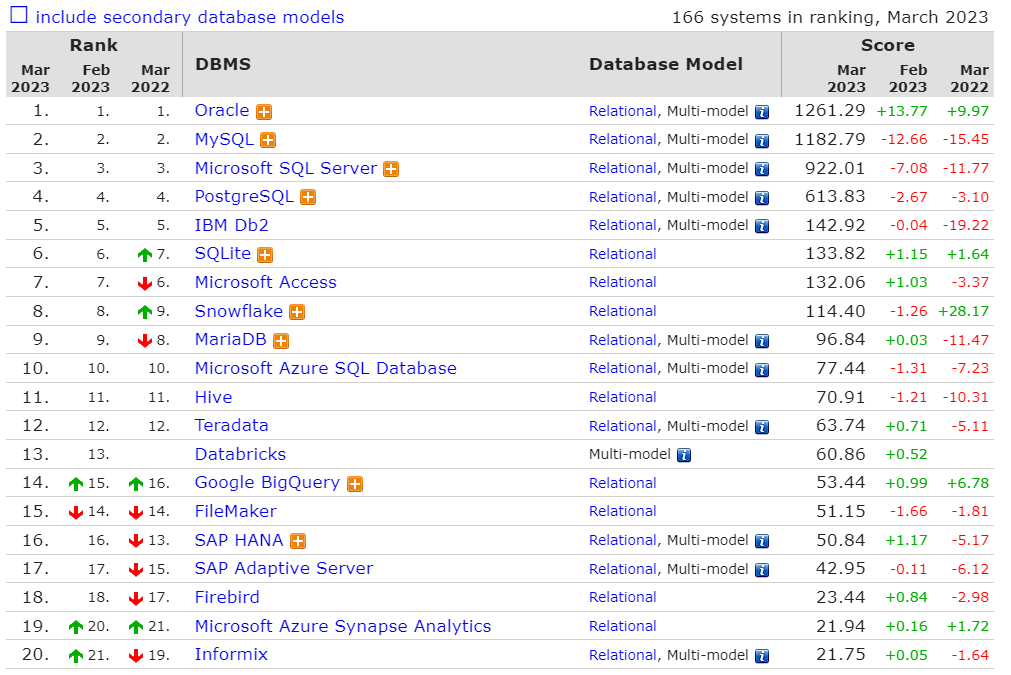 ¡Varios sistemas pueden tener varias interpretaciones del estándar de SQL!
Pero el “core” de SQL es compatible entre los sistemas más populares.
http://db-engines.com/en/ranking/relational+dbms
SQL en alto nivel
Lenguaje de Manipulación de Datos (LMD)
o DML: Data Manipulation Language en inglés
Actualizar filas, consultar tablas, etc.

Lenguaje de Definición de Datos (LDD)
o DDL: Data Definition Language en inglés
Crear y definir tablas

Disparadores (triggers), transacciones, seguridad, SQL dinámico, etcétera
Álgebra Relacional en SQL
Los planetas
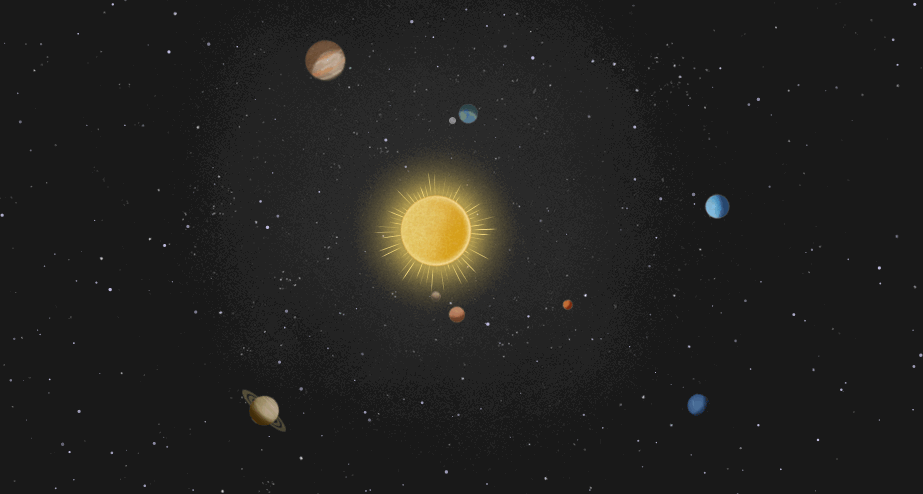 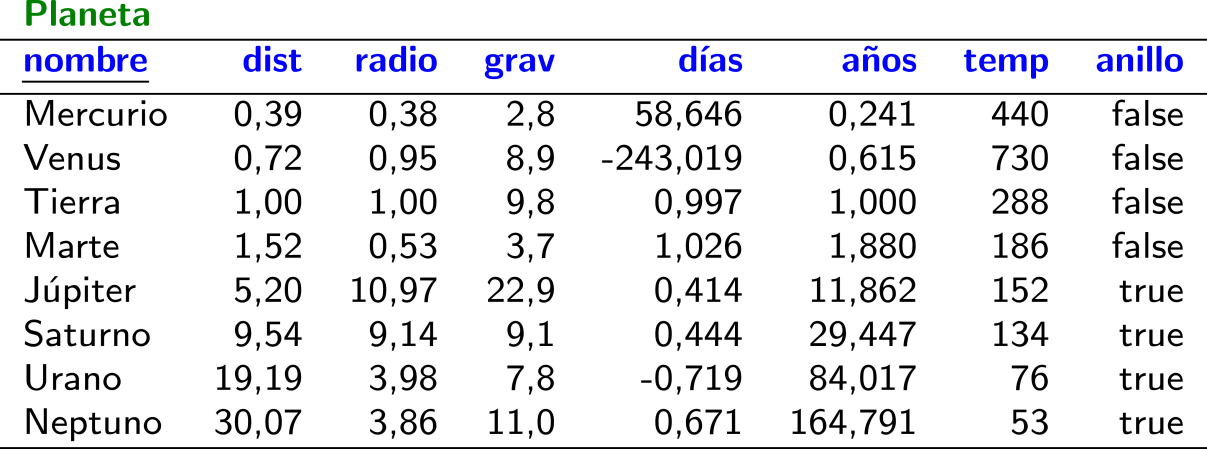 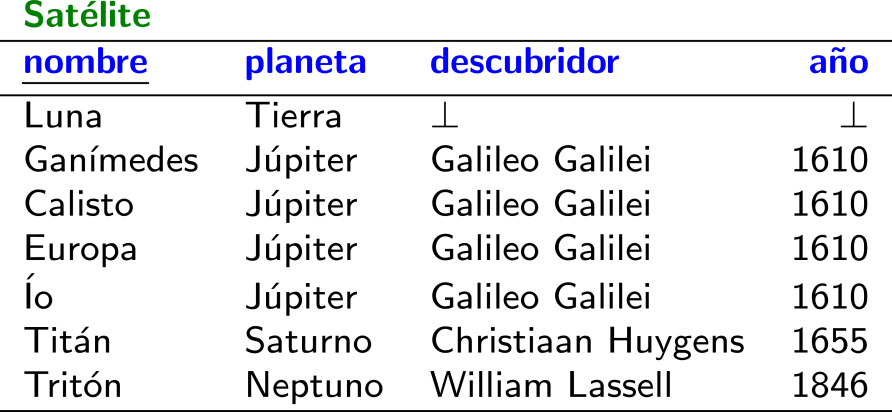 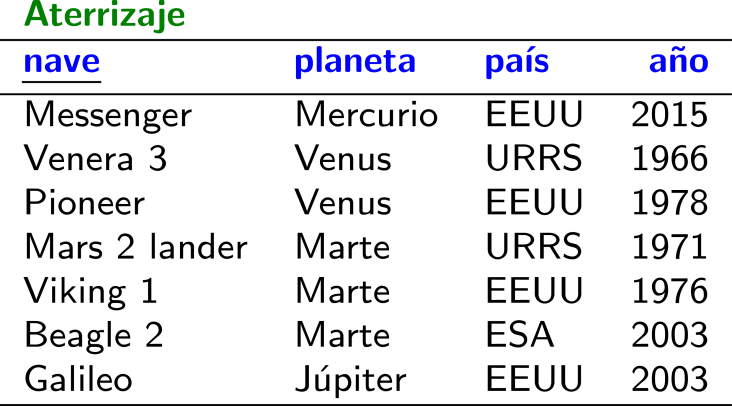 Mientras tanto en Plutón …
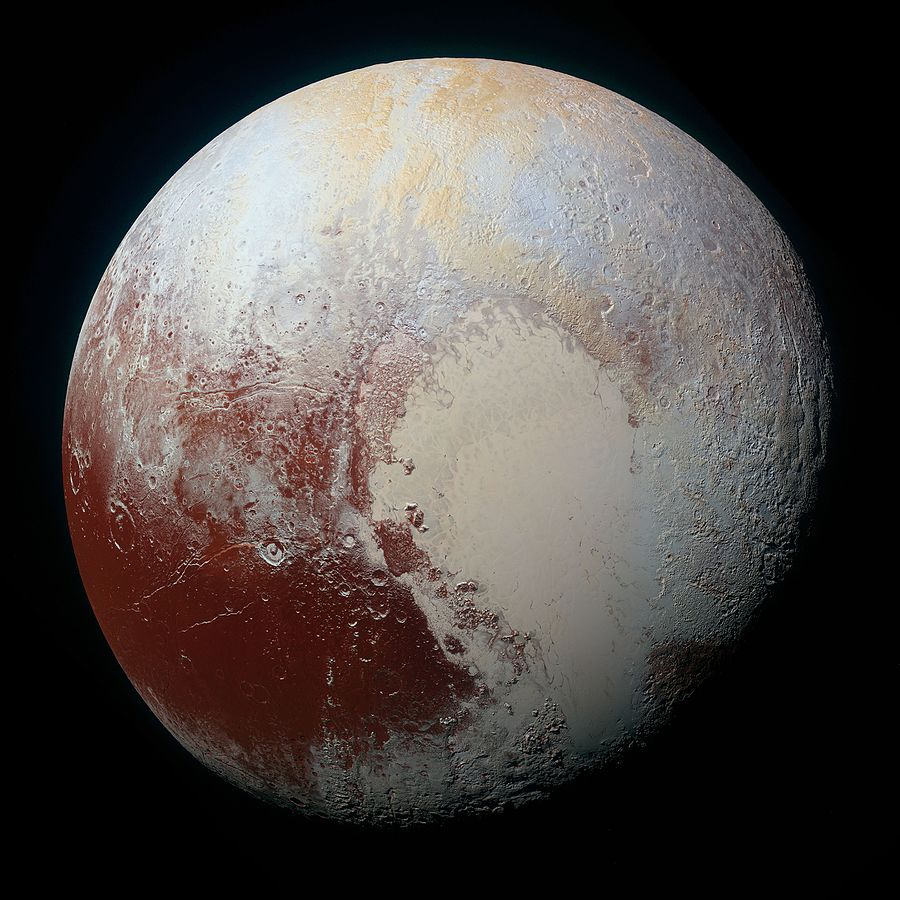 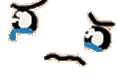 El Álgebra Relacional
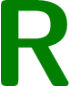 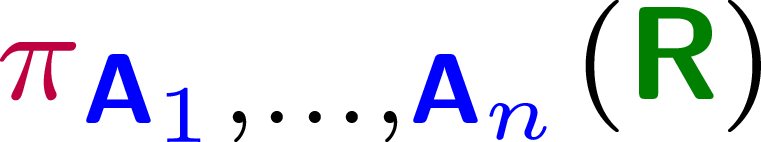 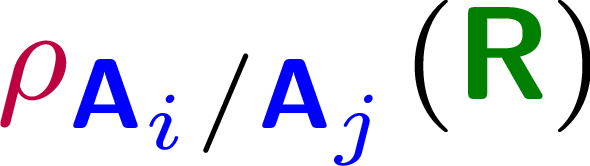 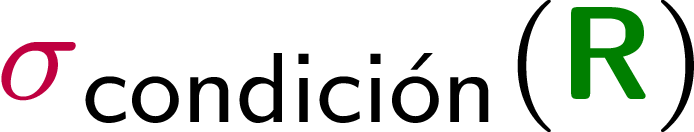 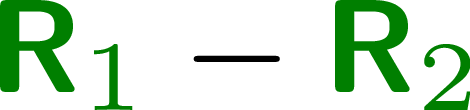 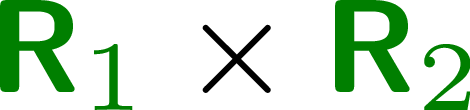 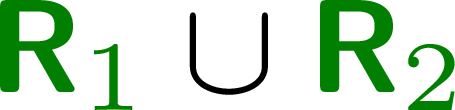 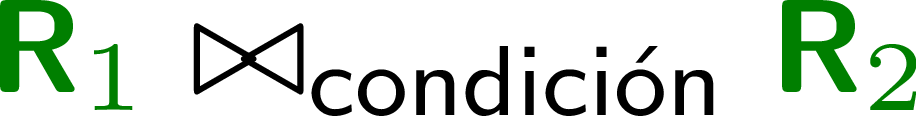 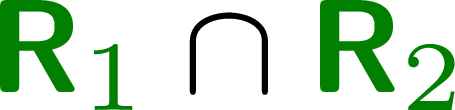 El Álgebra Relacional: Relación
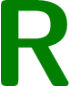 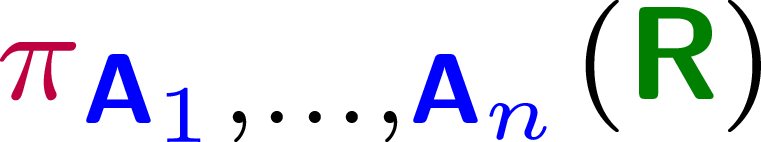 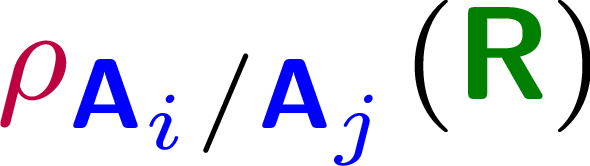 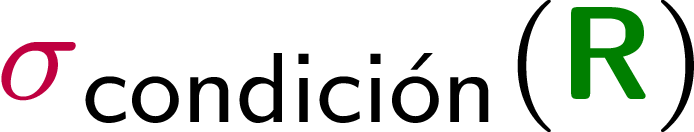 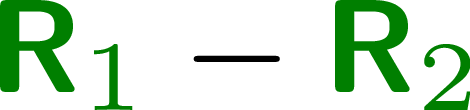 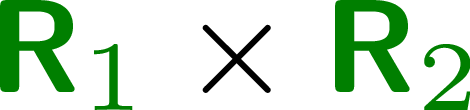 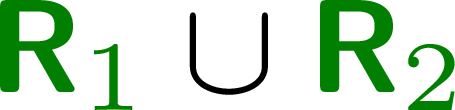 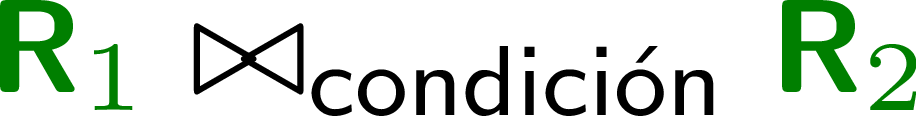 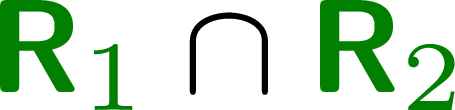 Forma básica de una consulta de SQL
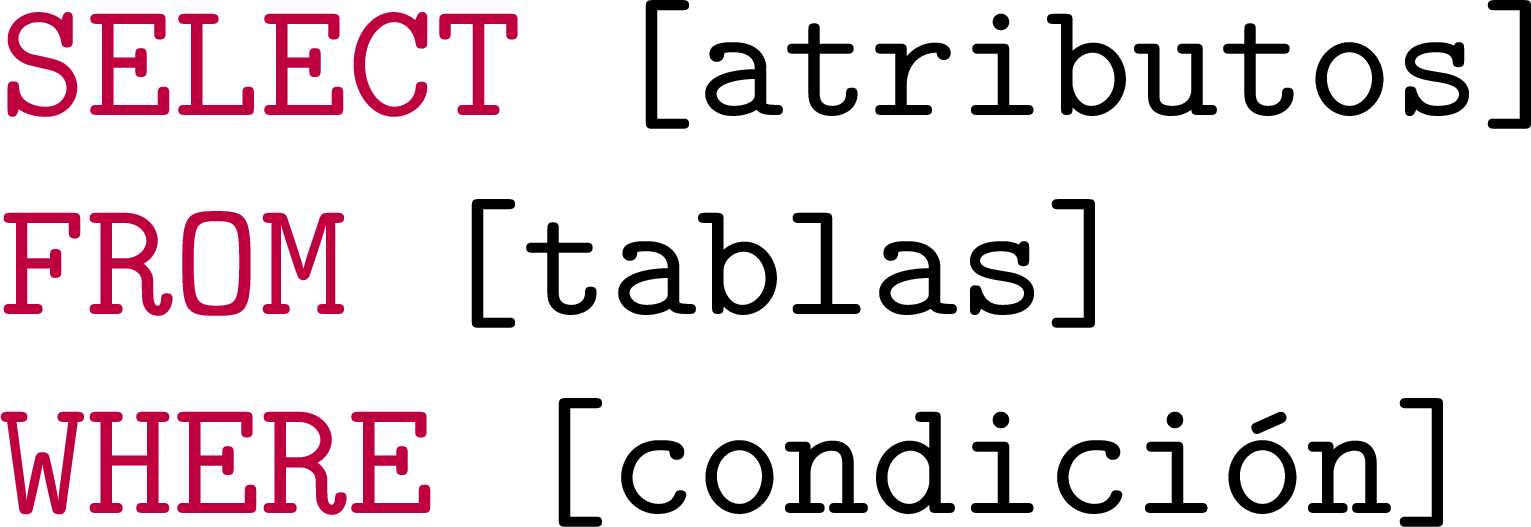 Relación en SQL: SELECT * FROM R
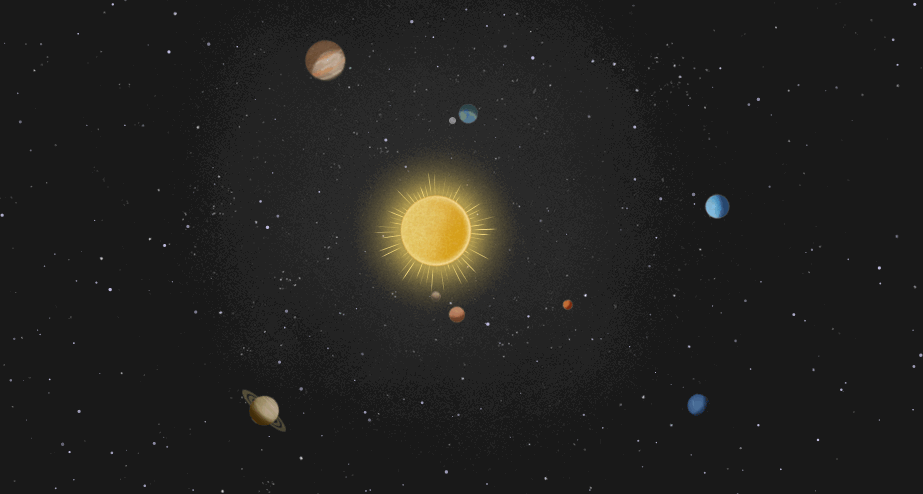 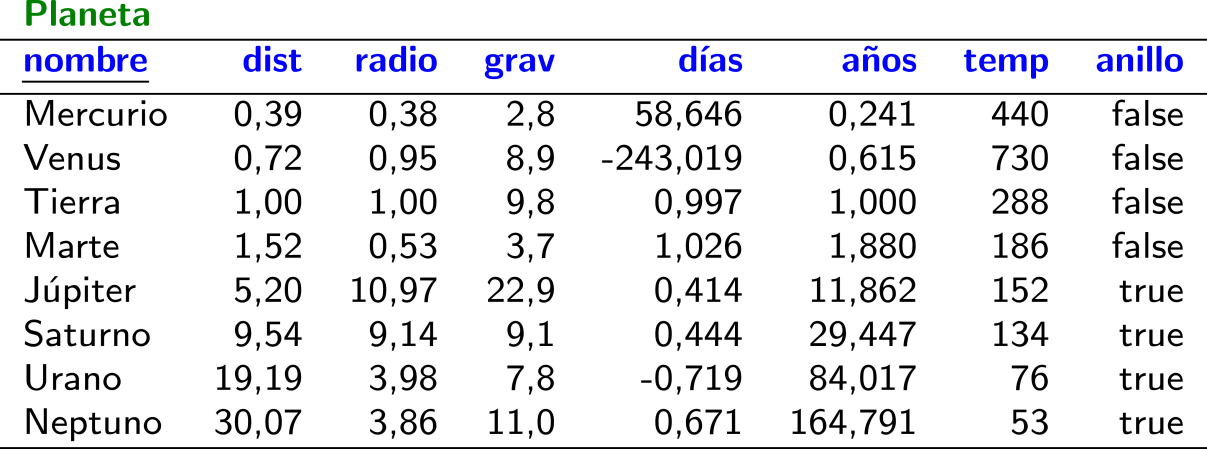 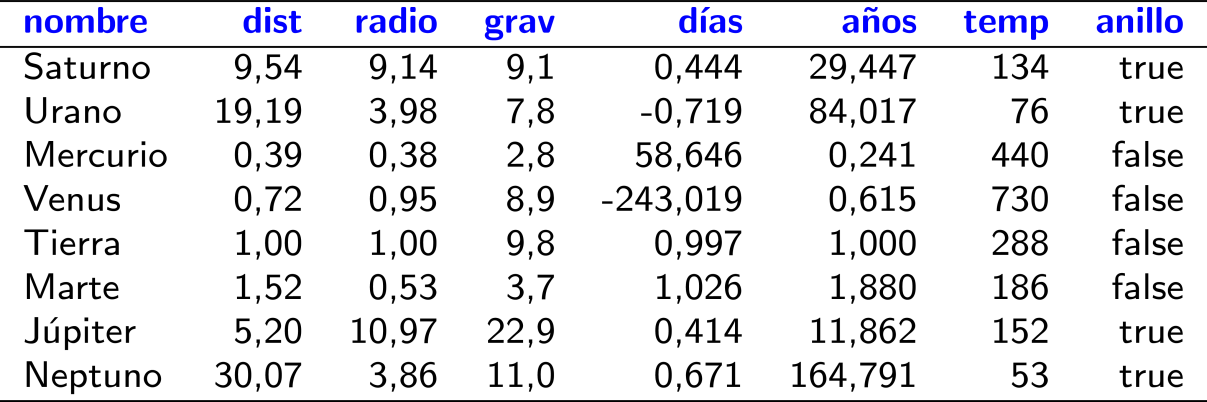 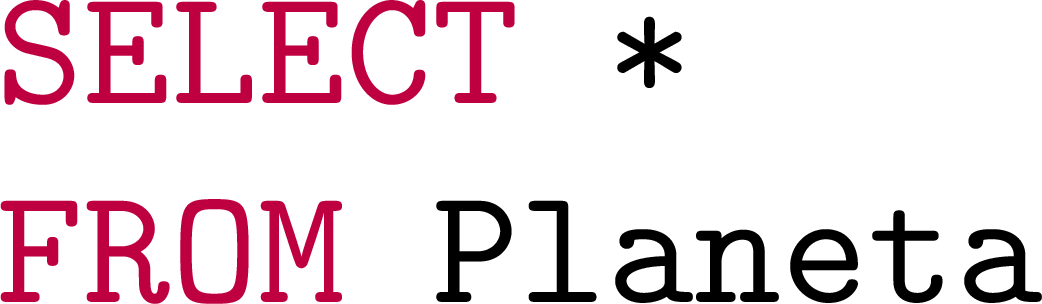 El Álgebra Relacional: Proyección
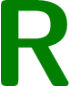 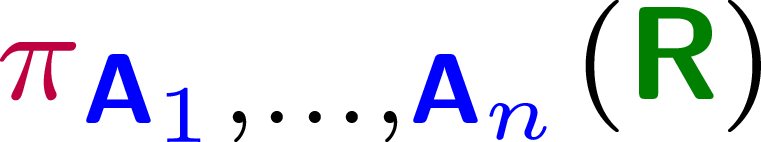 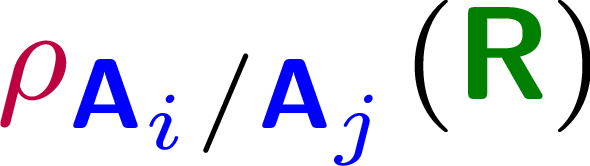 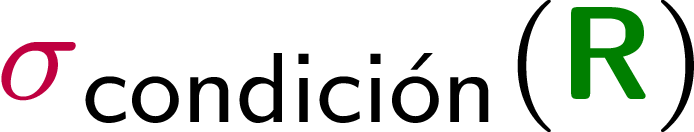 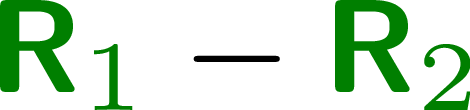 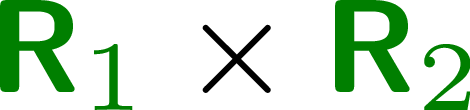 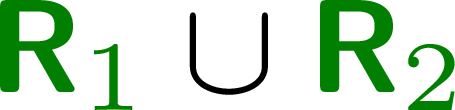 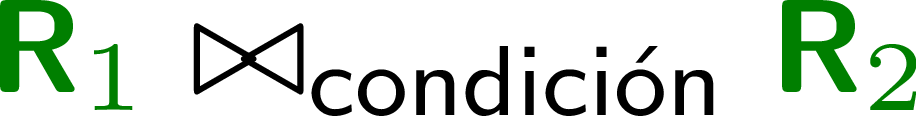 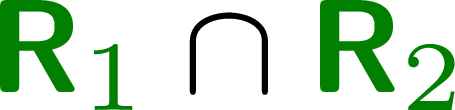 Proyección en SQL: SELECT [v1, …, vn]
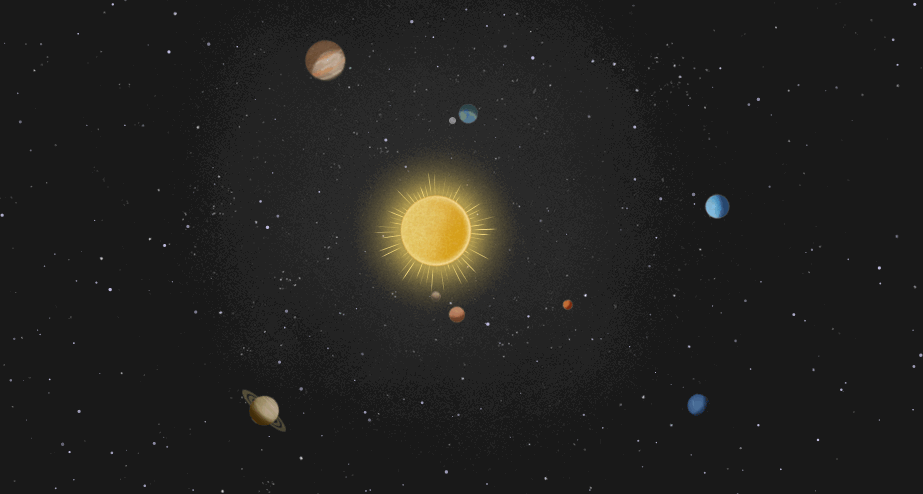 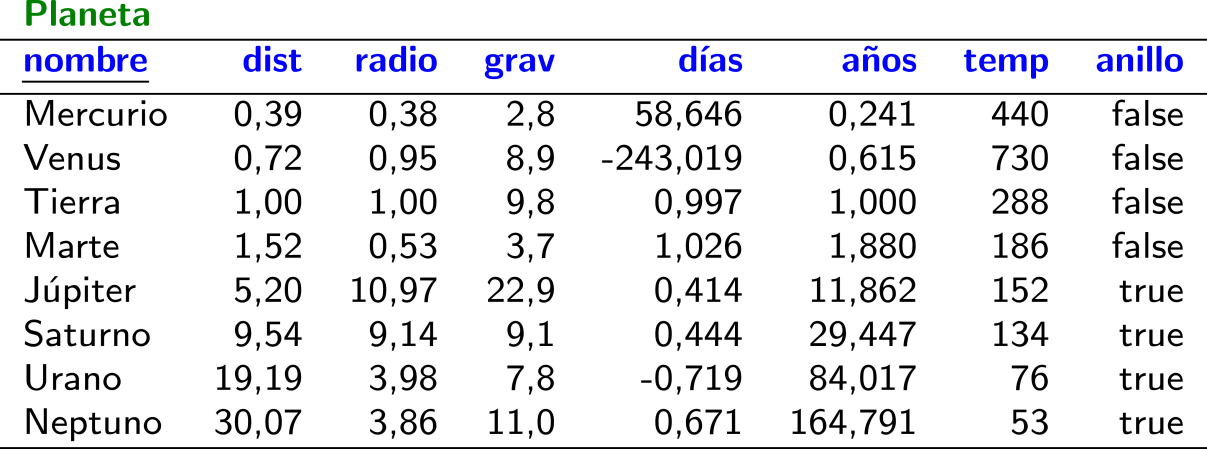 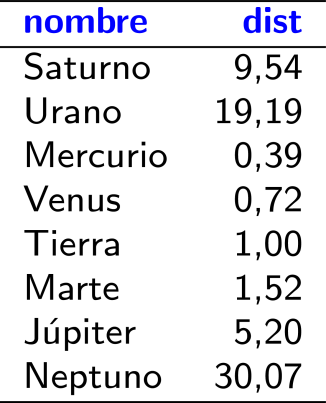 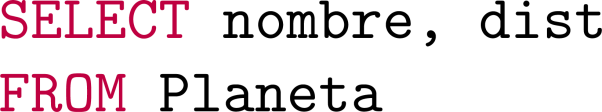 Proyección en SQL: SELECT [v1, …, vn]
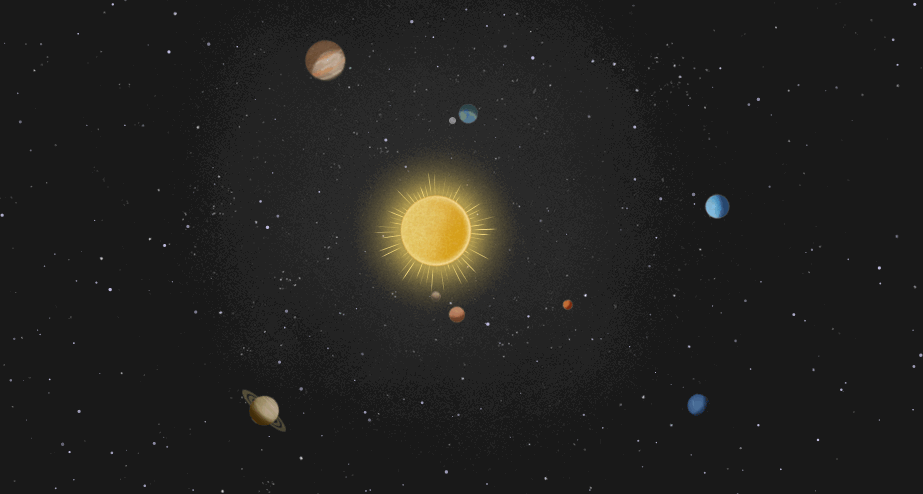 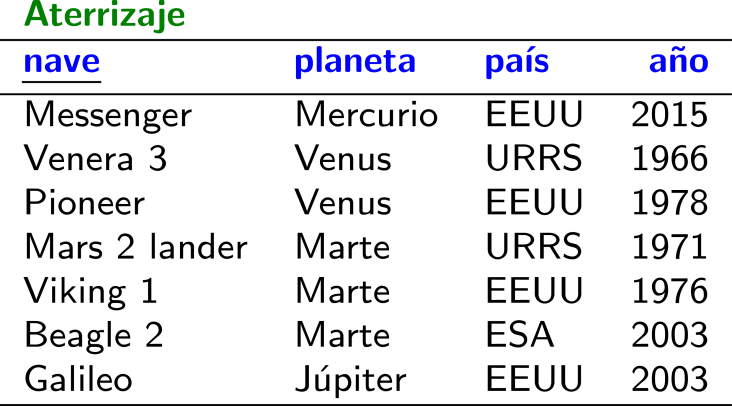 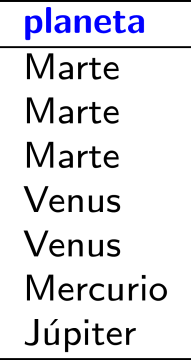 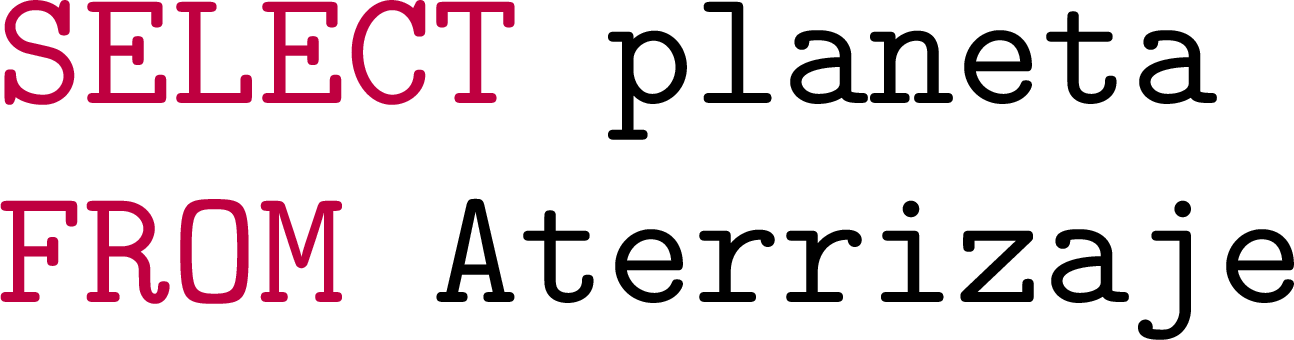 ¿Algún problema aquí?
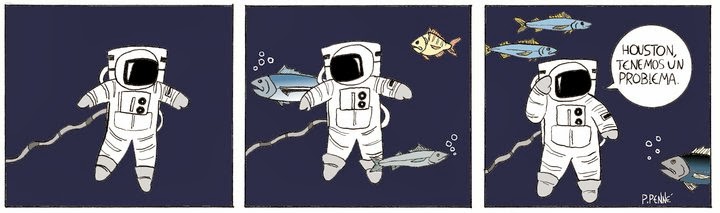 Proyección en SQL: SELECT DISTINCT
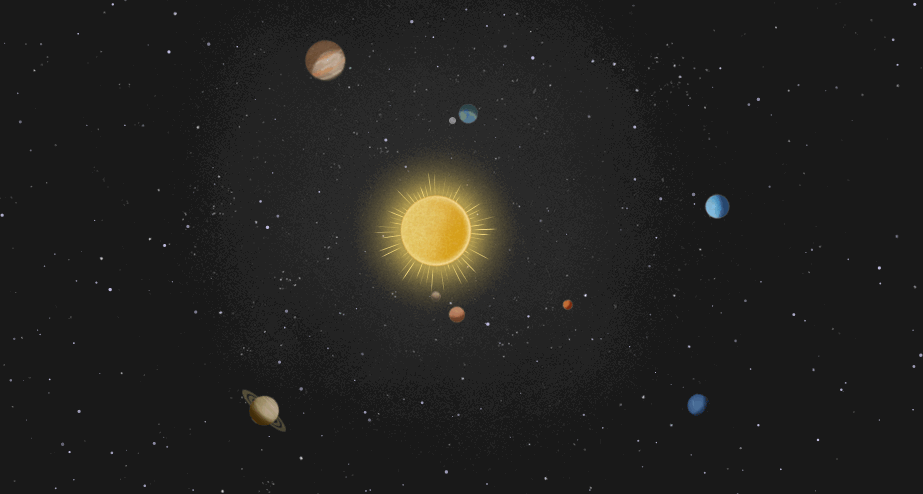 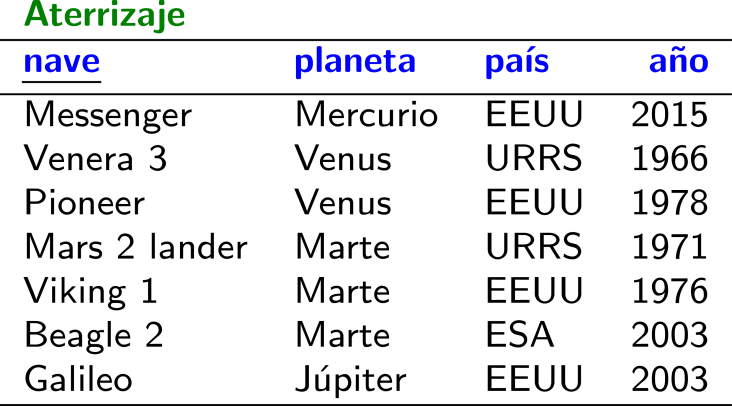 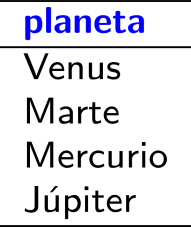 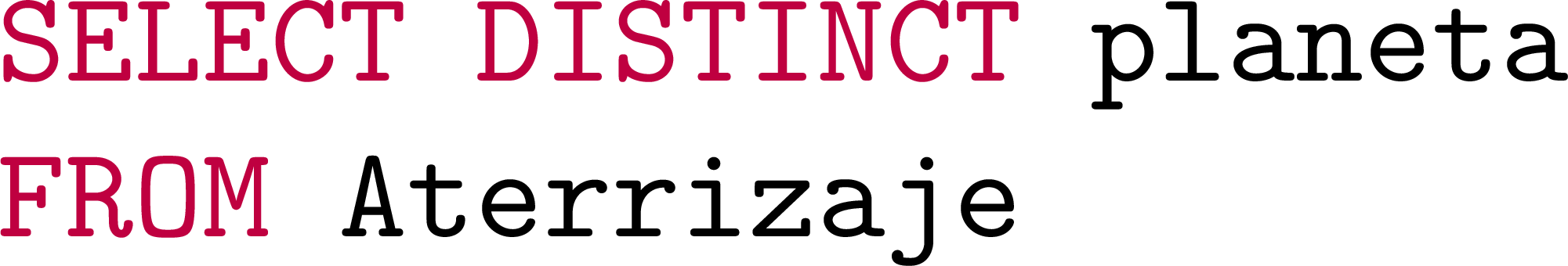 SQL puede cambiar las reglas del álgebra relacional; por ejemplo, permite duplicados, considera orden entre las filas, etcétera.
¿Qué piensan ustedes?
¿Duplicados en tablas/resultados son útiles?
El Álgebra Relacional: Selección
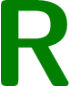 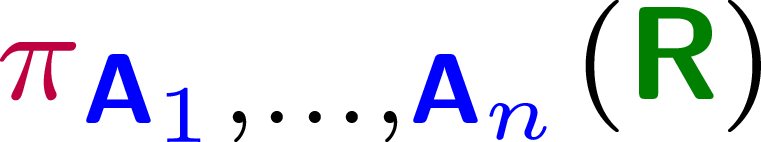 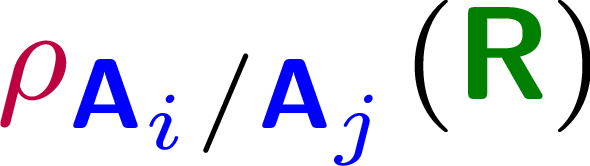 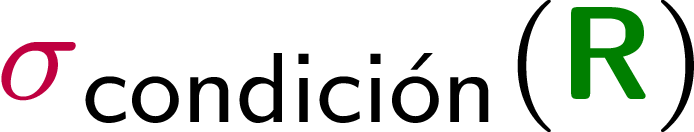 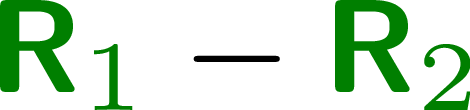 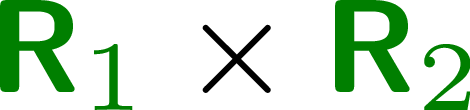 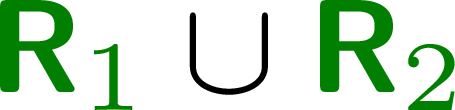 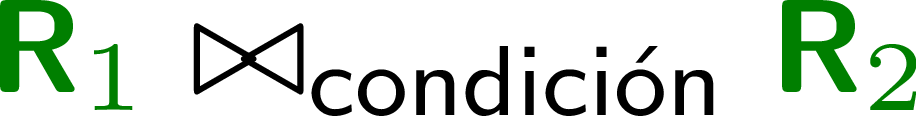 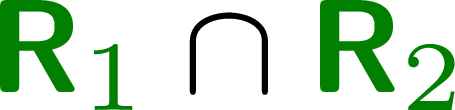 Selección en SQL: WHERE (=|<>|<|<=|etc.)
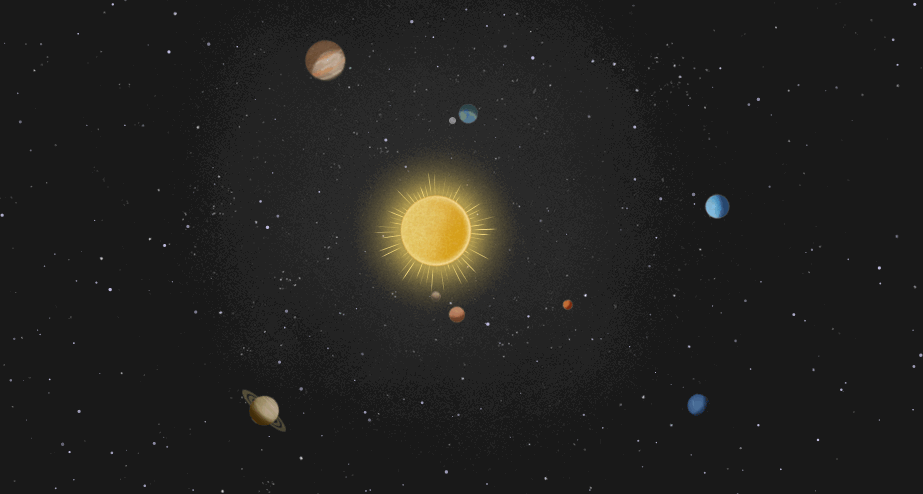 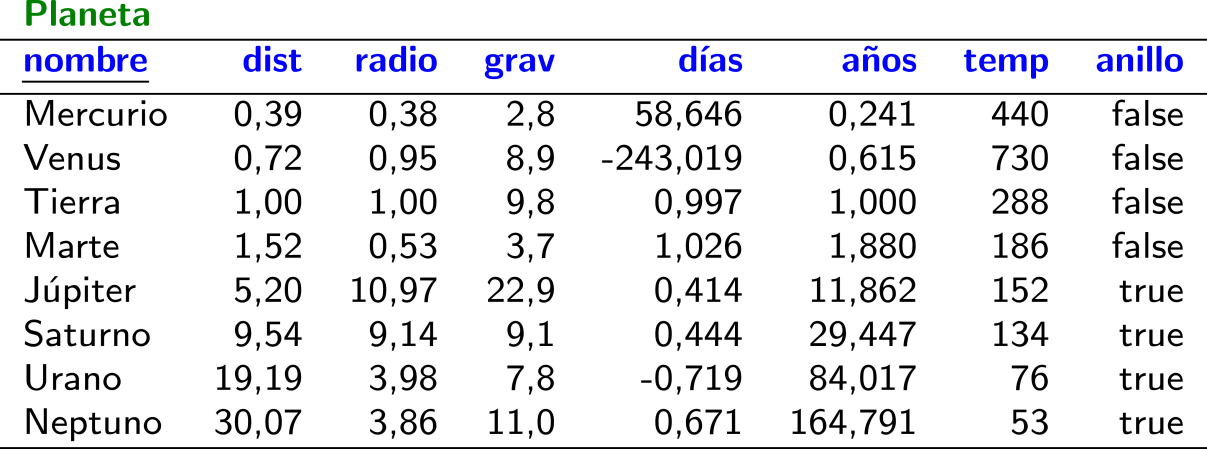 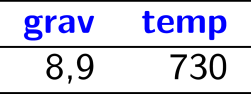 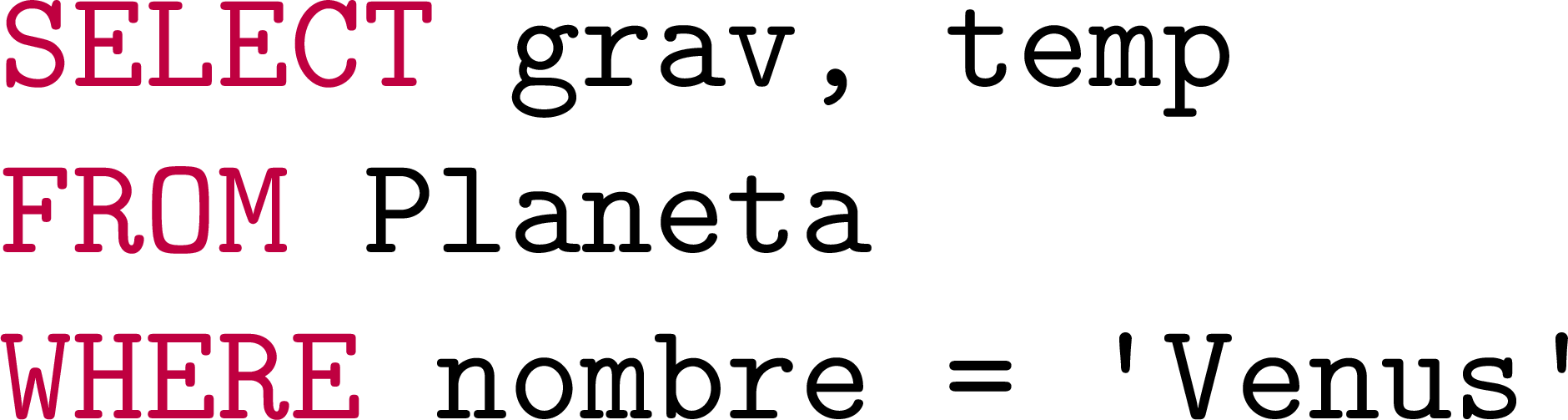 Selección en SQL: WHERE … AND … (OR|NOT)
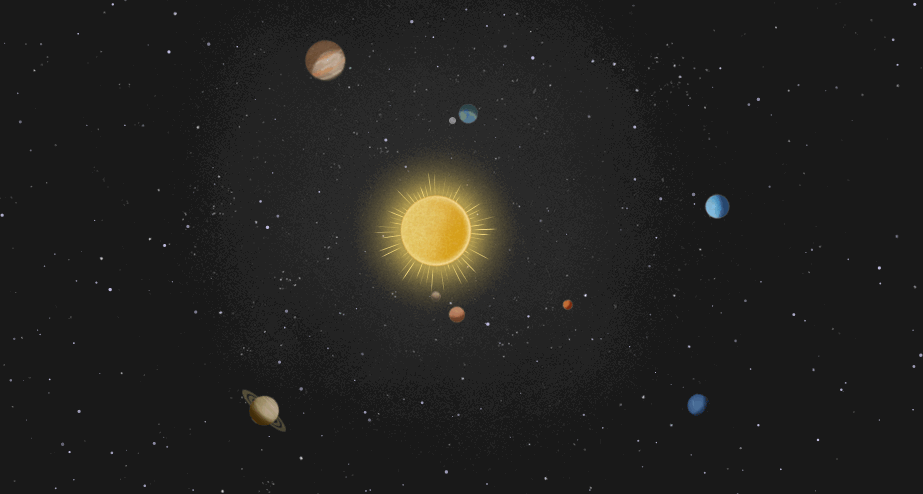 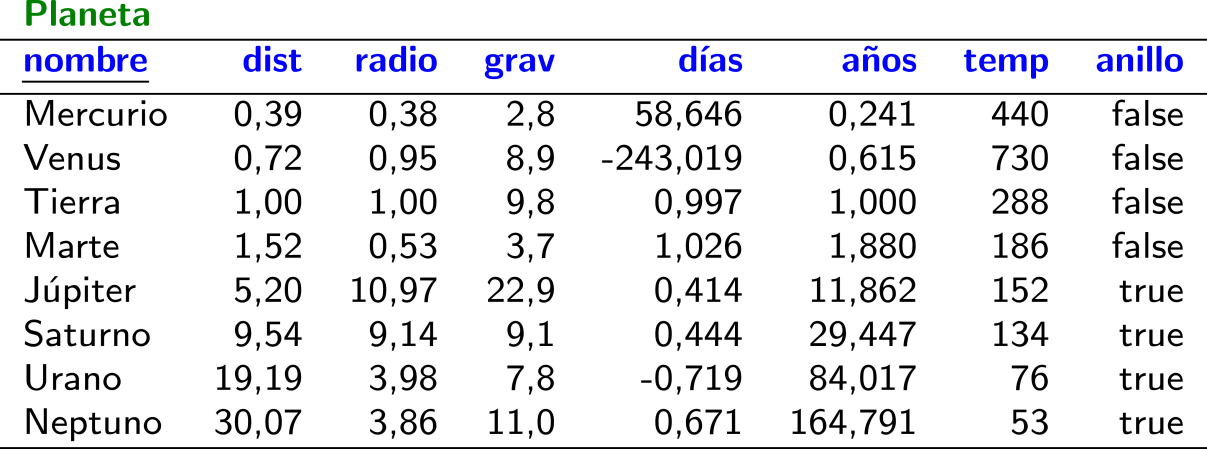 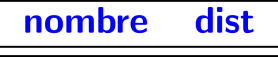 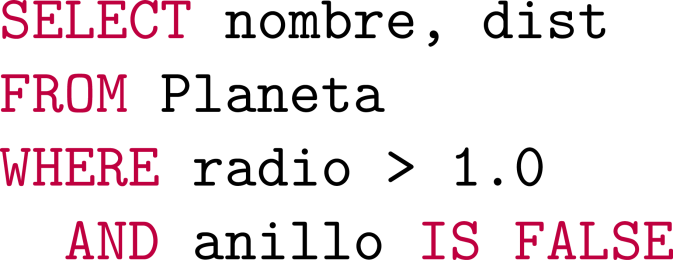 ¡Cuidado!
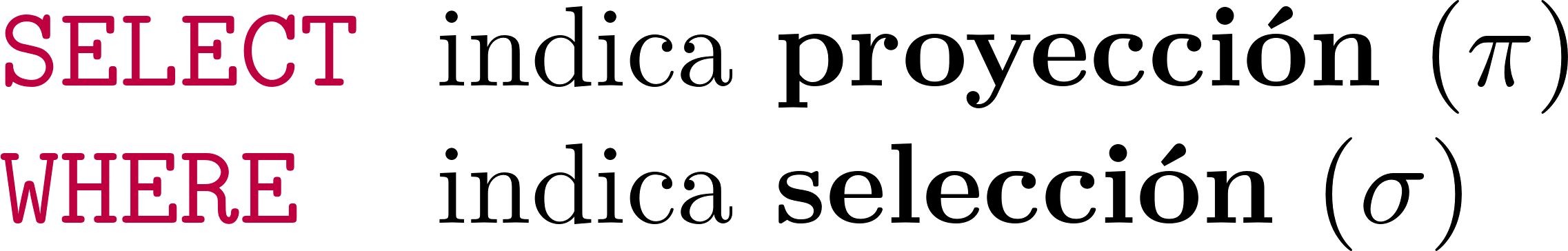 El Álgebra Relacional: Renombramiento
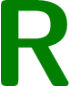 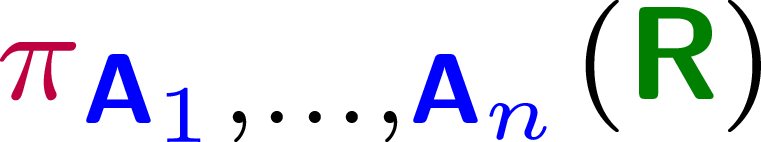 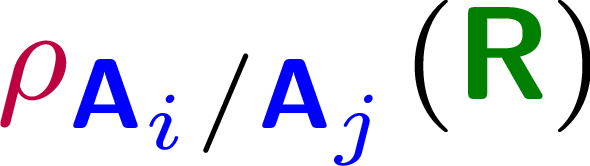 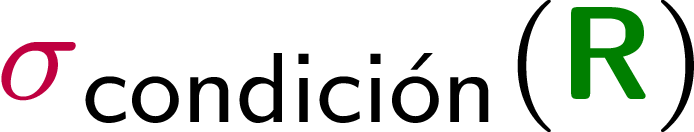 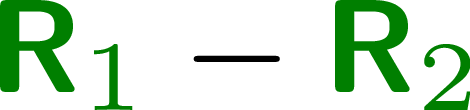 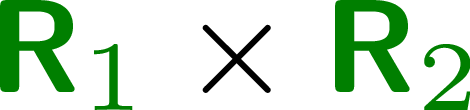 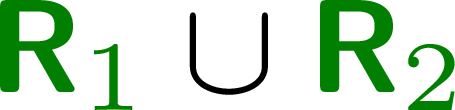 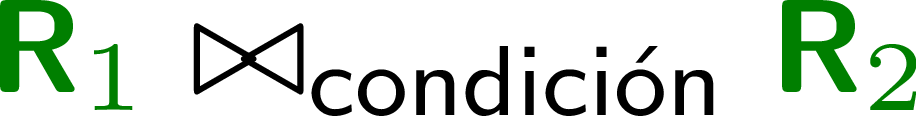 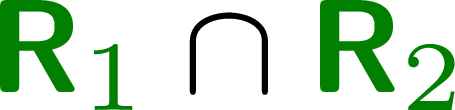 Renombramiento en SQL: AS
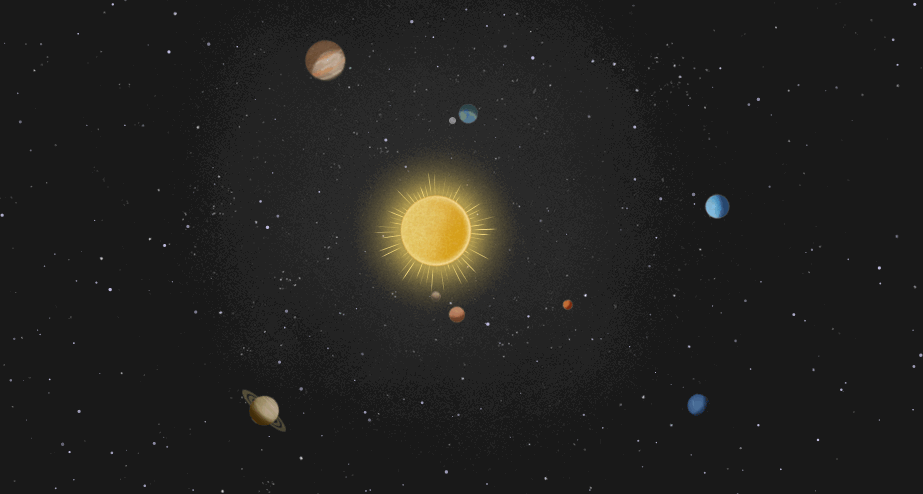 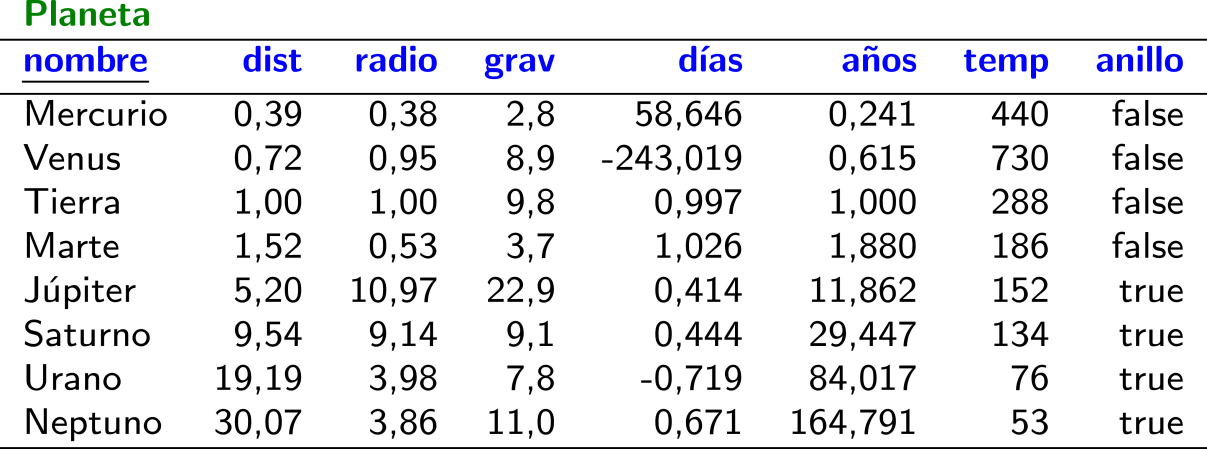 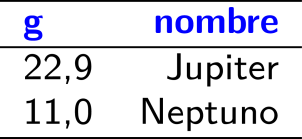 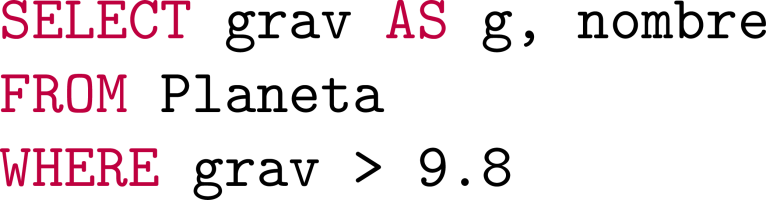 El Álgebra Relacional: Unión
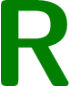 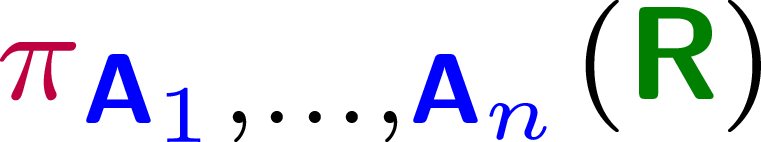 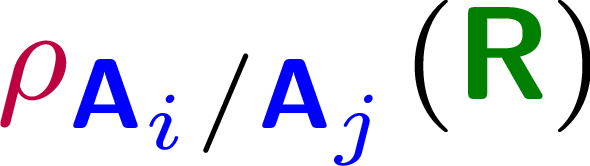 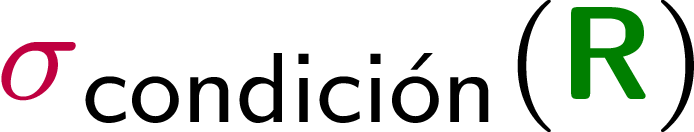 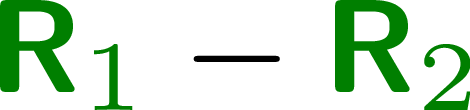 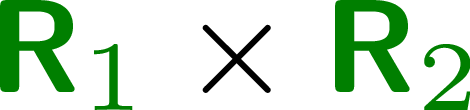 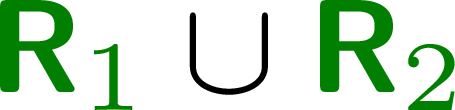 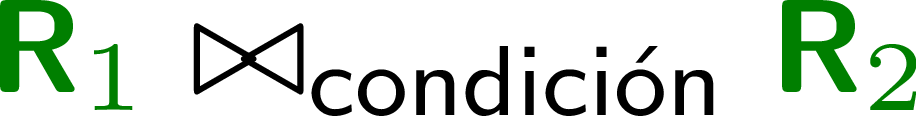 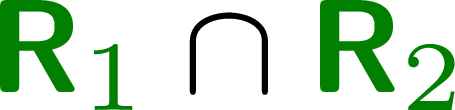 Unión en SQL: UNION
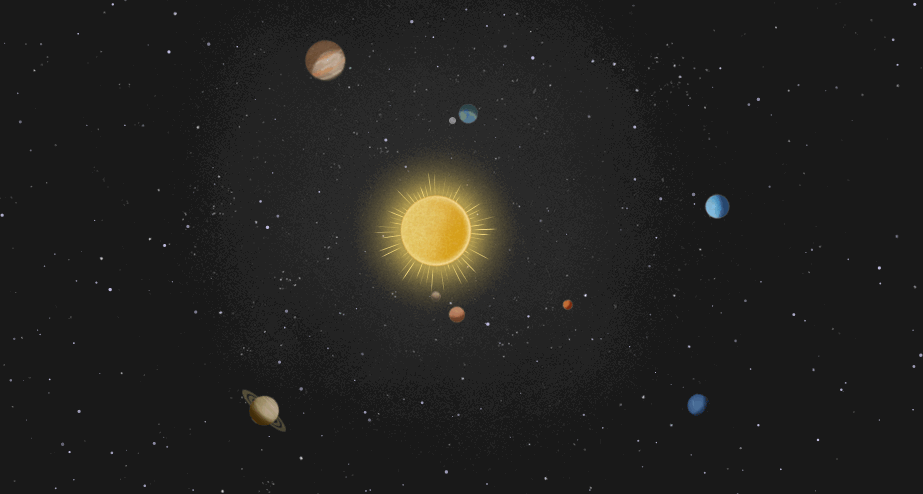 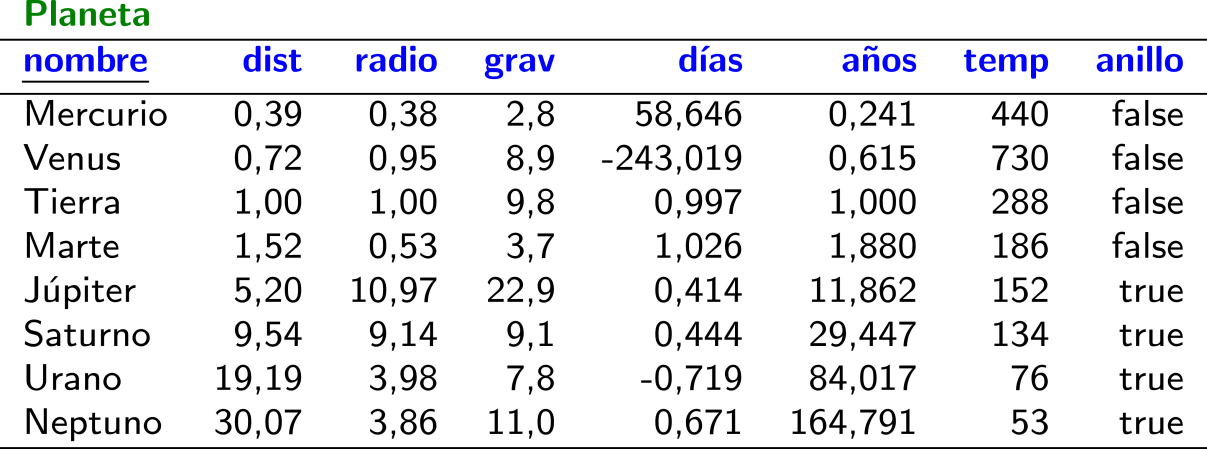 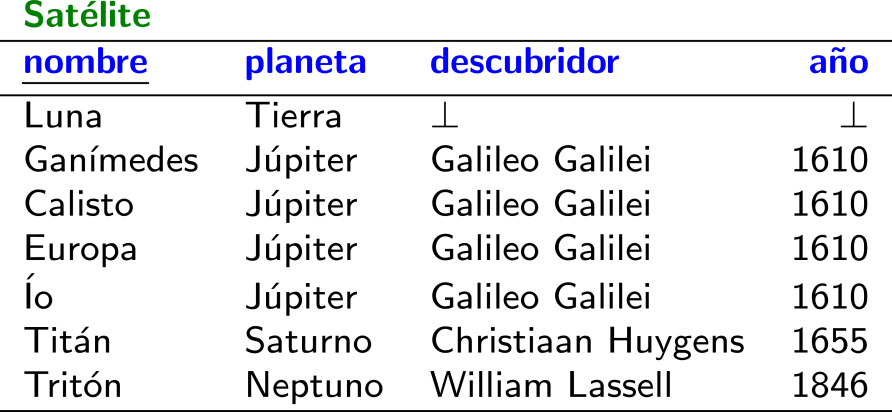 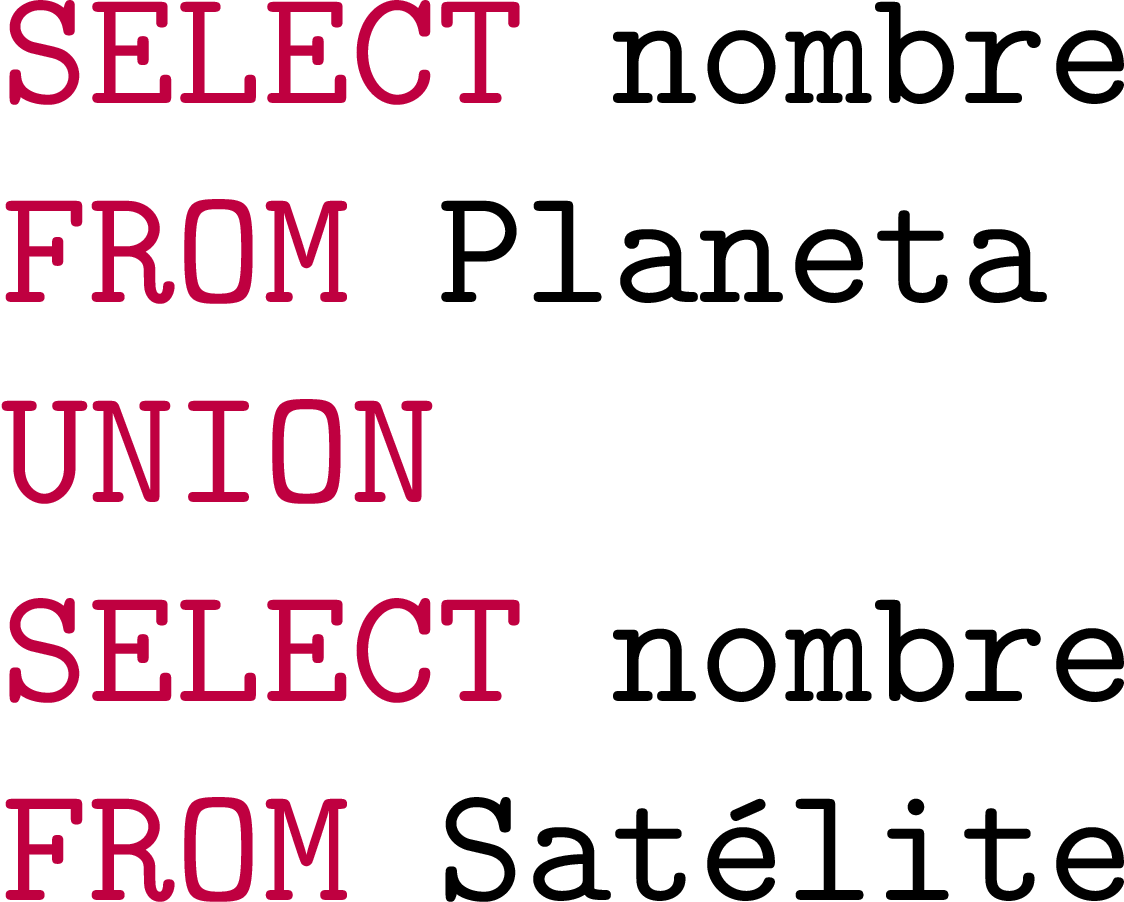 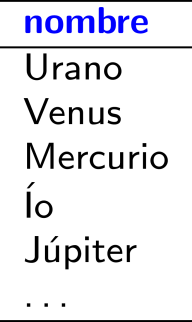 Unión y renombrar en SQL: UNION + AS
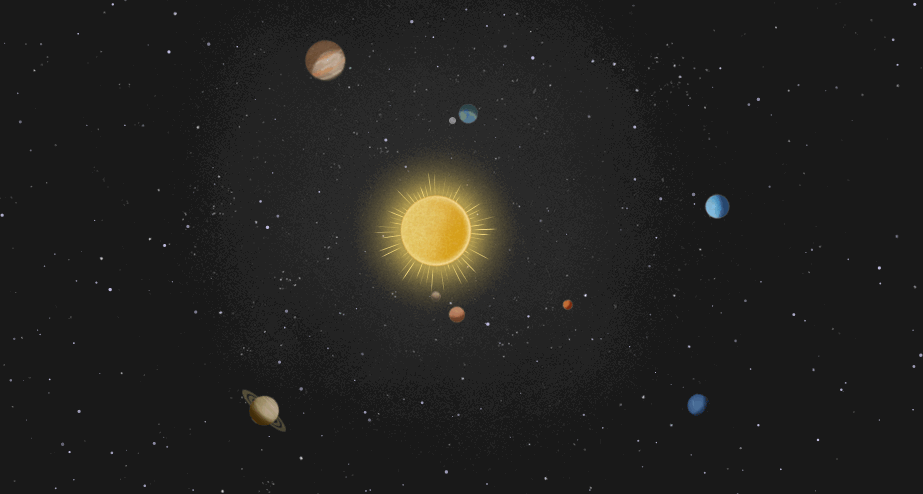 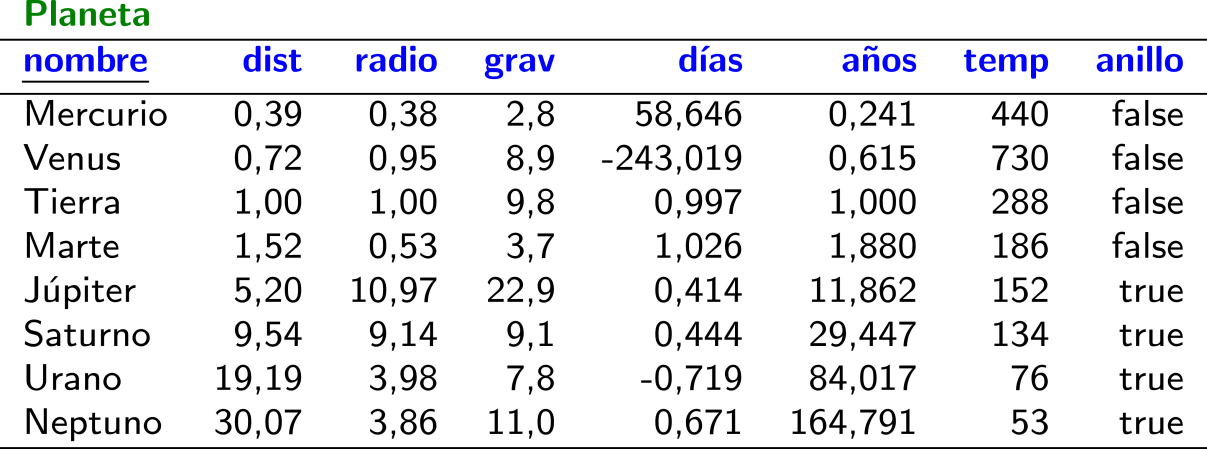 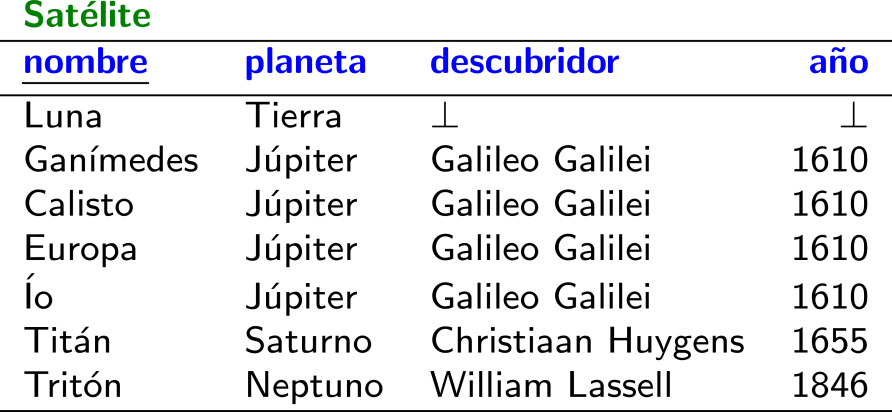 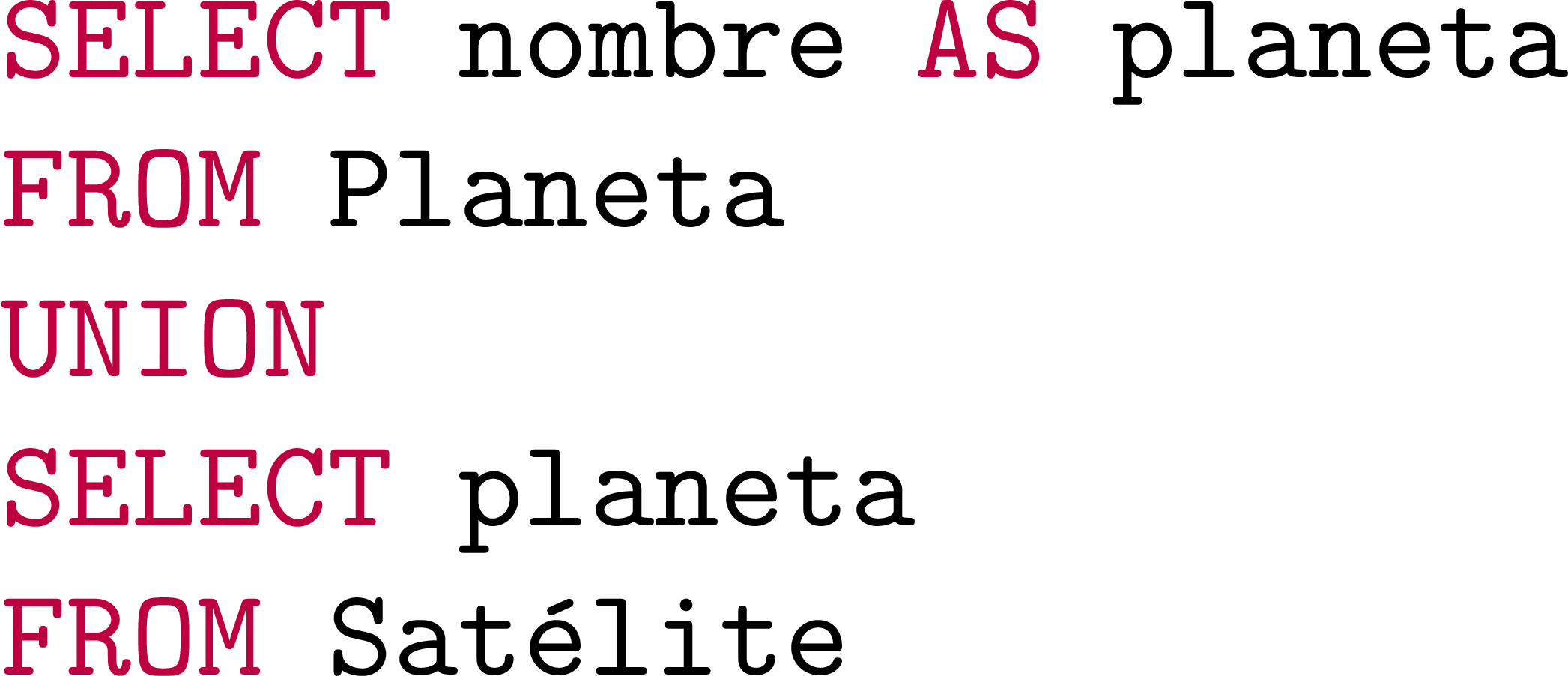 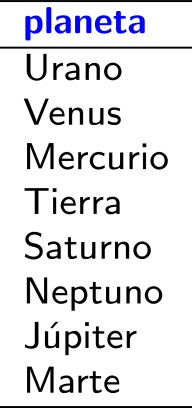 ¿Cuántos resultados?
(No hay resultados duplicados)
Unión (bruta) en SQL: UNION ALL
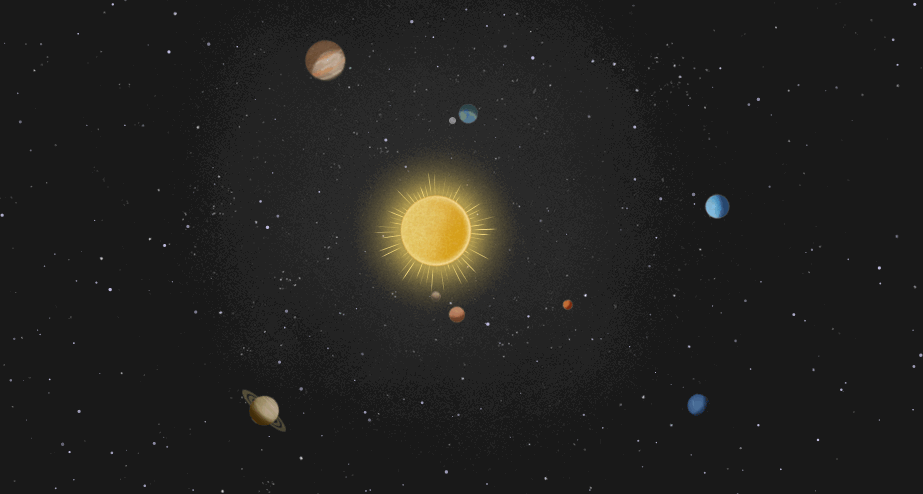 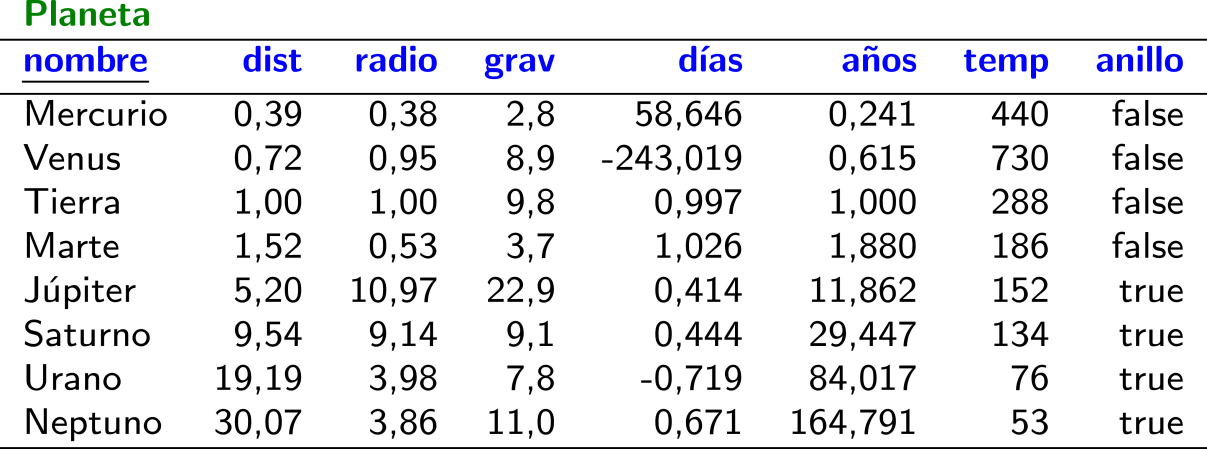 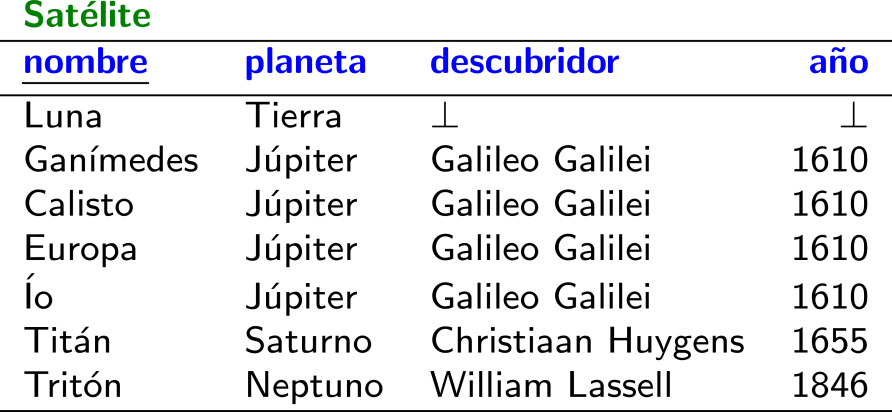 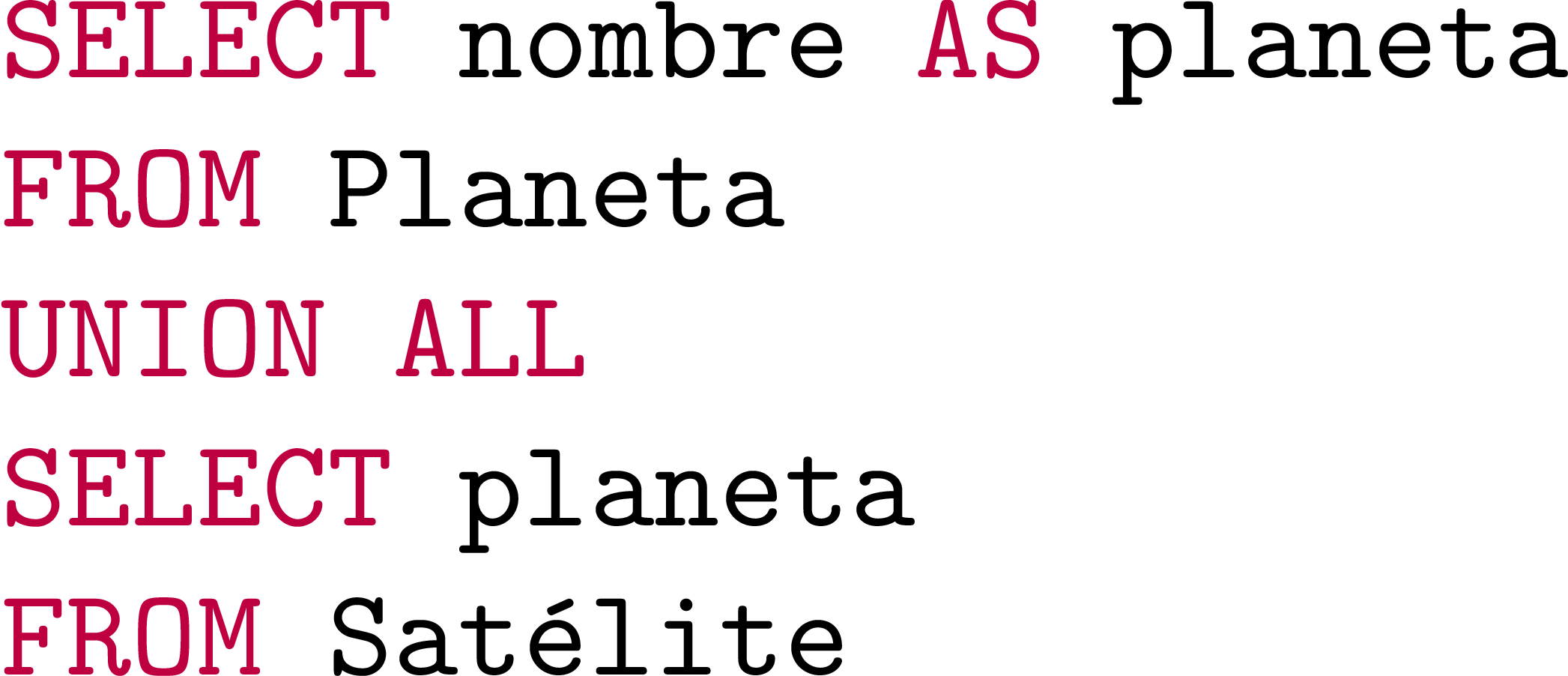 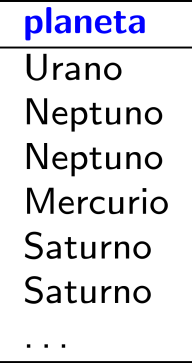 Con ALL se permiten duplicados. 
La multiplicidad será la suma; por ejemplo, Júpiter tendrá 5 resultados, pues aparece 1 vez en Planeta y 4 veces en Satélite (1 + 4 = 5).
El Álgebra Relacional: Producto Cartesiano
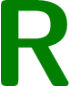 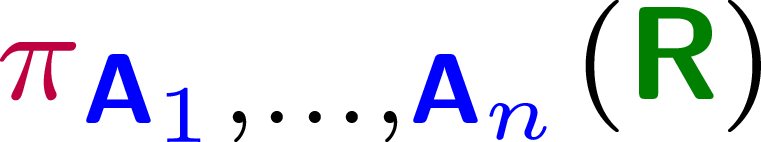 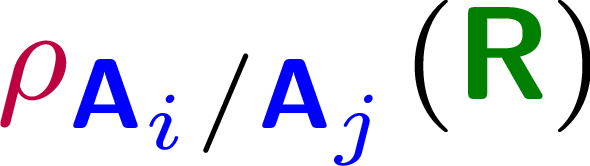 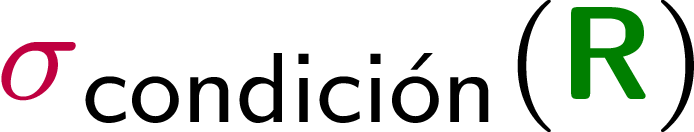 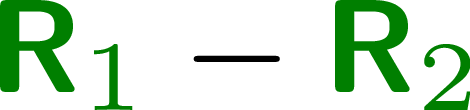 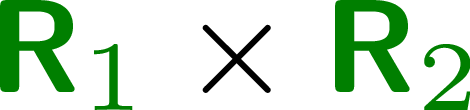 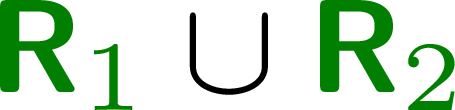 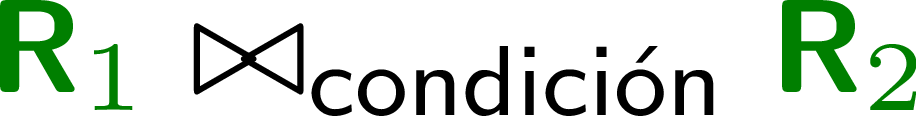 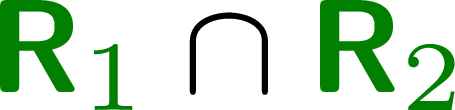 Producto Cartesiano en SQL: FROM
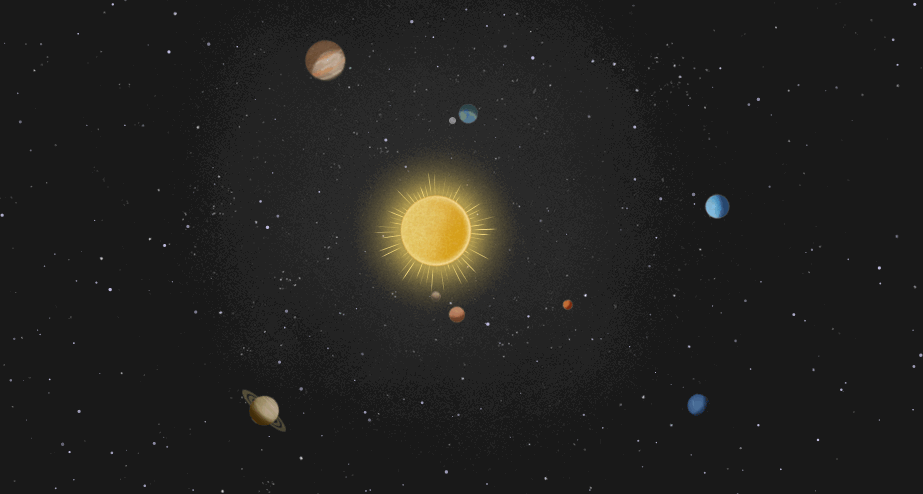 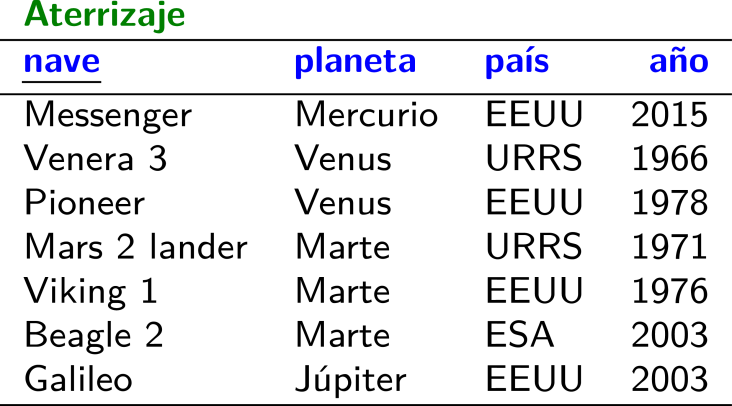 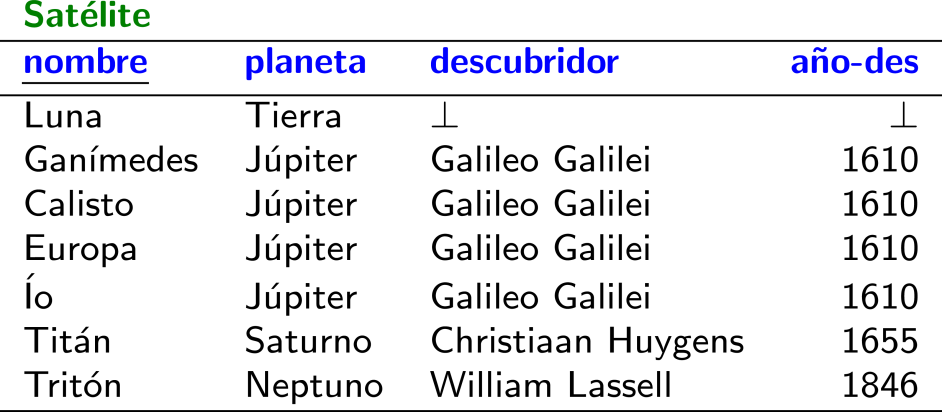 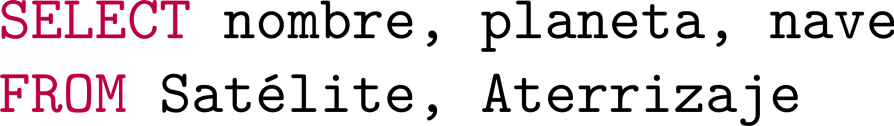 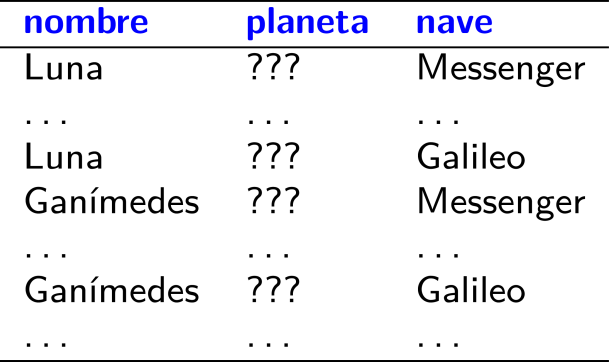 ¿Algún problema aquí?
¿Cuál planeta?
Producto Cartesiano en SQL: FROM
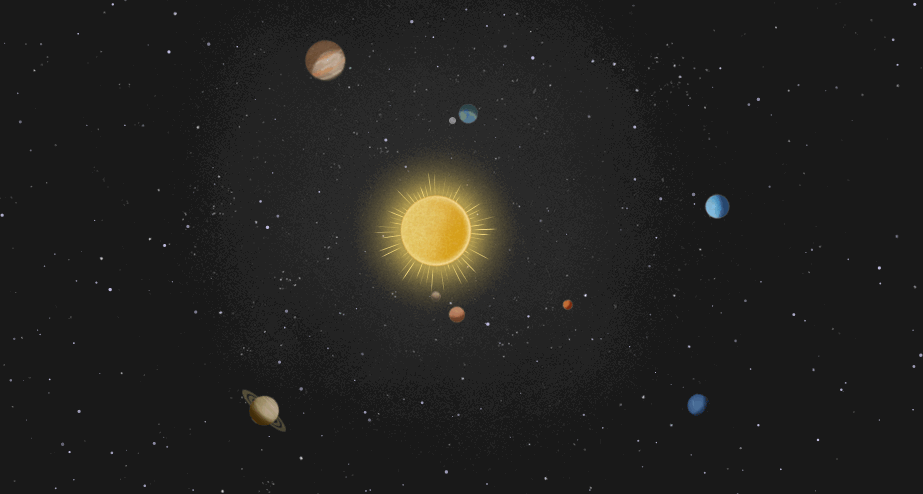 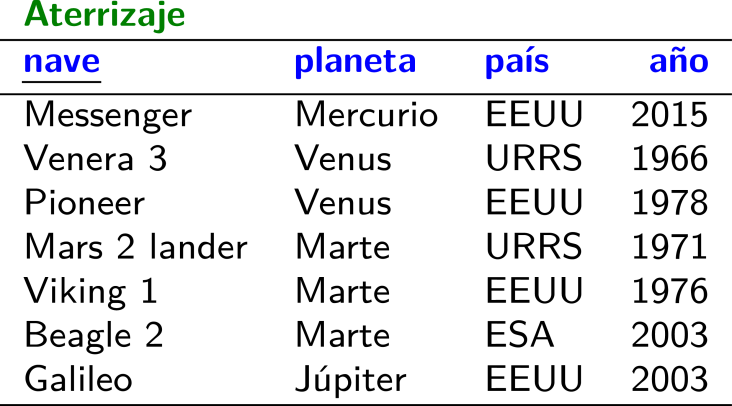 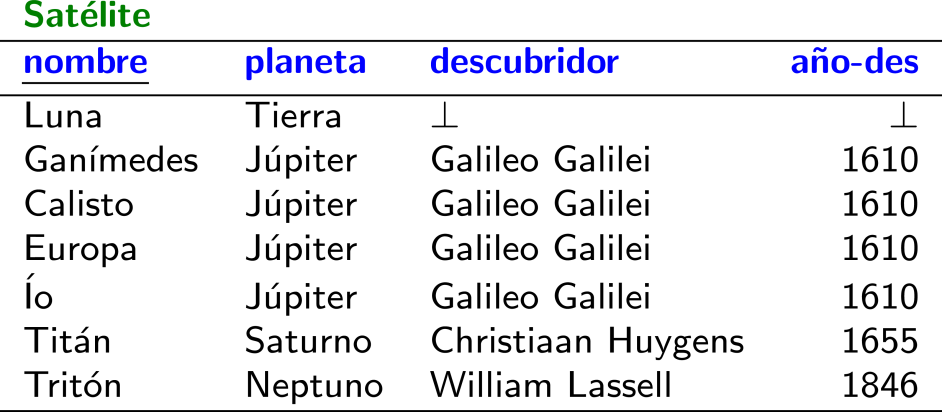 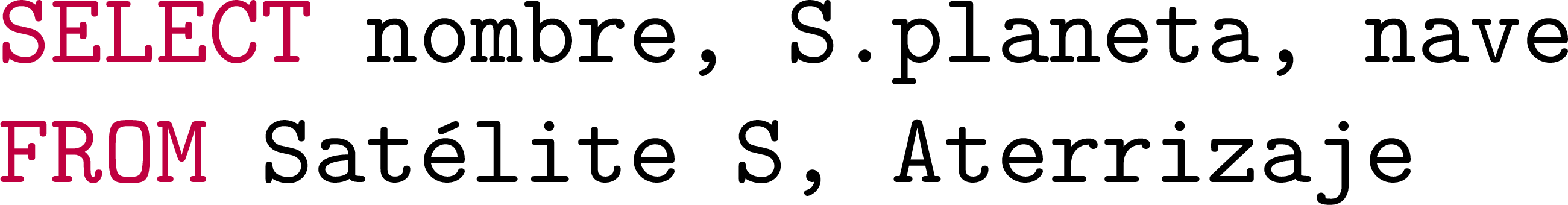 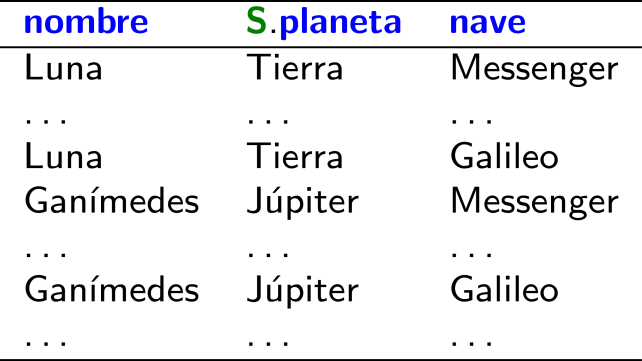 Las tablas pueden compartir atributos, pero al momento de referenciar un atributo así, hay que desambiguarlo.
¿Cuántos resultados?
7 x 7 = 49
Producto Cartesiano en SQL: CROSS JOIN
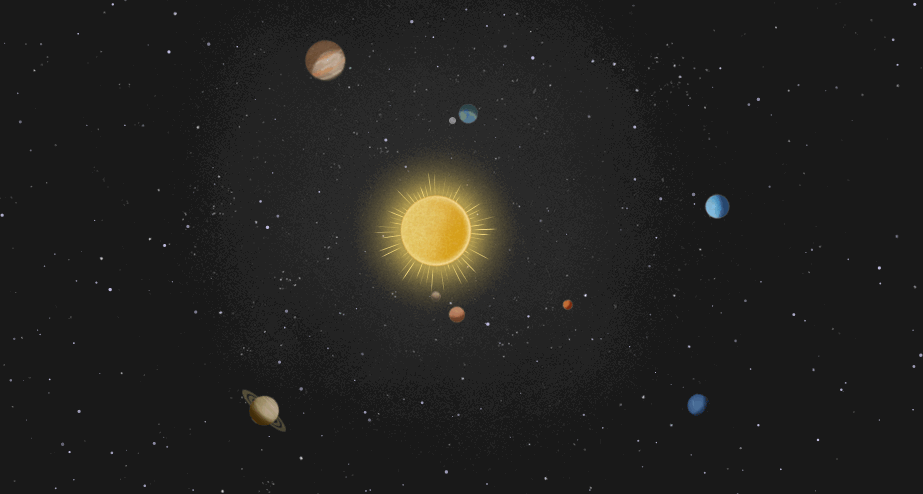 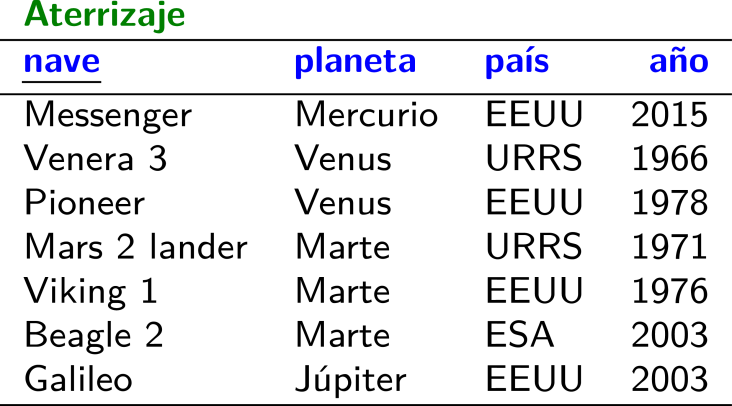 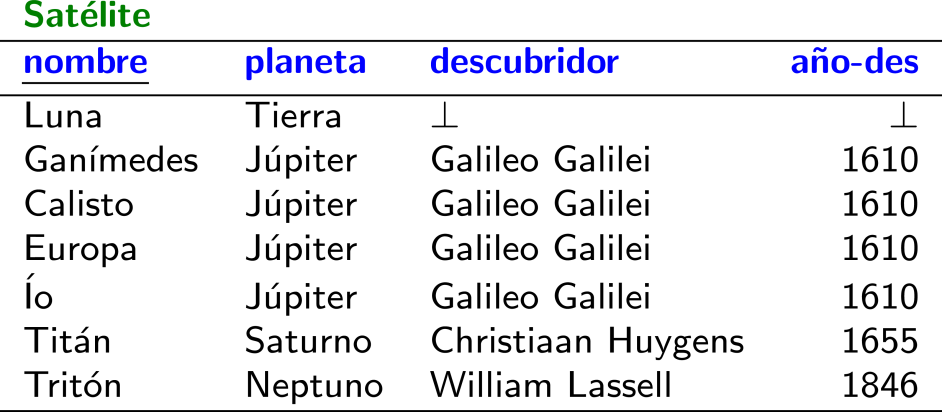 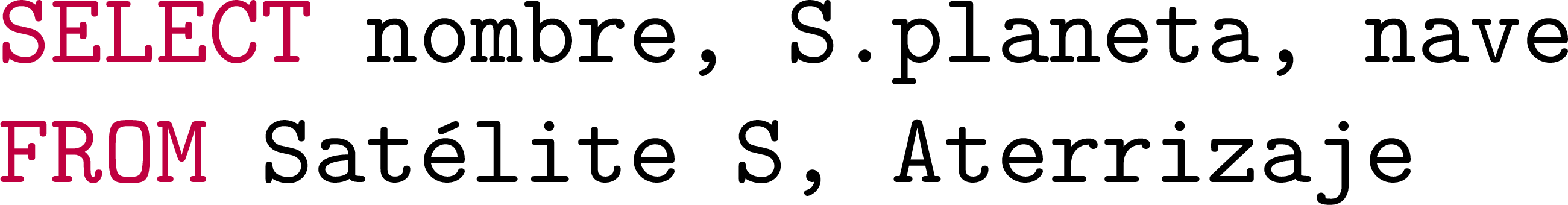 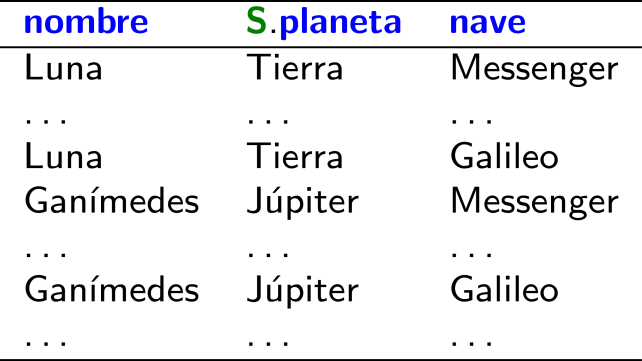 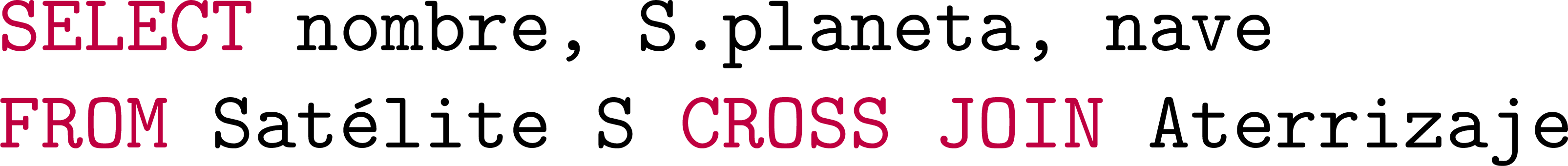 Son equivalentes.
El Álgebra Relacional: Diferencia
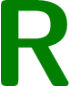 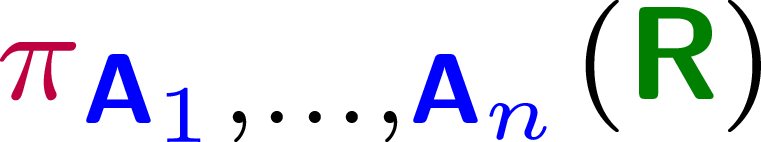 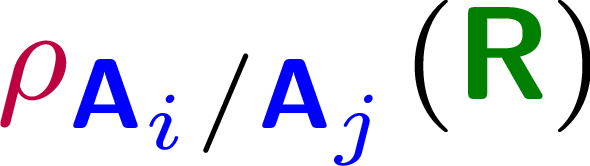 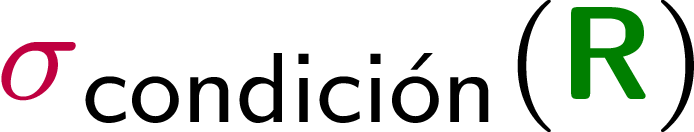 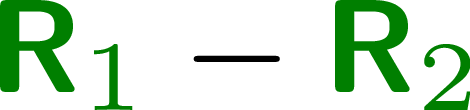 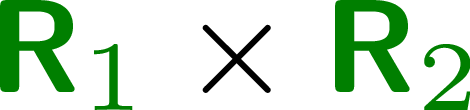 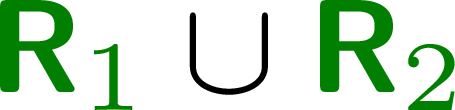 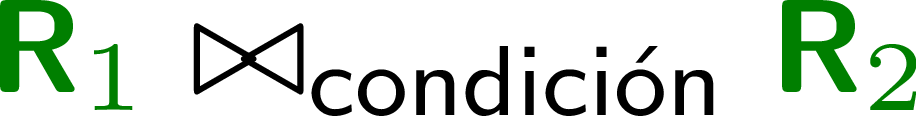 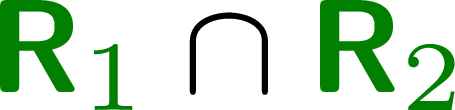 Diferencia en SQL: EXCEPT
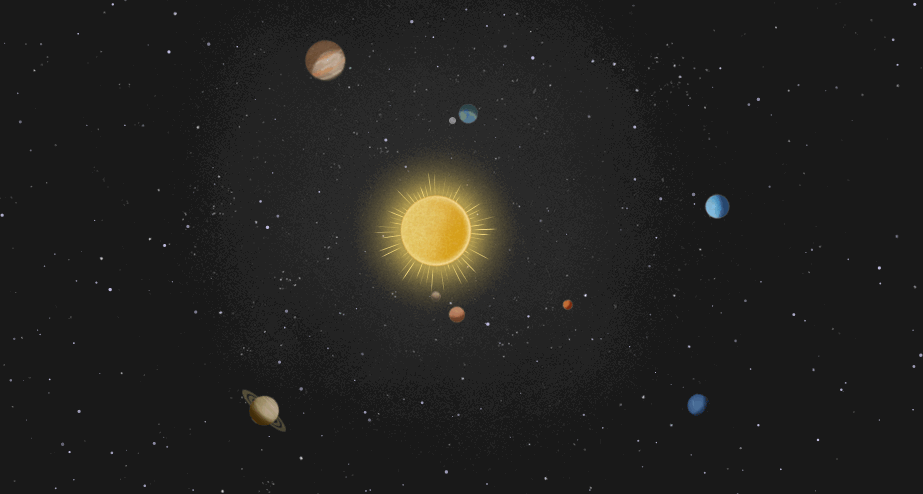 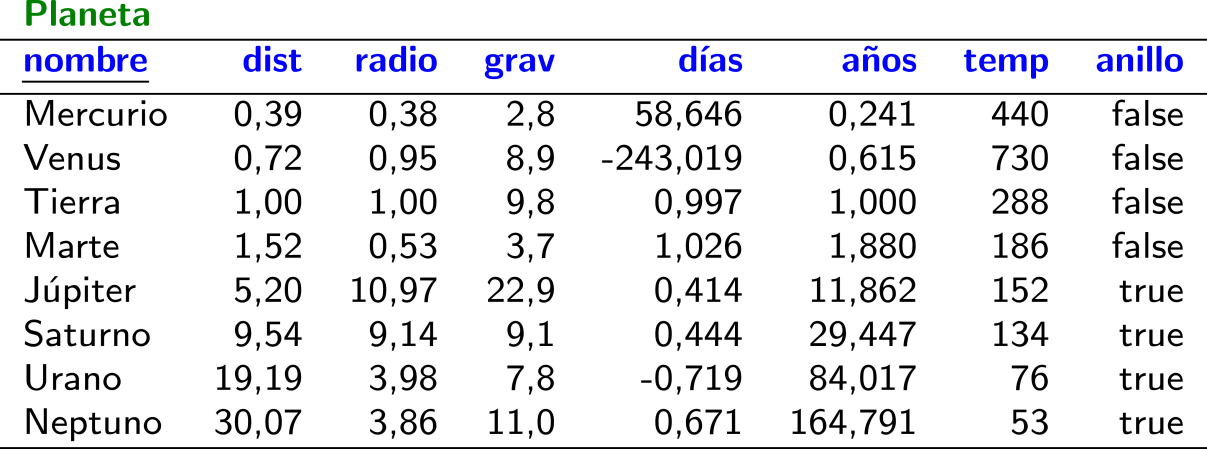 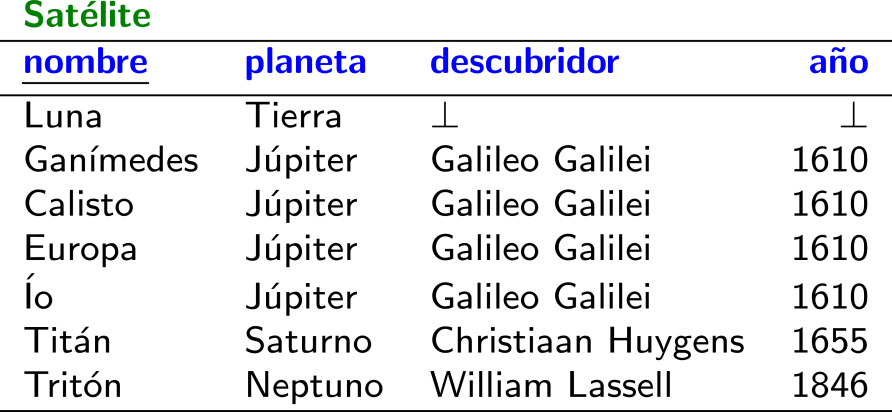 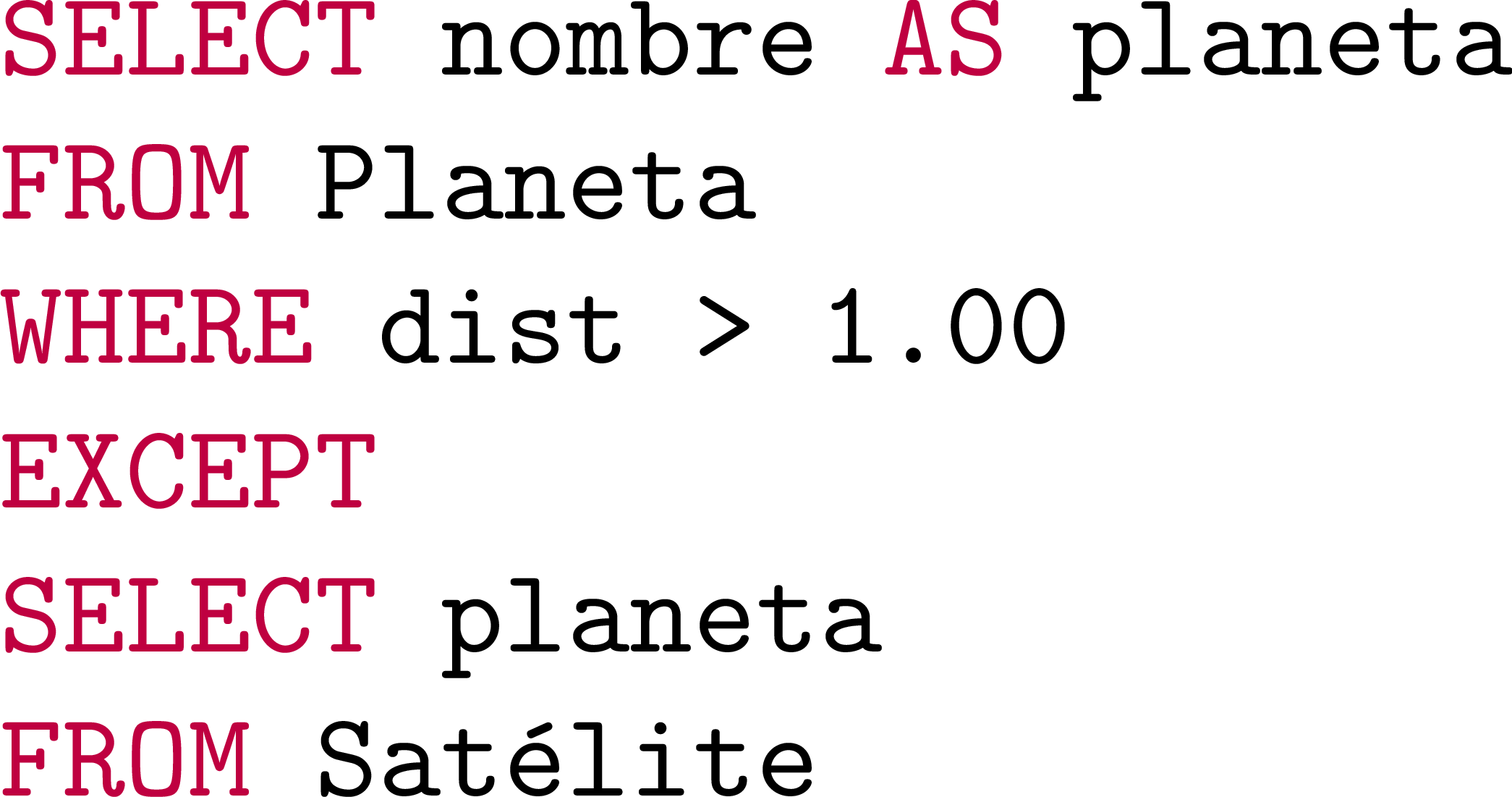 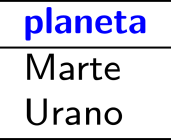 ¿Cuántos resultados?
2
Diferencia en SQL: EXCEPT
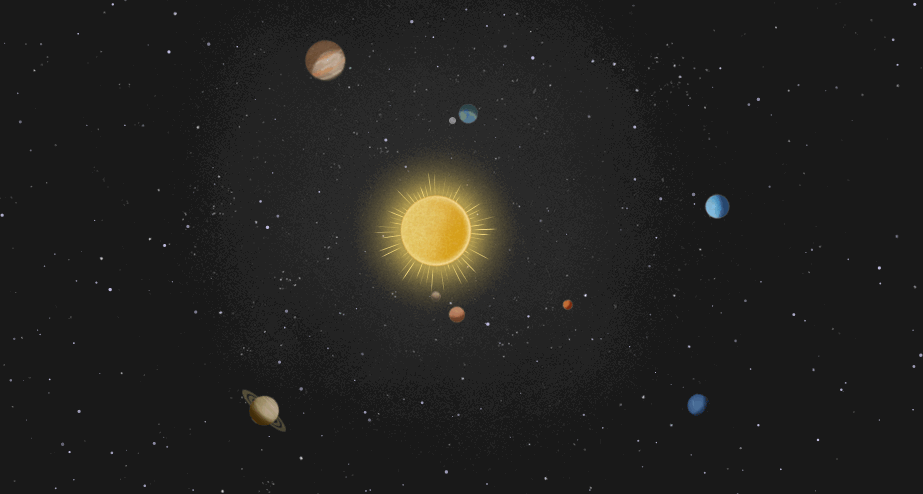 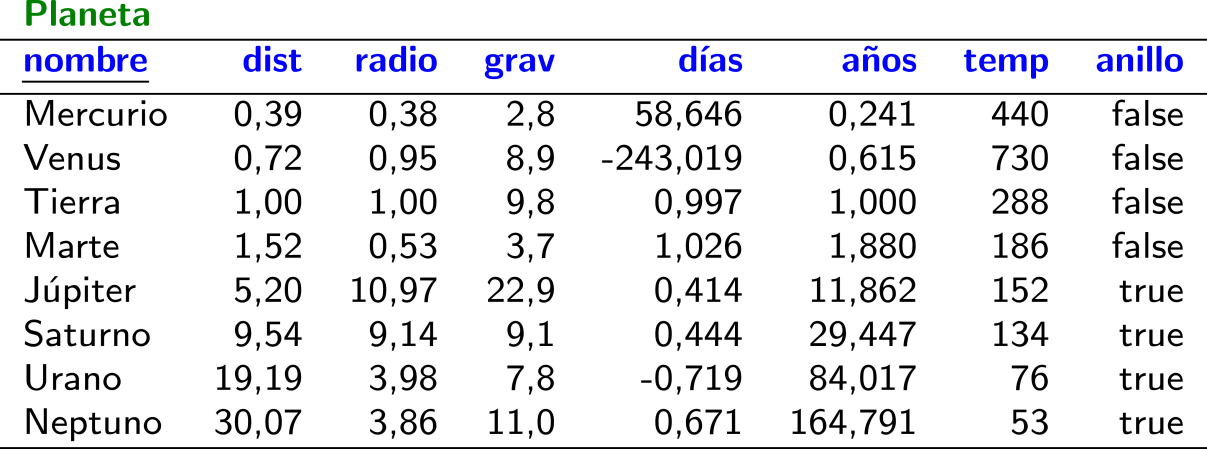 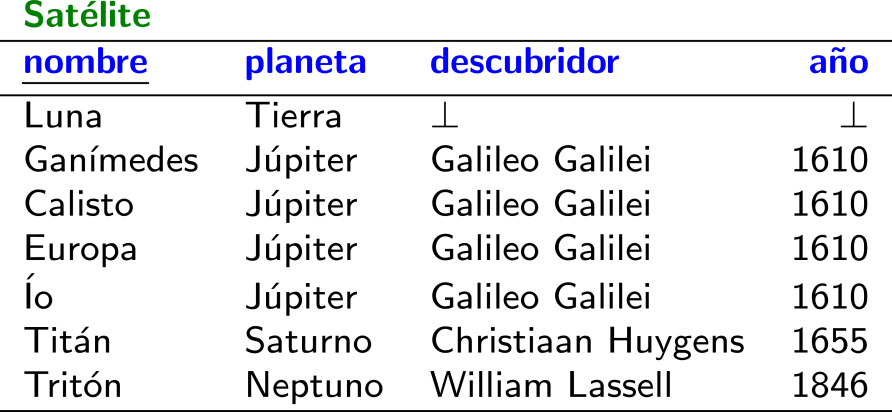 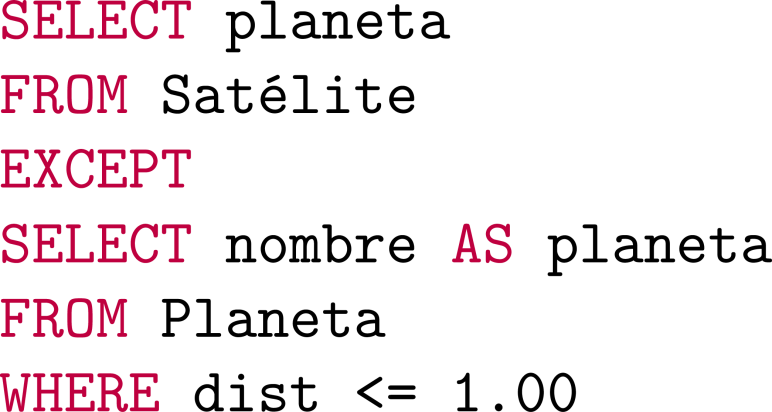 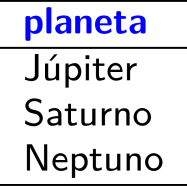 ¿Cuántos resultados?
Se aplica diferencia de conjuntos.
3
Diferencia en SQL: EXCEPT ALL
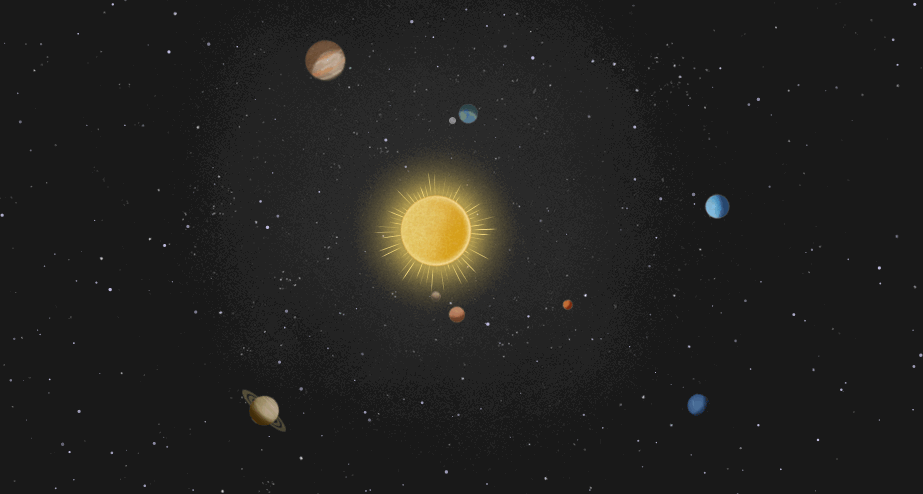 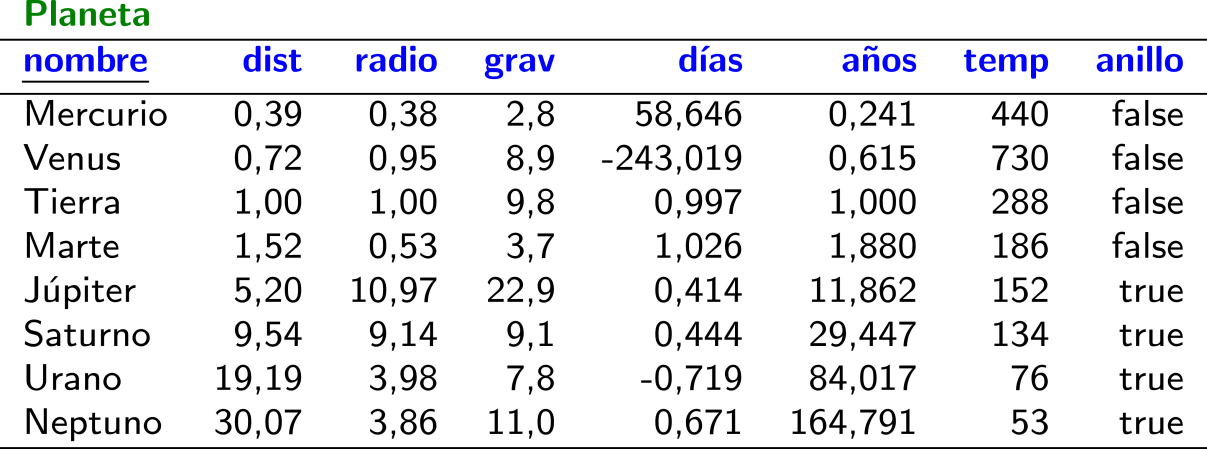 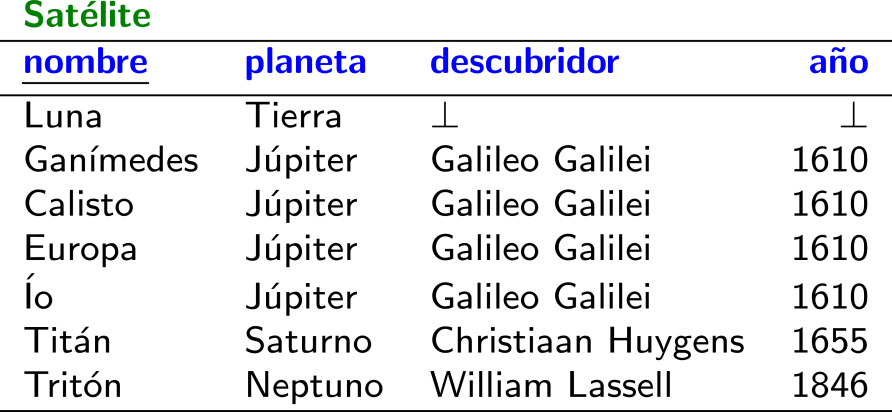 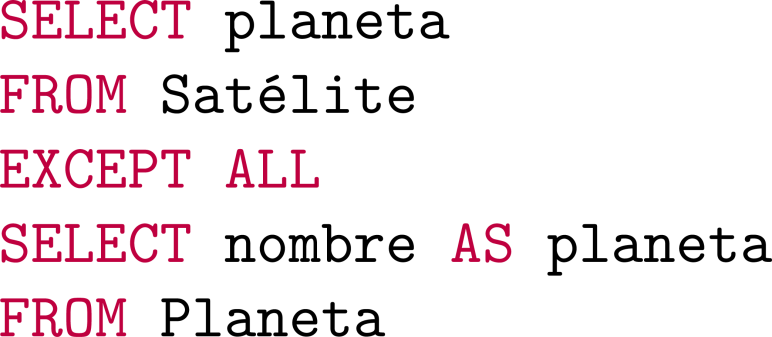 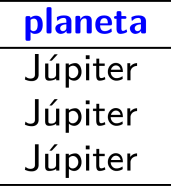 ¿Cuántos resultados?
Se restan las multiplicidades.
3
El Álgebra Relacional: Intersección
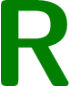 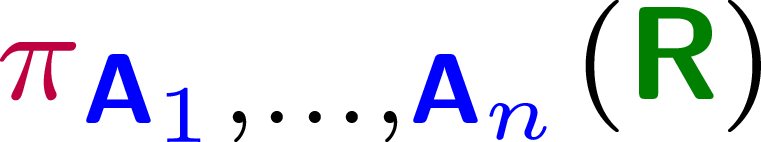 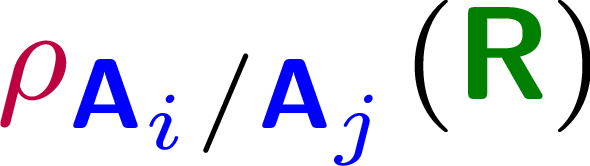 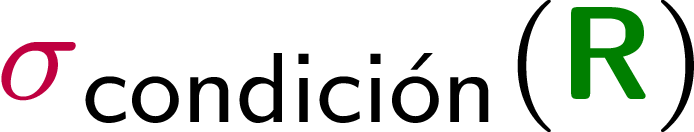 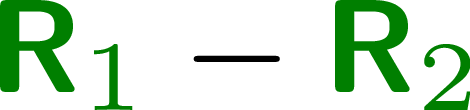 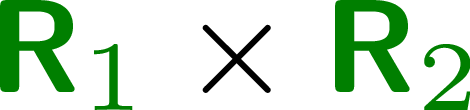 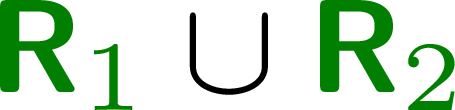 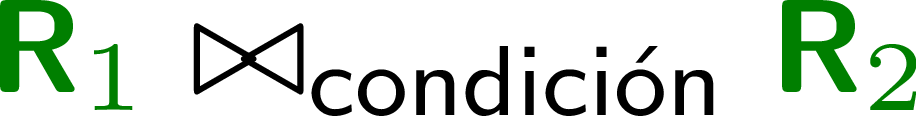 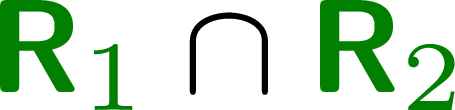 Intersección en SQL: INTERSECT
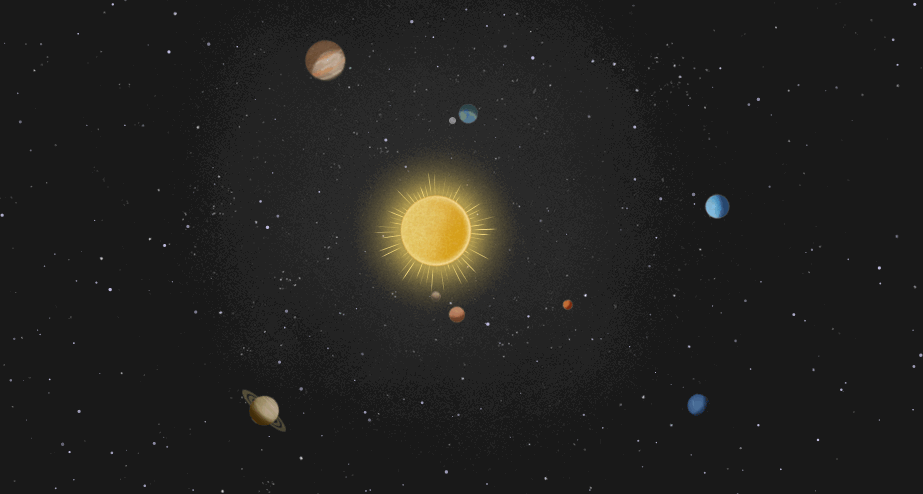 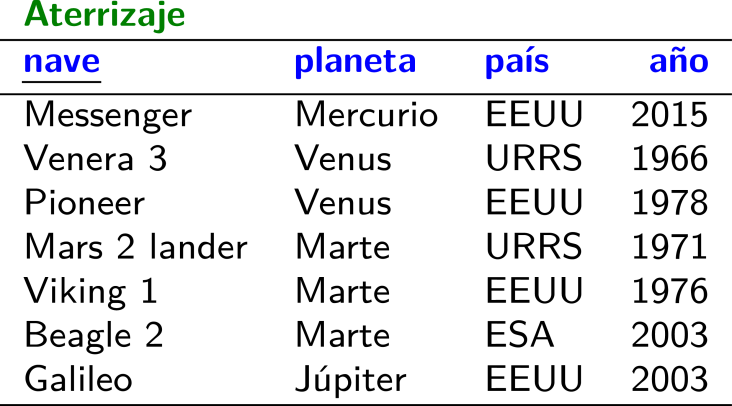 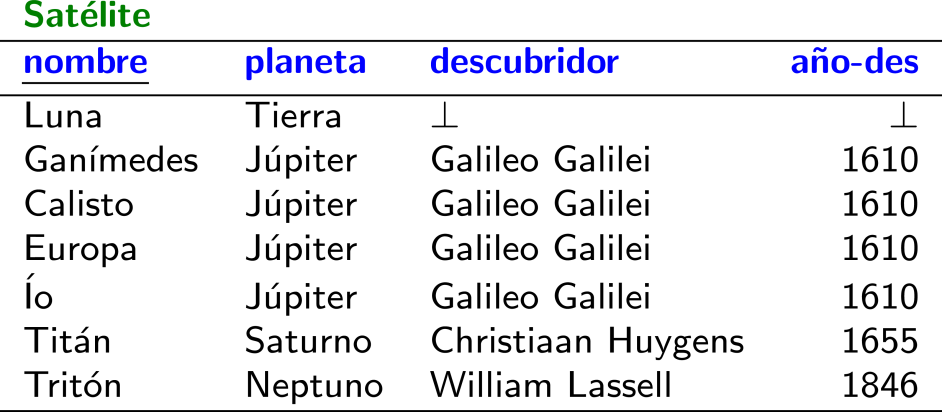 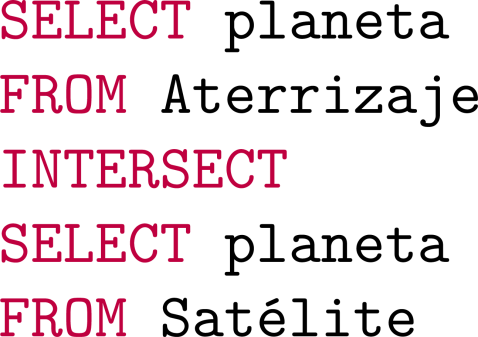 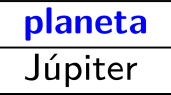 ¿Cuántos resultados?
Se aplica intersección de conjuntos.
1
Intersección en SQL: INTERSECT ALL
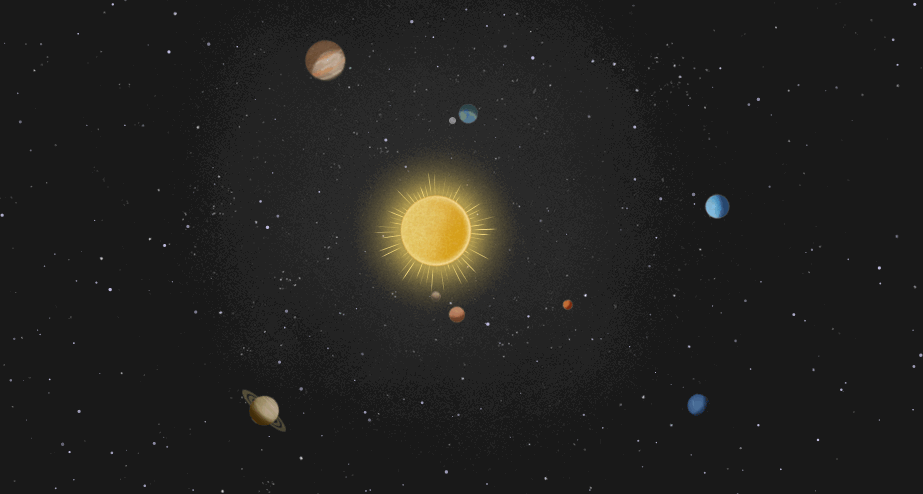 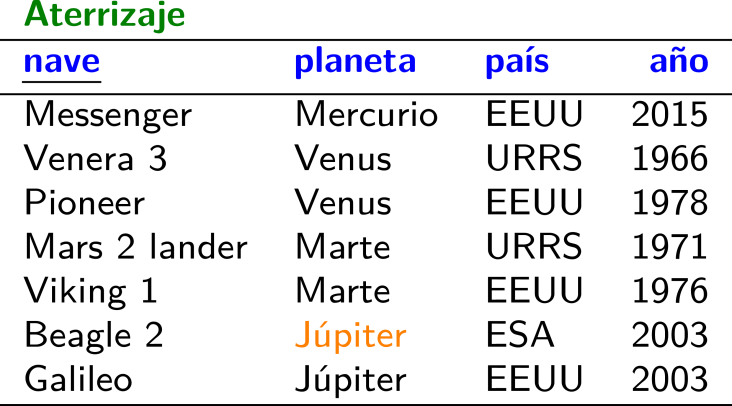 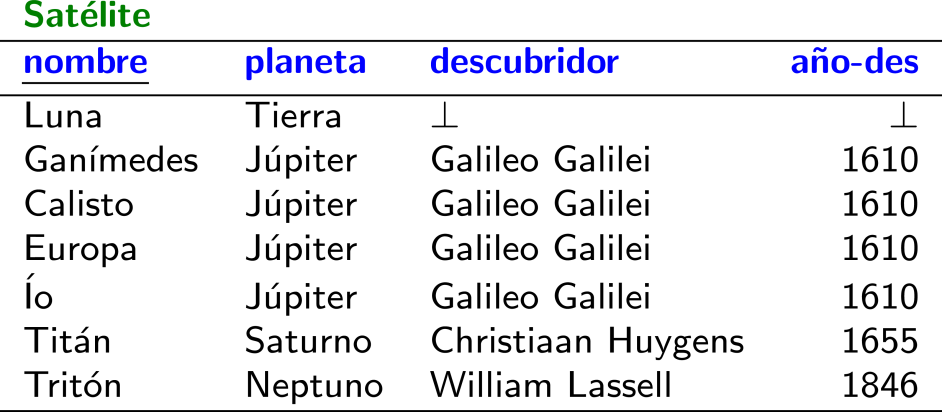 * A modo de ejemplo
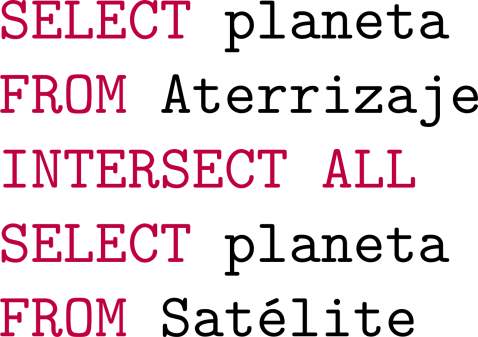 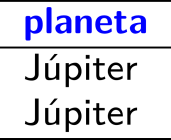 ¿Cuántos resultados?
Se toma la multiplicidad mínima.
2
El Álgebra Relacional: Join
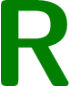 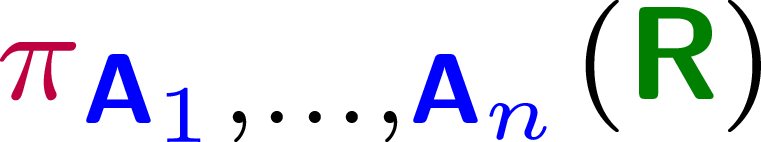 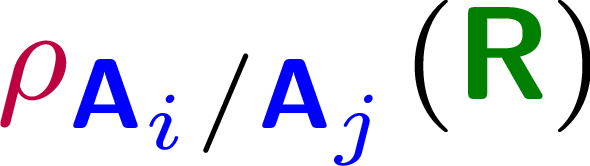 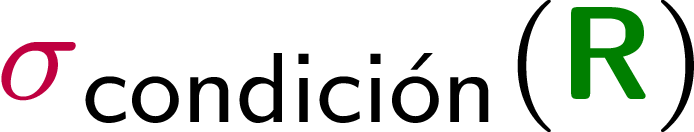 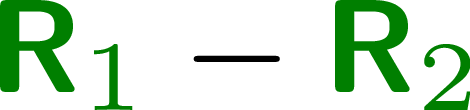 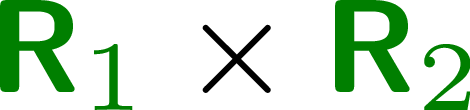 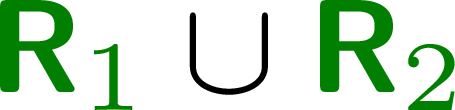 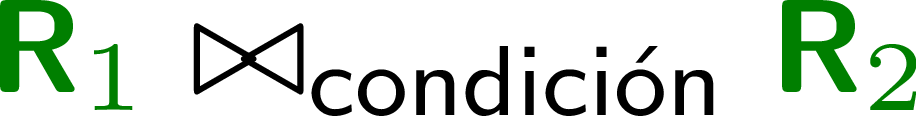 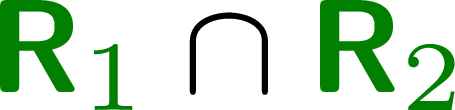 Joins en SQL: FROM + WHERE
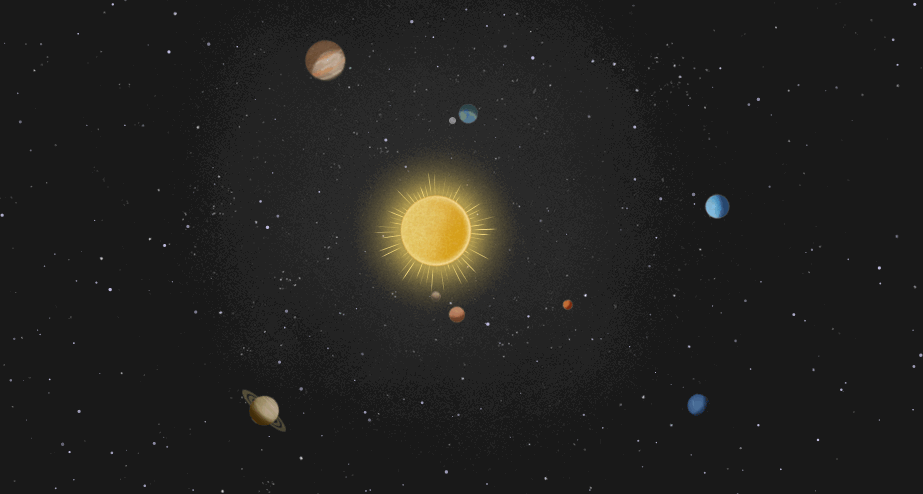 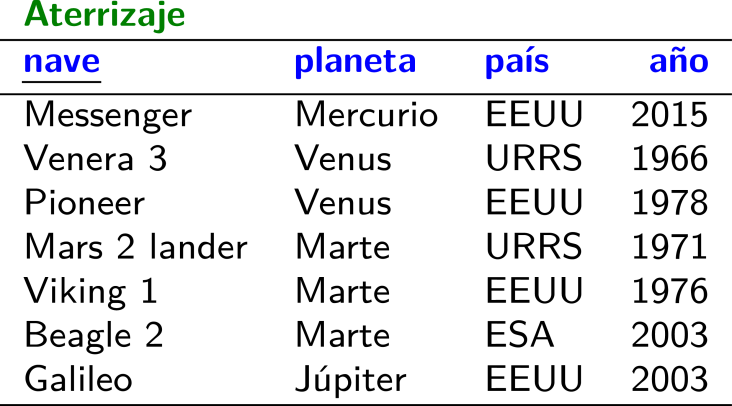 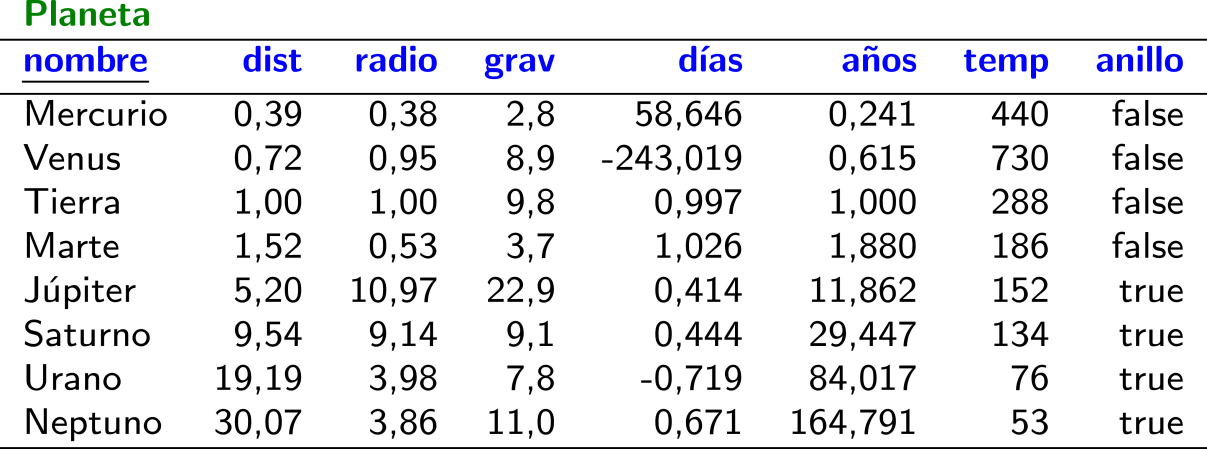 EQUI JOINS usan solo ‘=‘ en el JOIN
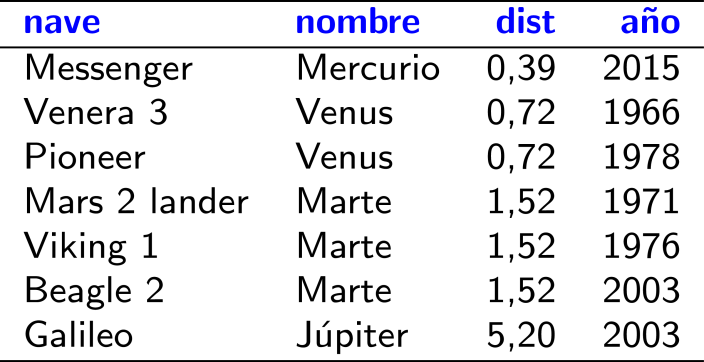 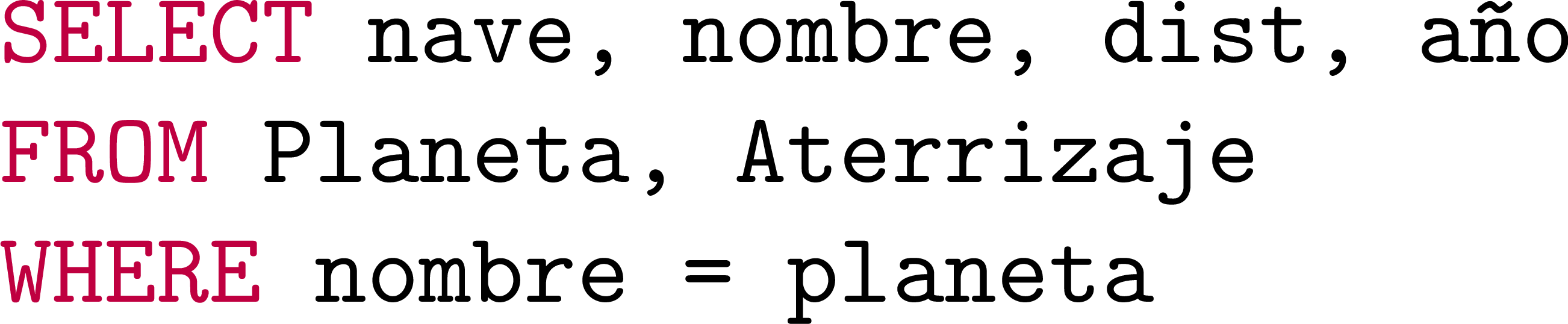 Joins en SQL: JOIN
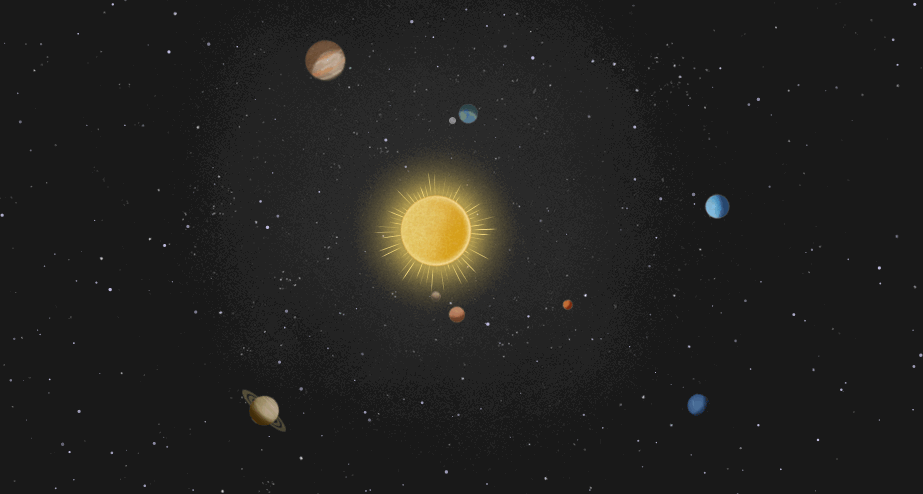 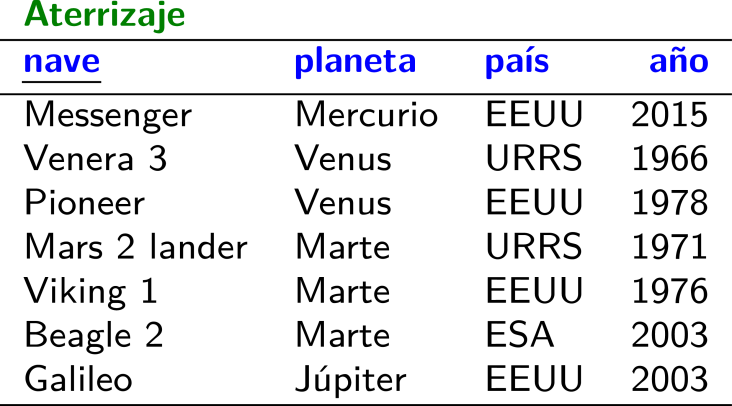 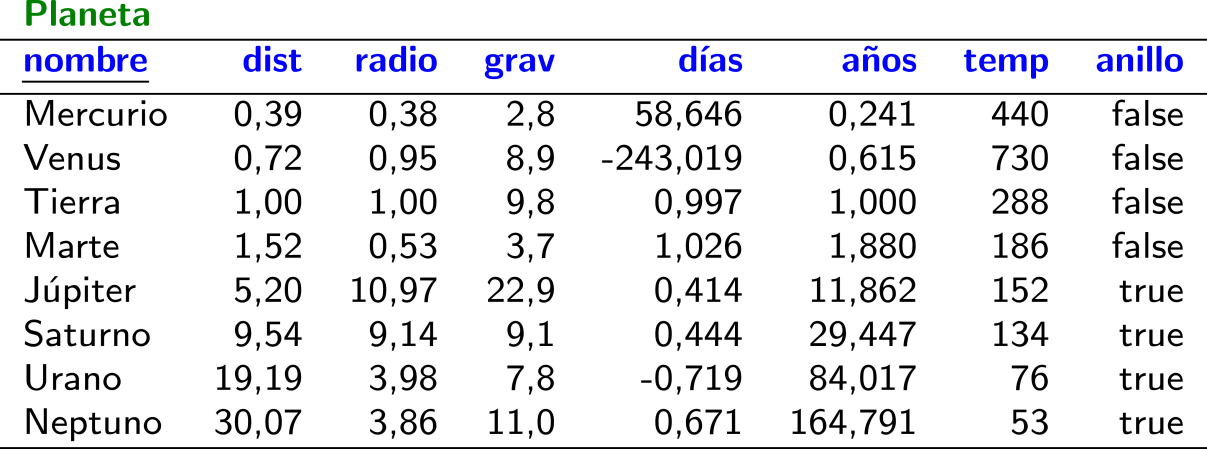 EQUI JOINS usan solo ‘=‘ en el JOIN
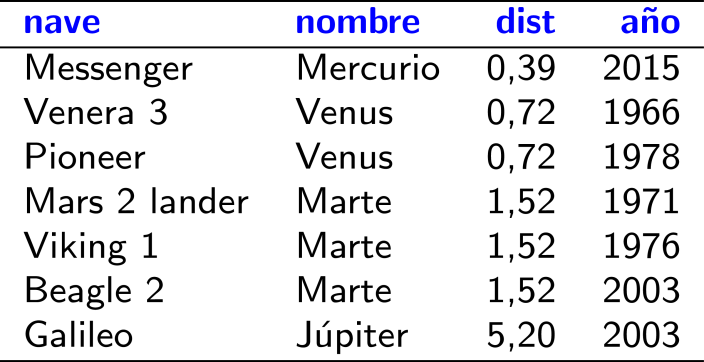 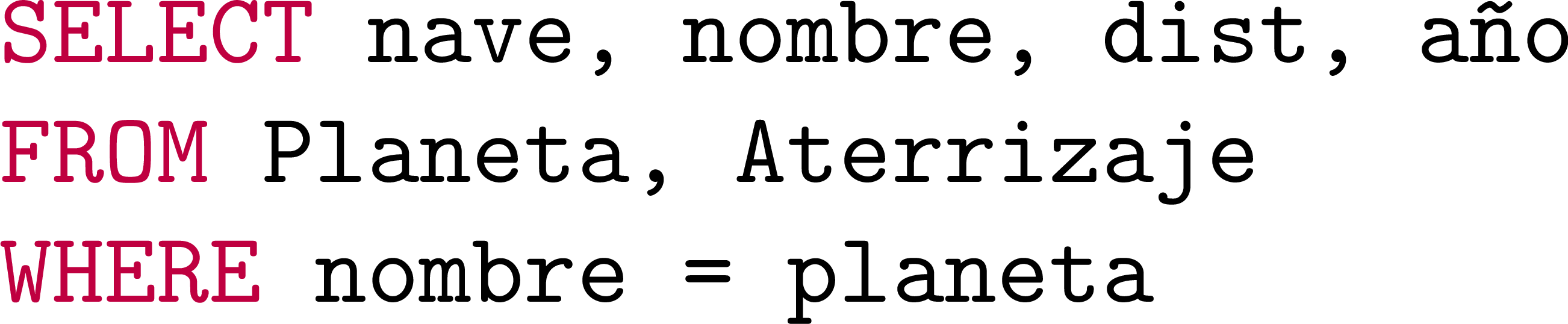 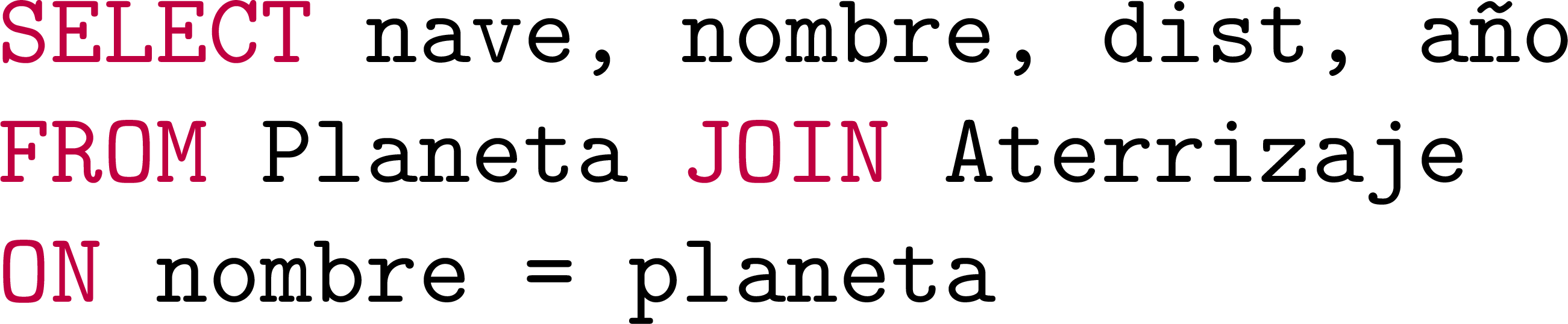 Equivalente.
Joins en SQL: FROM + WHERE
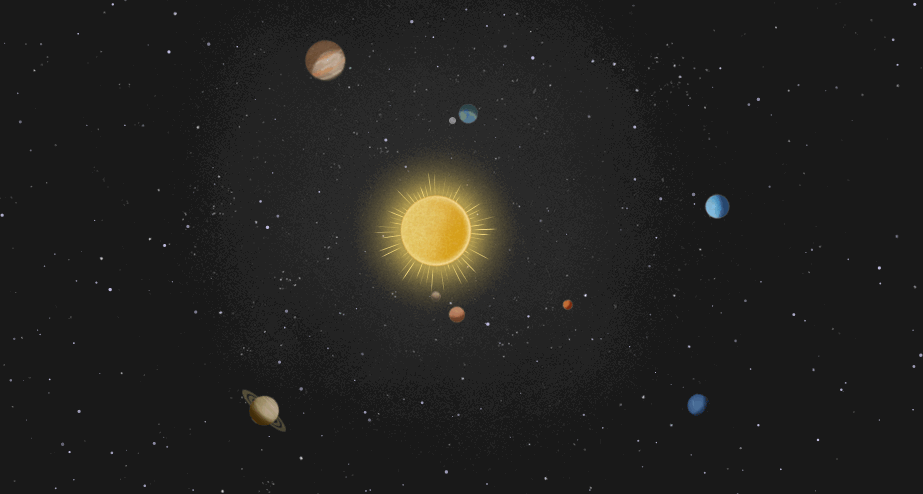 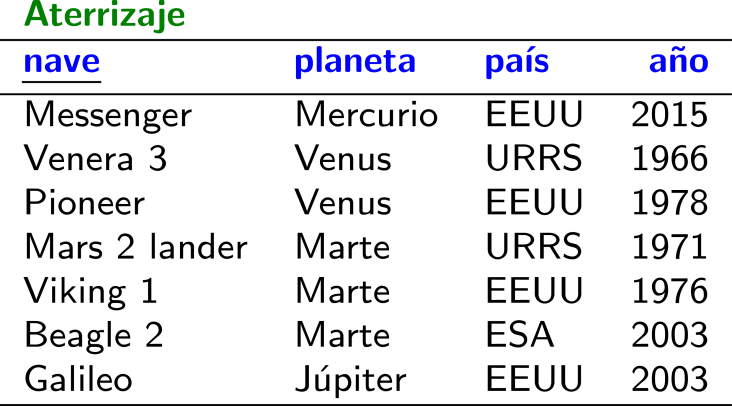 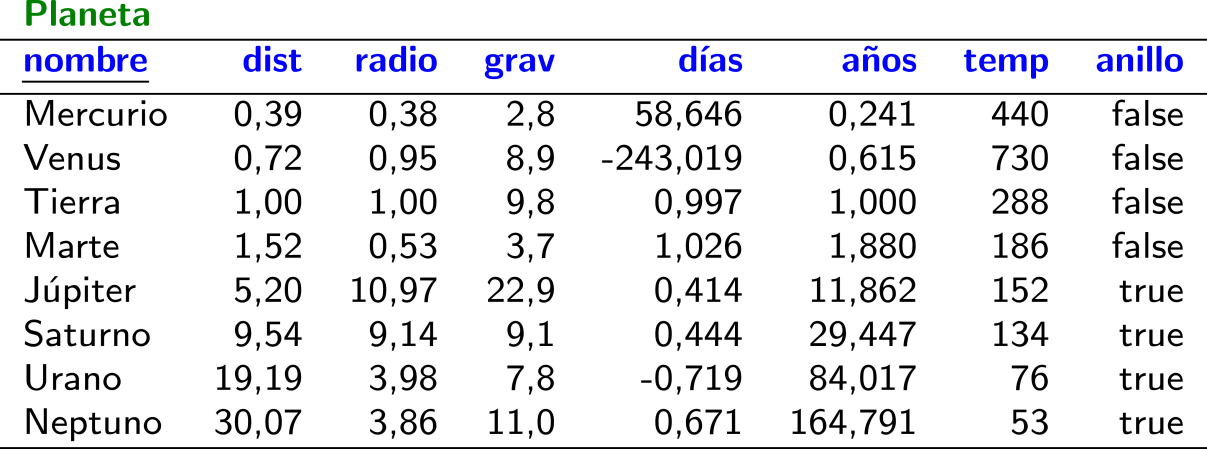 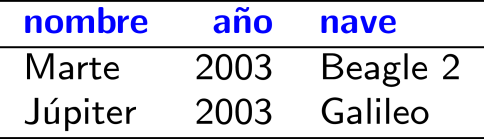 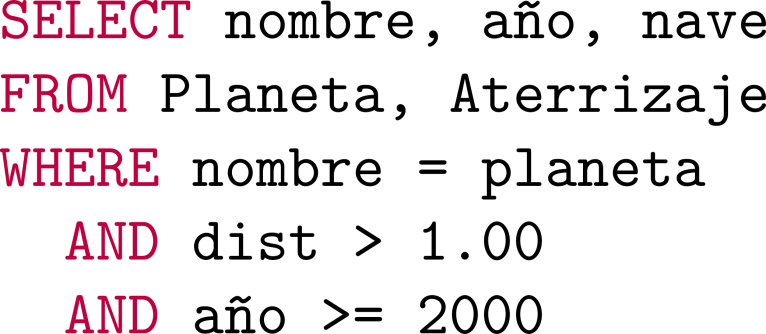 Joins en SQL: FROM + WHERE
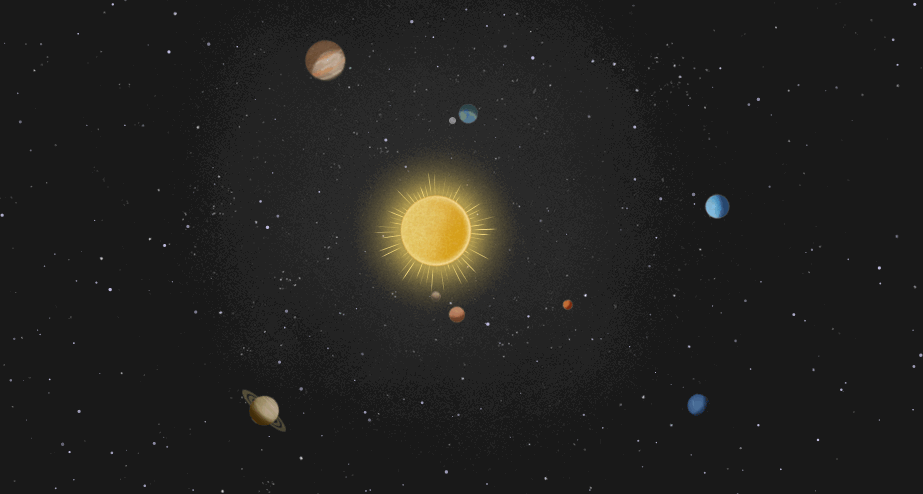 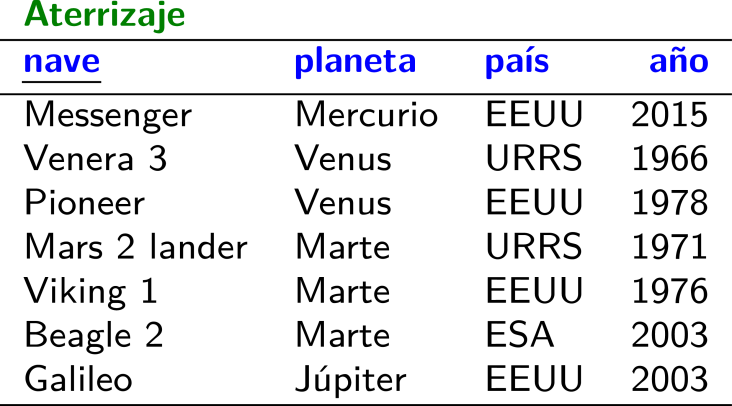 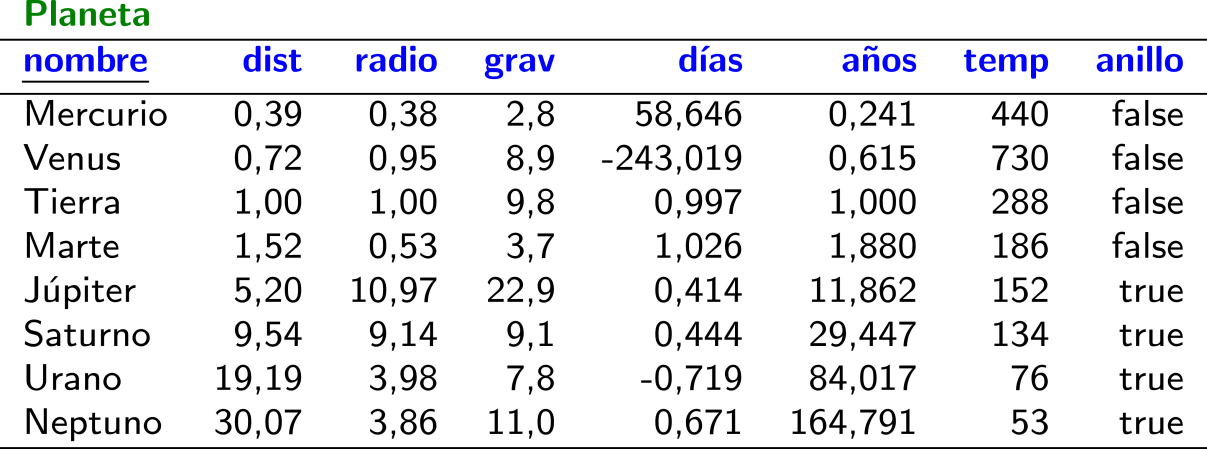 ¿Esta consulta es un EQUI JOIN?
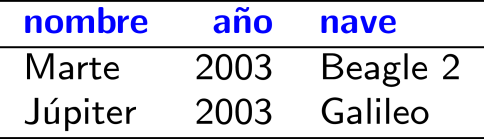 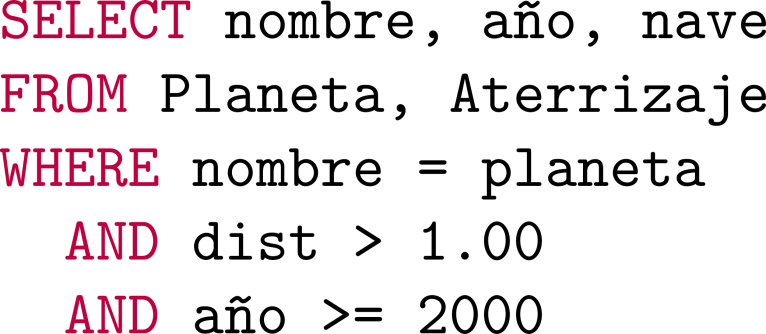 ¡Sí! Sólo la condición del join cuenta.
Joins en SQL: FROM + WHERE
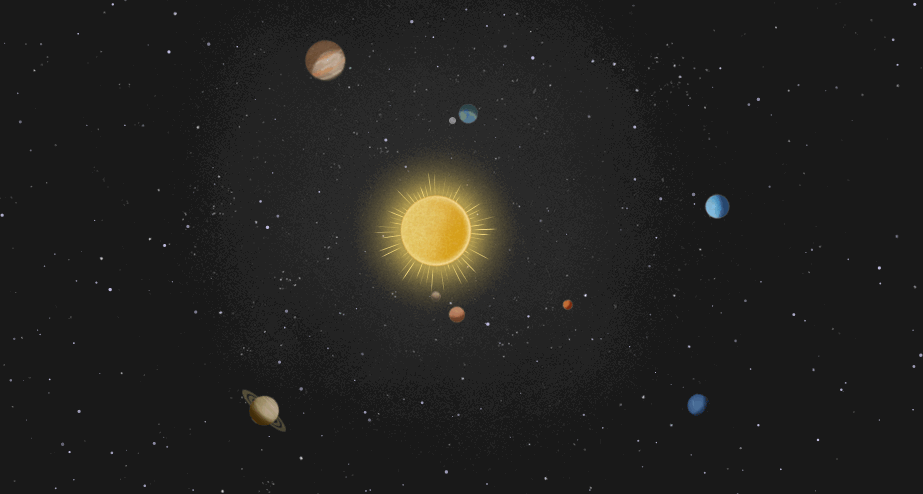 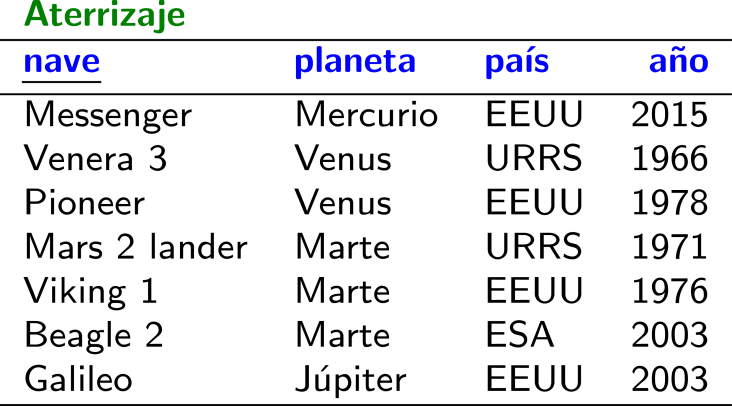 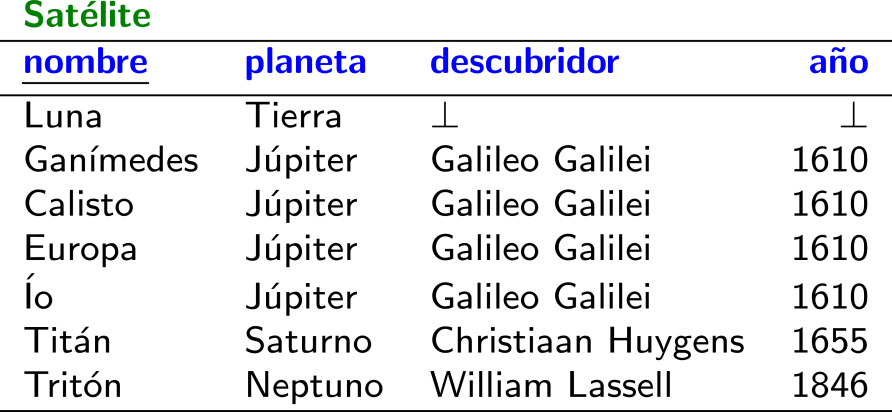 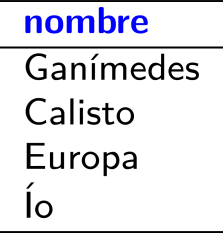 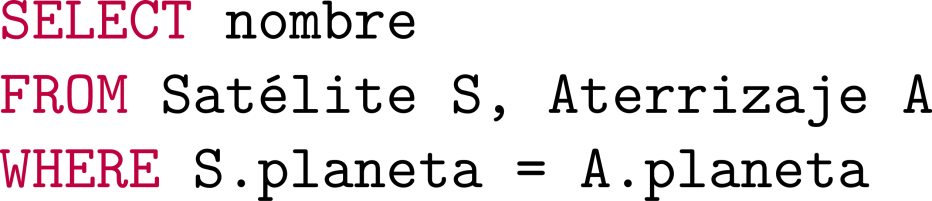 Importa la desambiguación.
Joins en SQL: JOIN USING
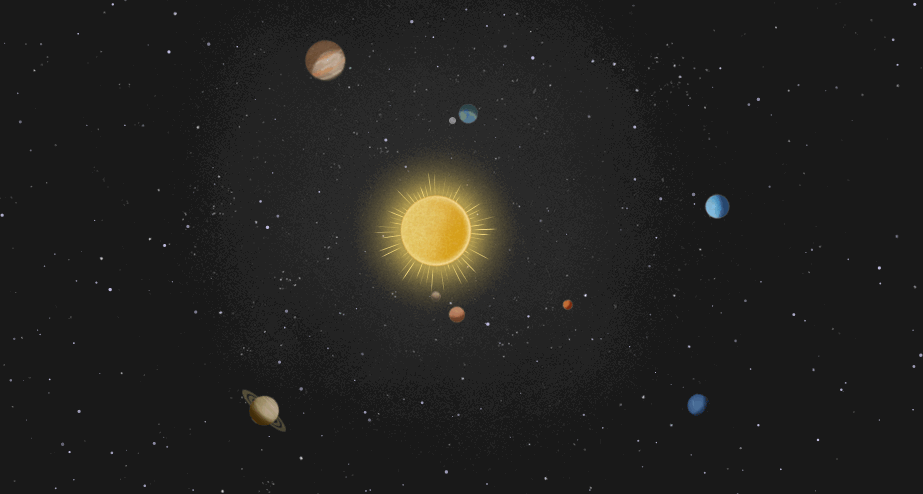 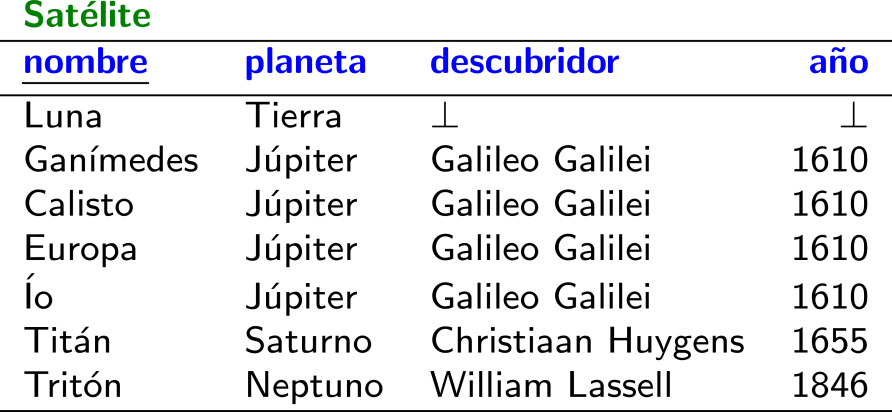 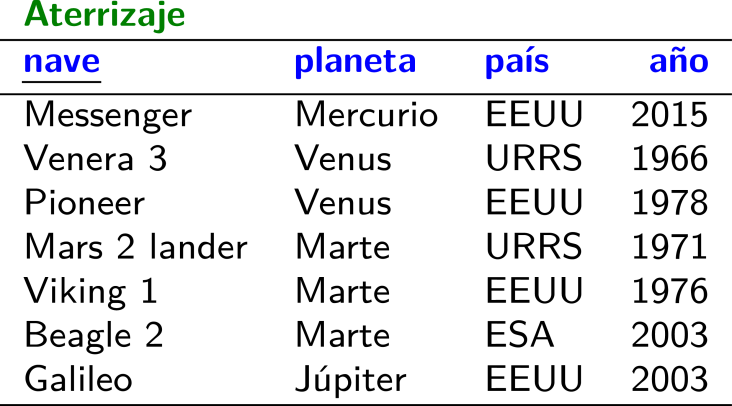 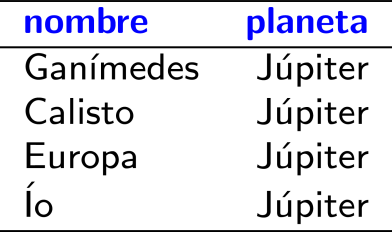 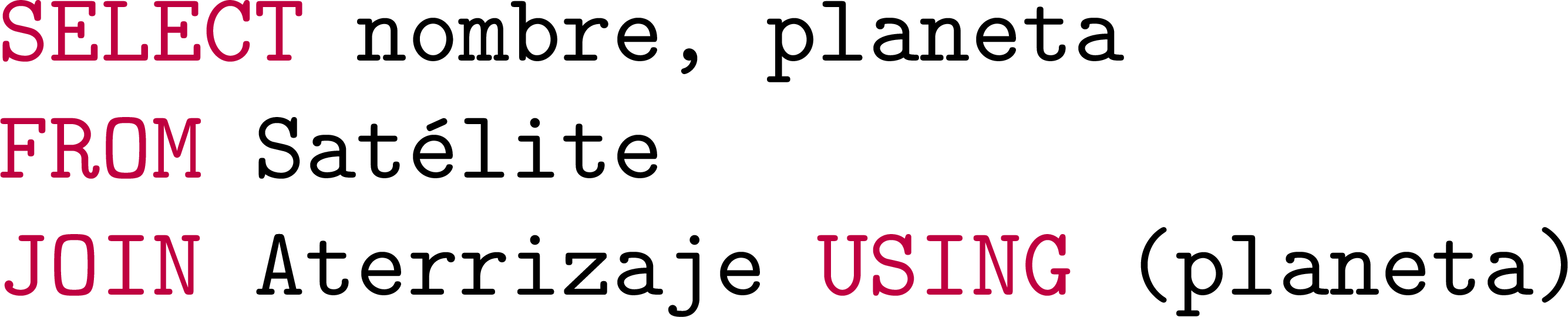 Se puede usar JOIN USING cuando todos 
los atributos del JOIN tengan el mismo nombre
Join en SQL: NATURAL JOIN
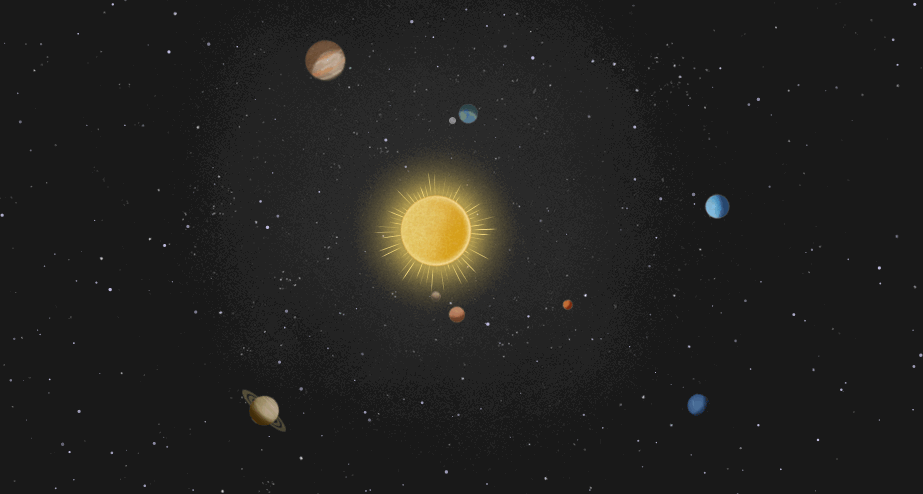 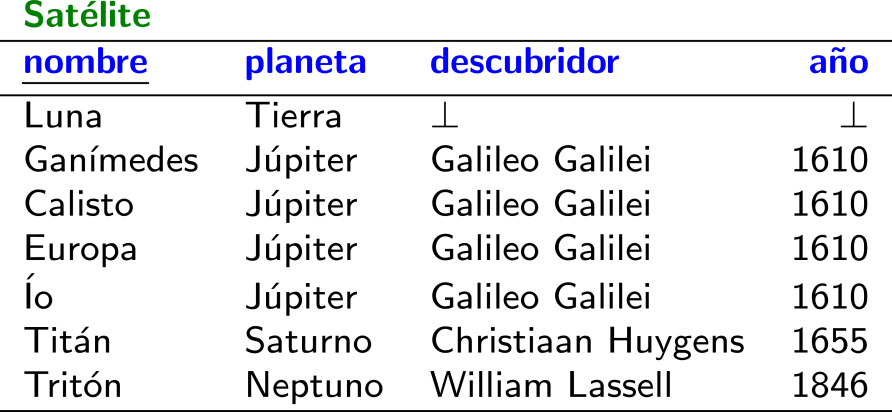 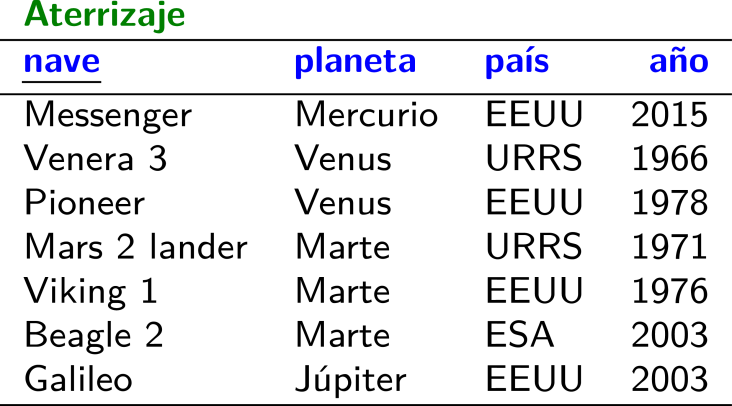 Un EQUI-JOIN sobre los atributos que las tablas comparten (por pareja con AND).
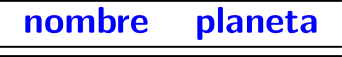 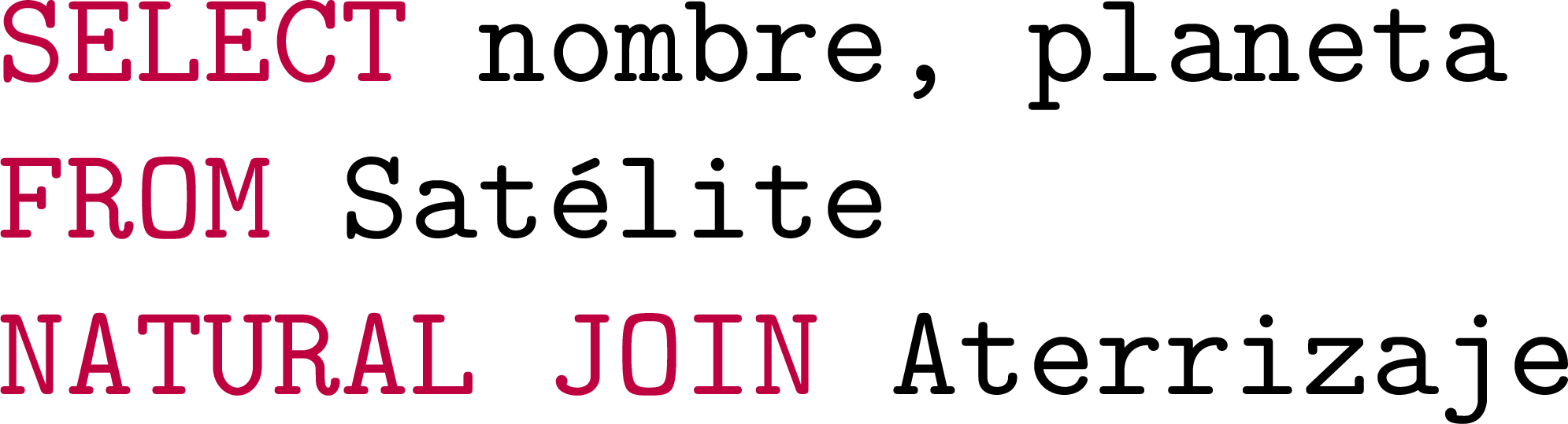 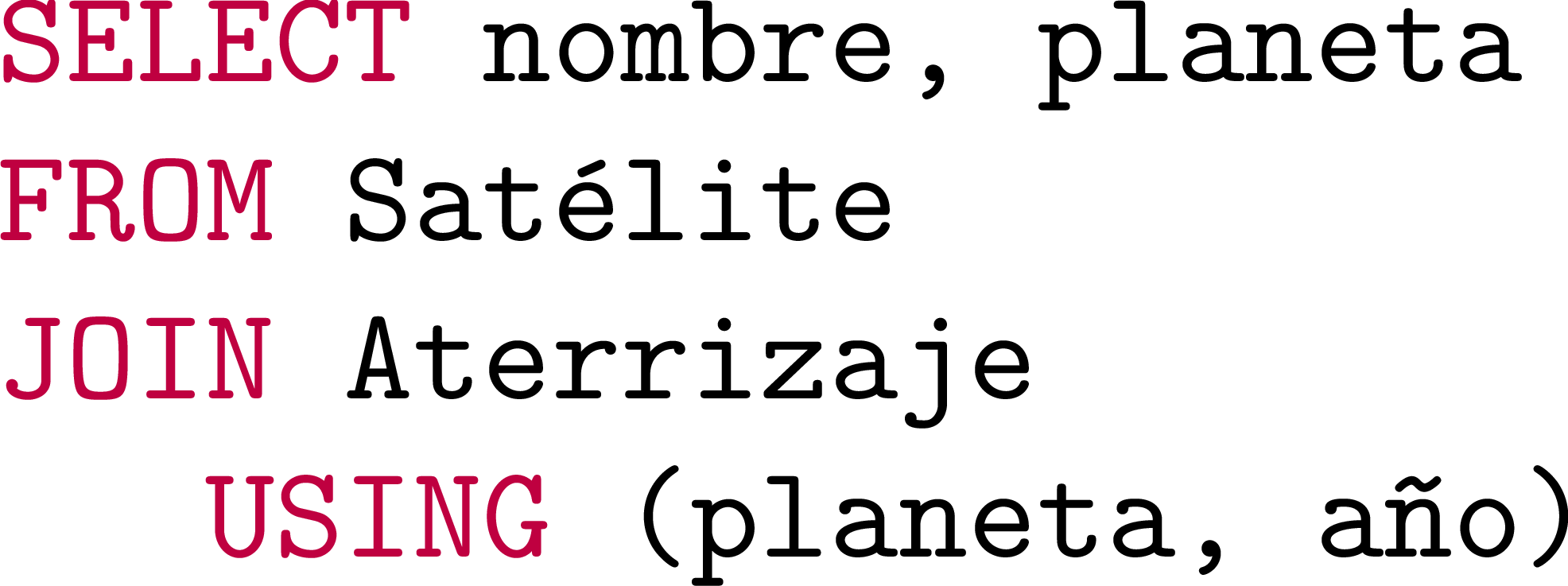 Self Joins en SQL
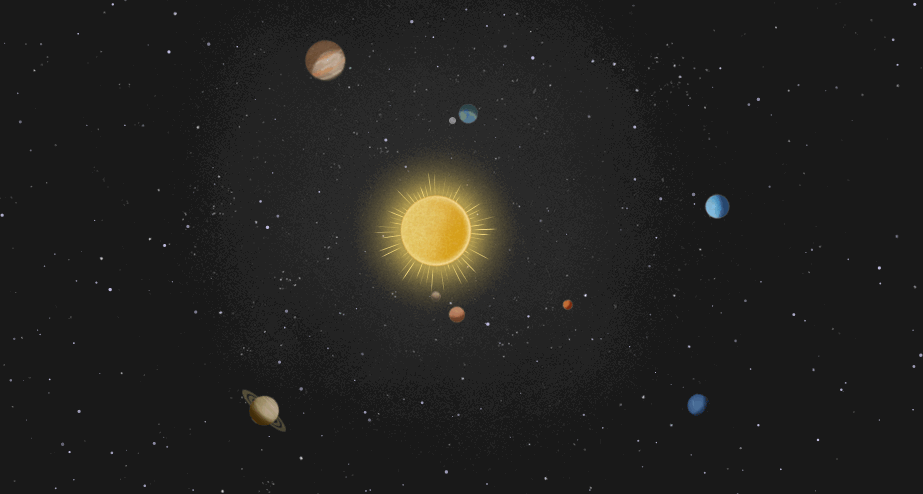 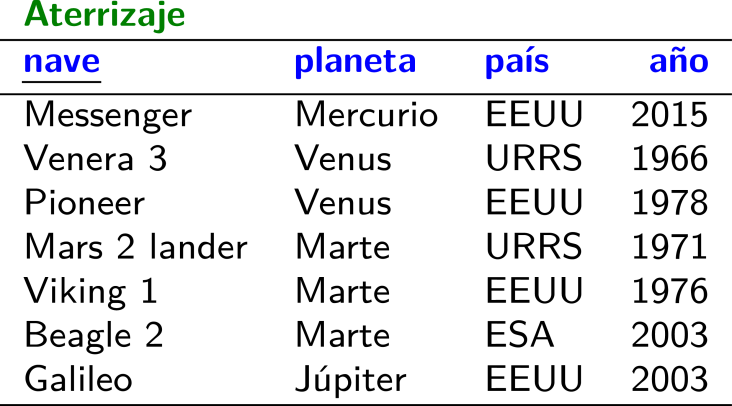 Un JOIN sobre la tabla misma
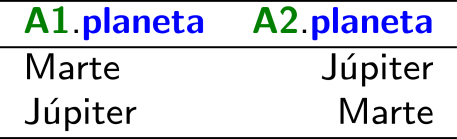 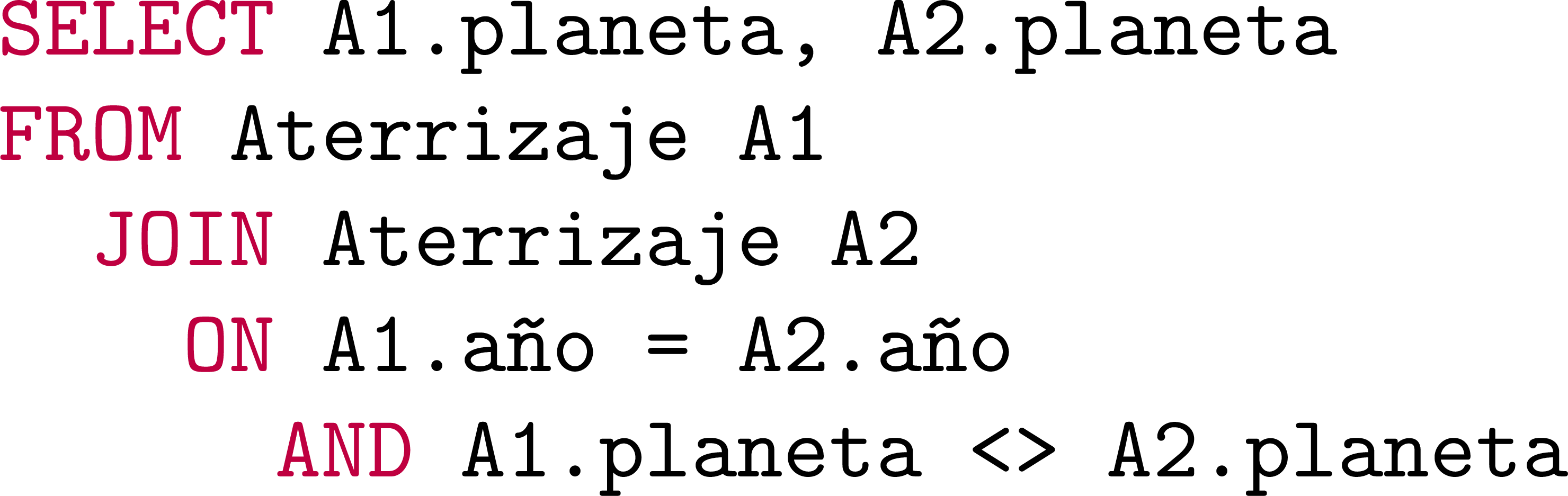 Más allá del Álgebra Relacional	en SQL
Más allá del Álgebra Relacional
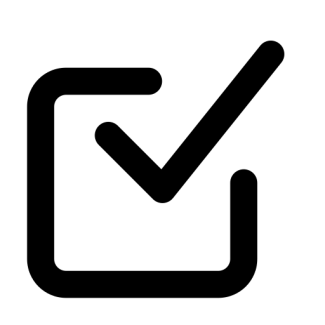 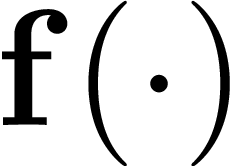 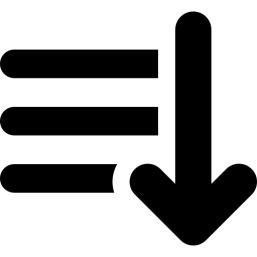 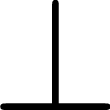 Más allá: Condiciones avanzadas
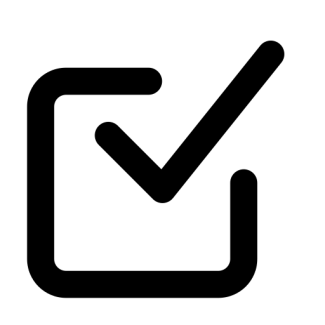 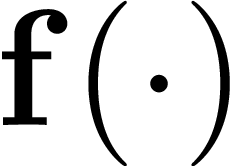 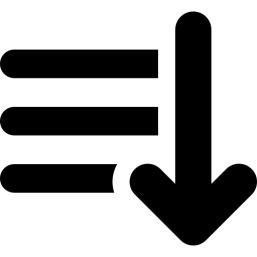 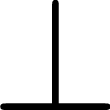 Condiciones abreviadas en SQL: IN
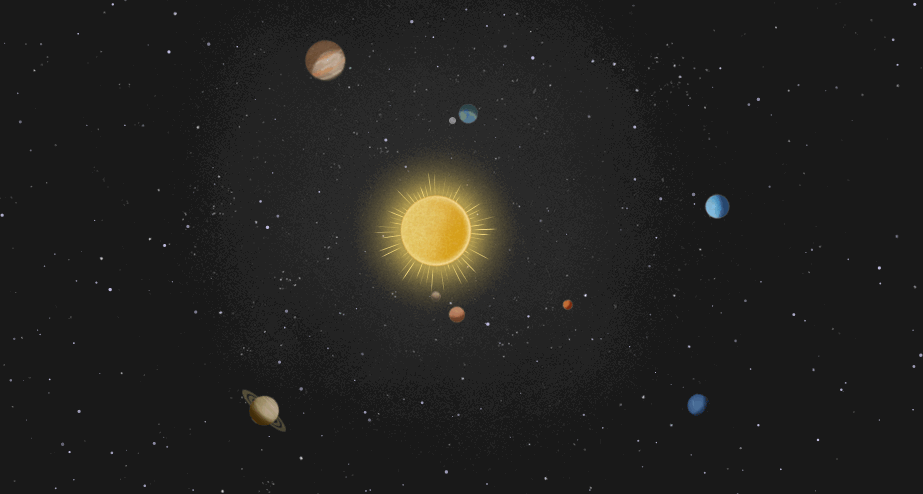 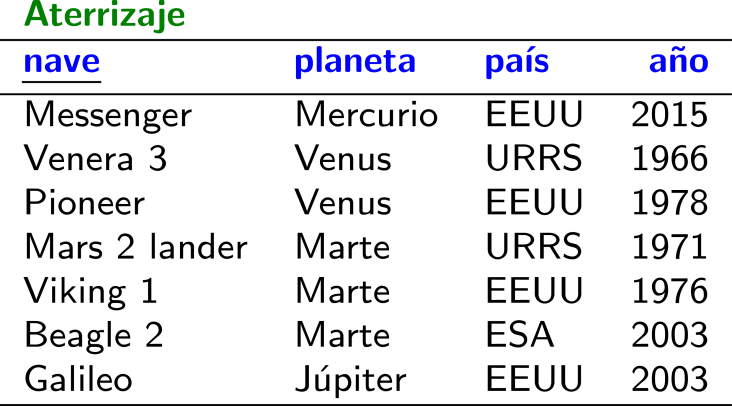 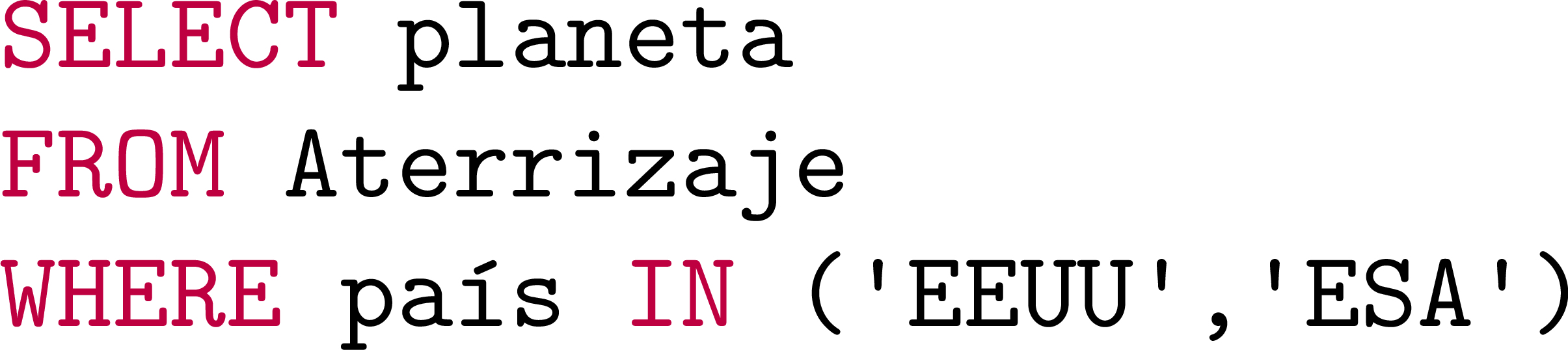 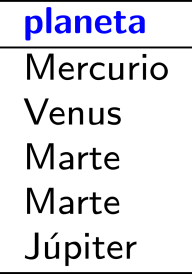 Condiciones abreviadas en SQL: BETWEEN
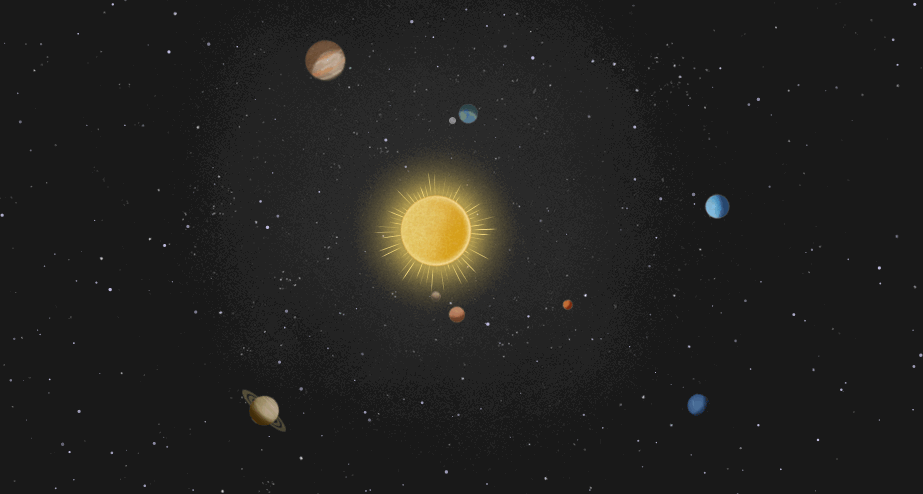 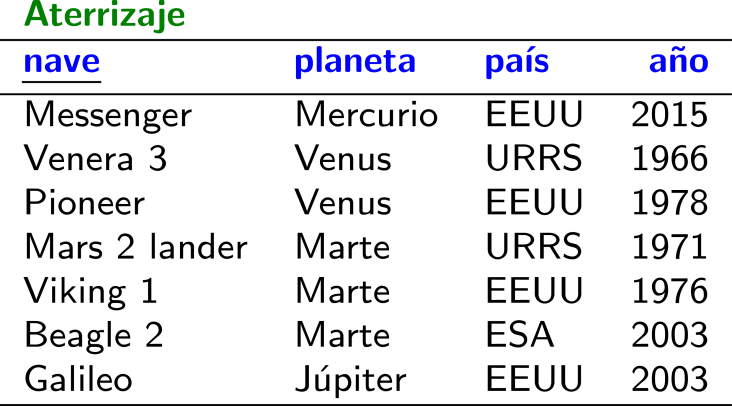 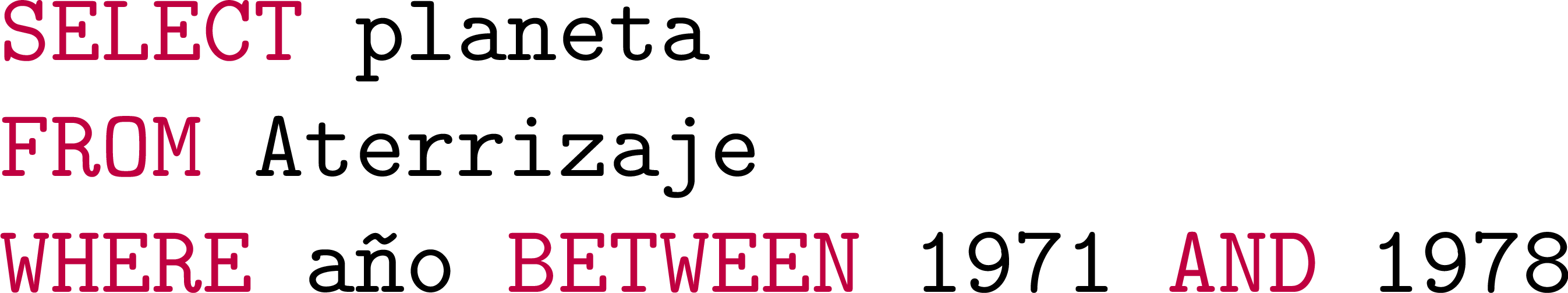 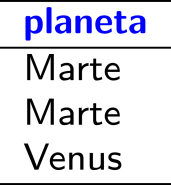 Condiciones avanzadas en SQL: LIKE
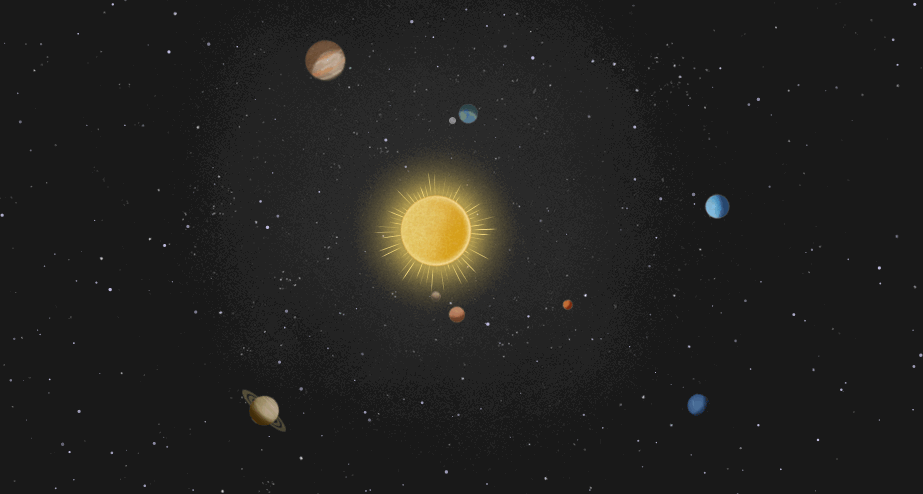 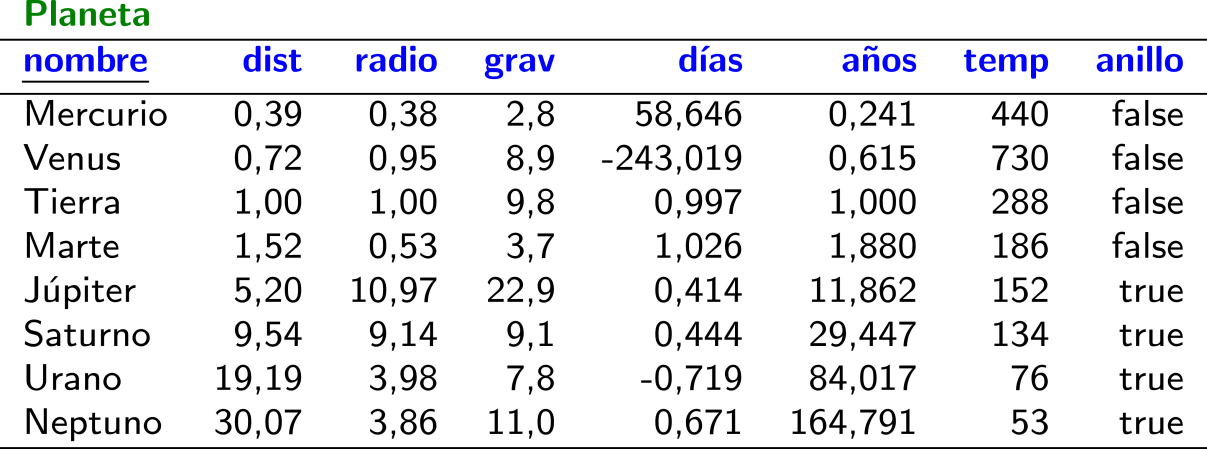 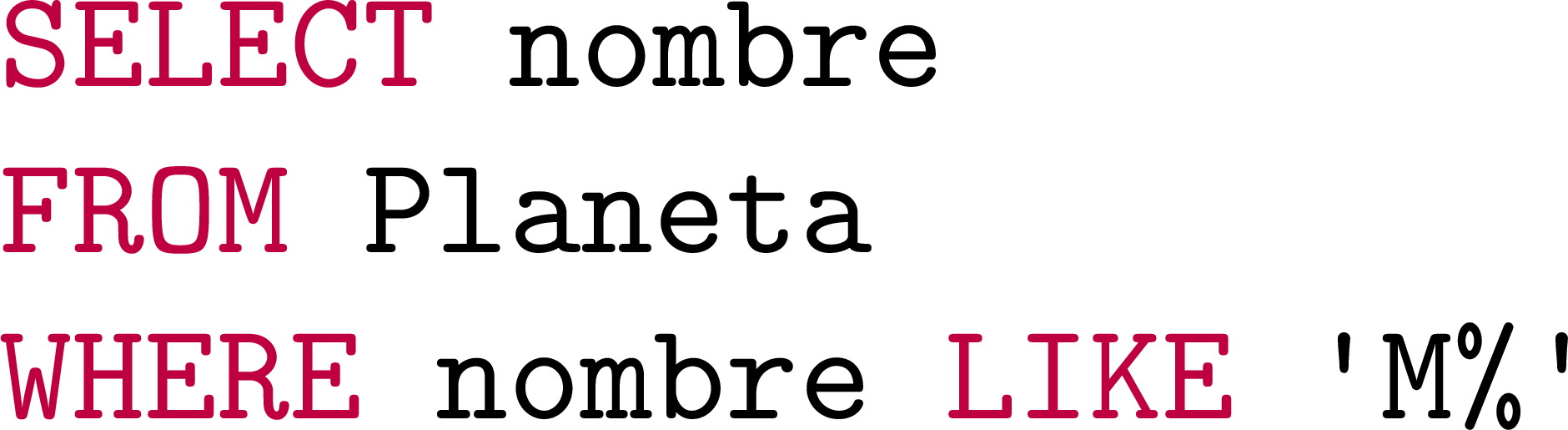 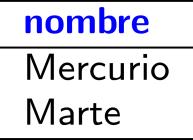 Condiciones avanzadas en SQL: NOT LIKE
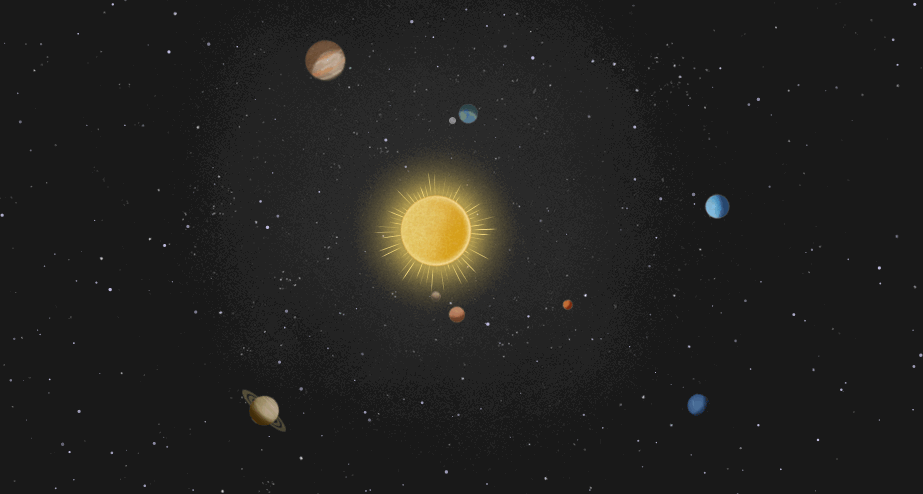 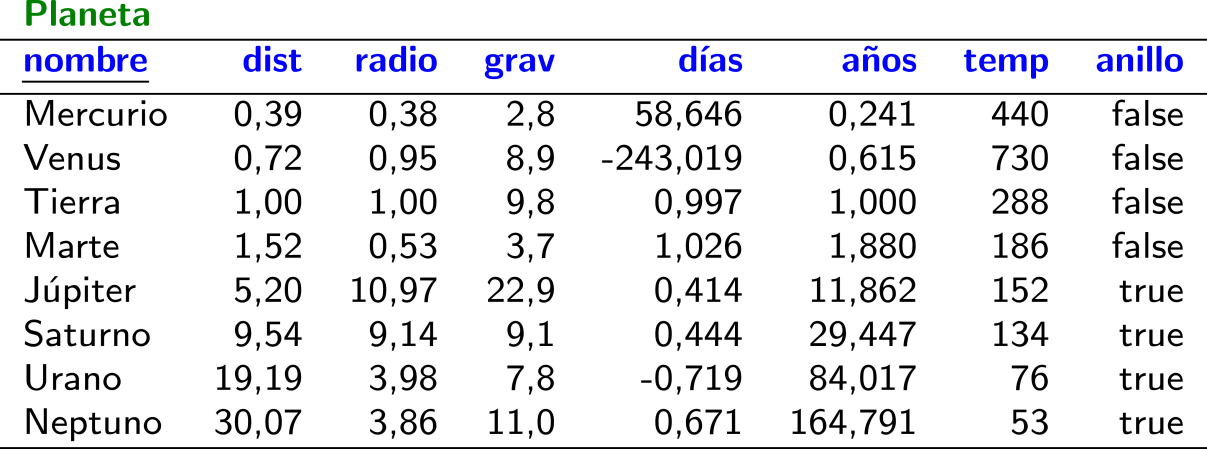 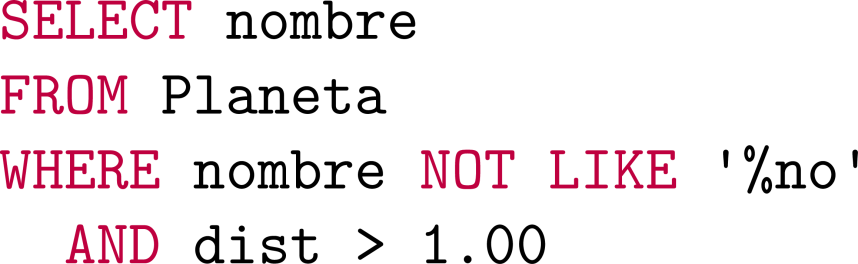 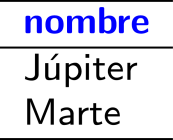 Condiciones avanzadas en SQL: LIKE
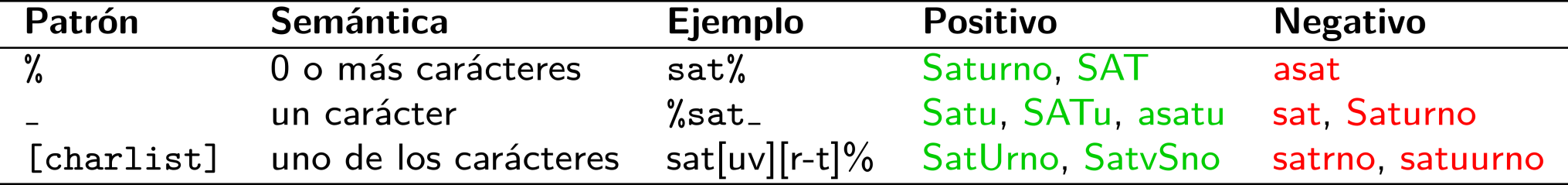 ¡Distinción de mayúsculas depende de la configuración de un sistema en particular!

[charlist] está solo en algunos motores, como SQL Server.
Más allá: Funciones
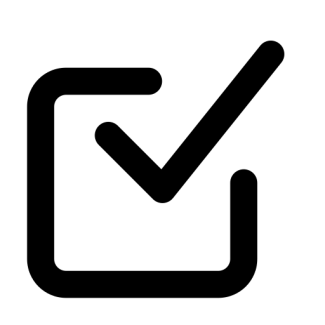 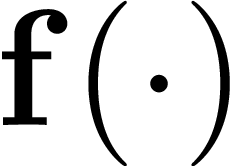 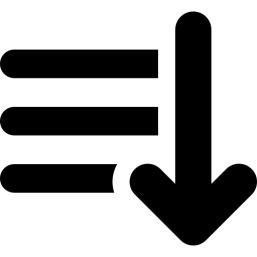 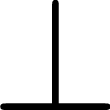 Funciones en SQL: Aritmético
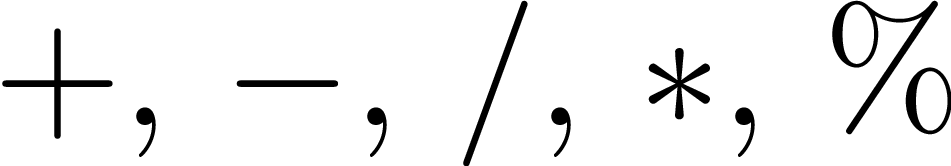 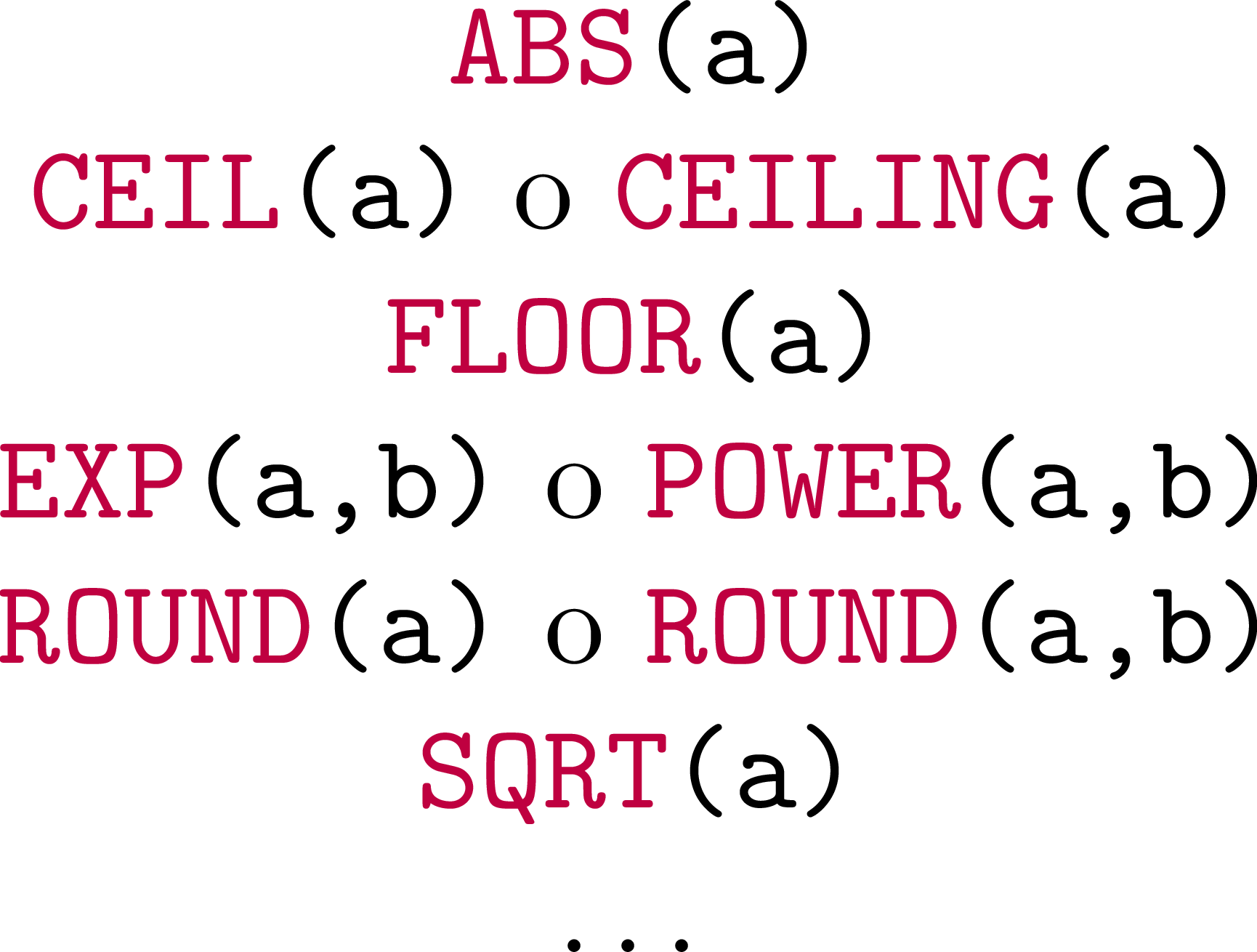 Funciones en SQL: Aritmético
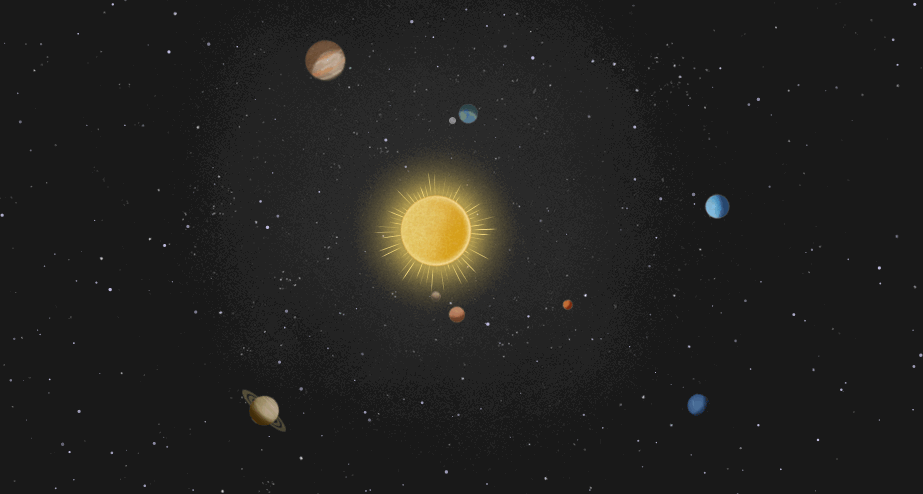 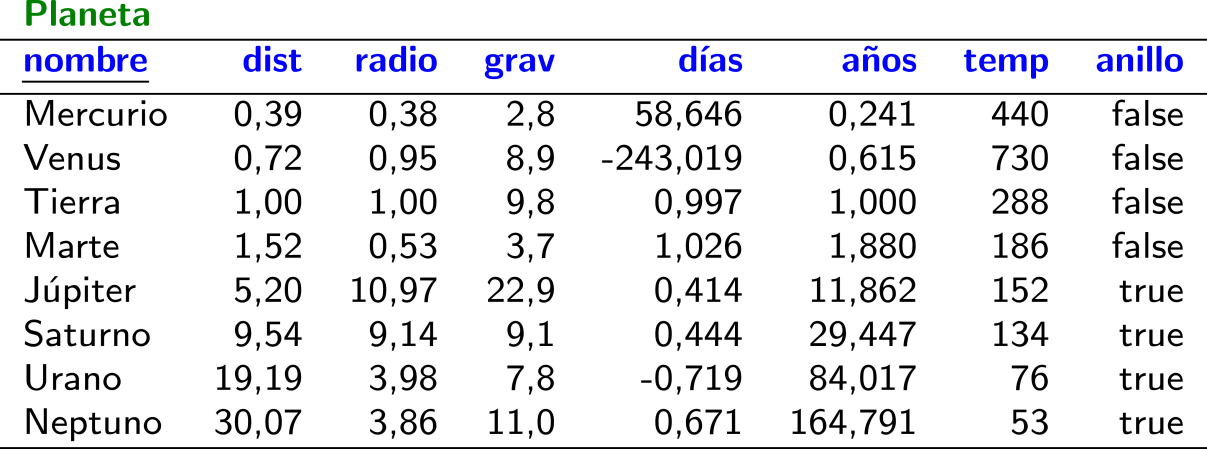 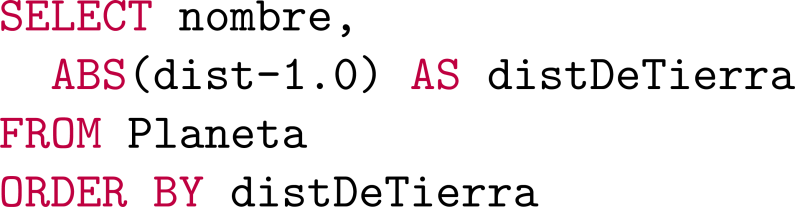 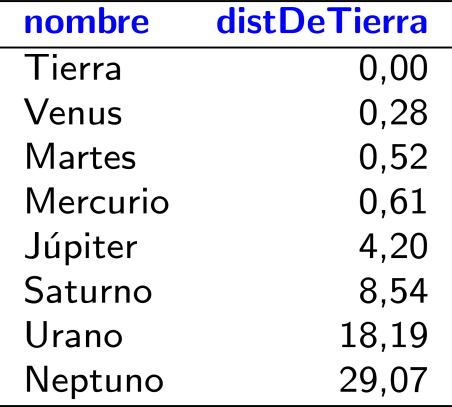 Funciones en SQL: Strings
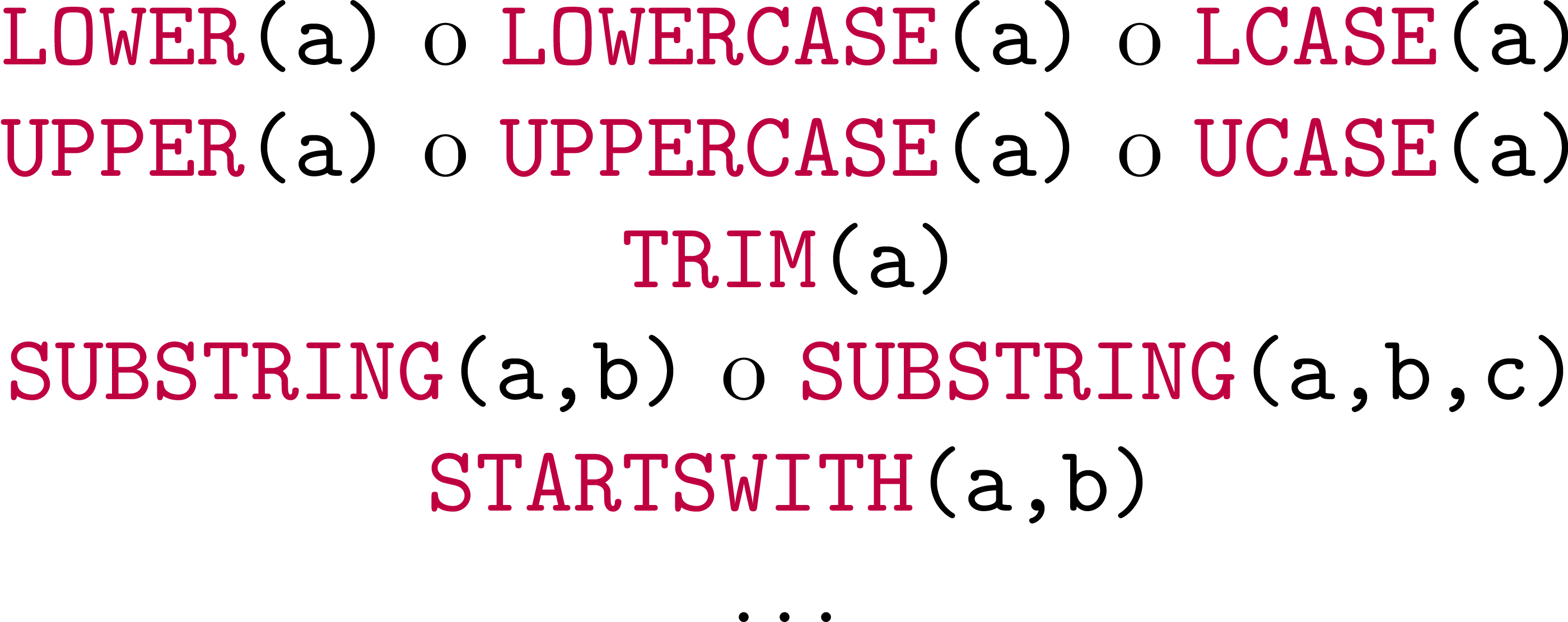 Funciones en SQL: Condicionales
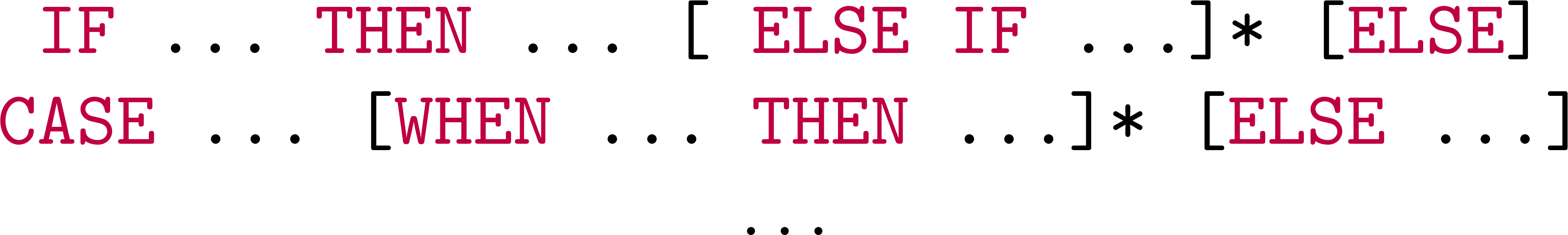 Más allá: Nulos
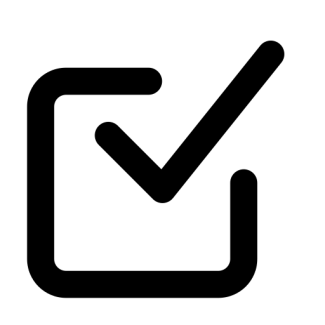 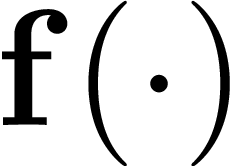 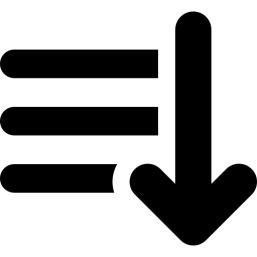 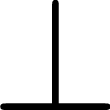 Nulos en SQL
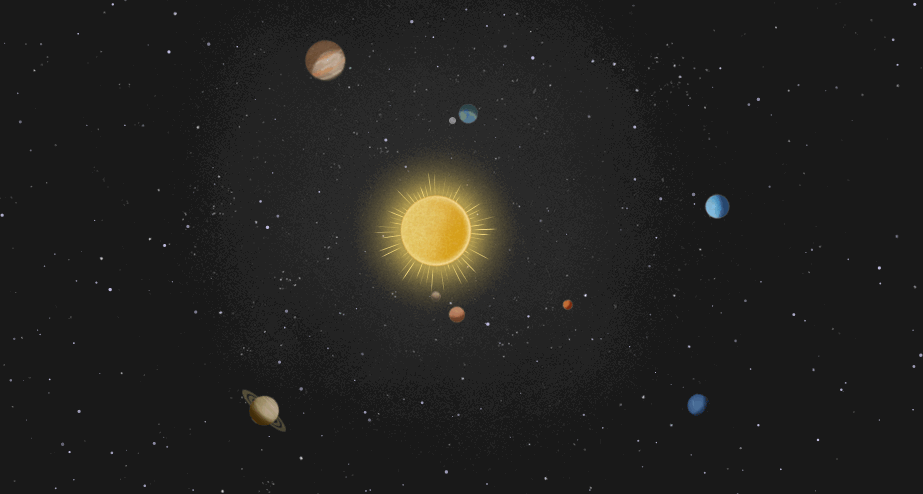 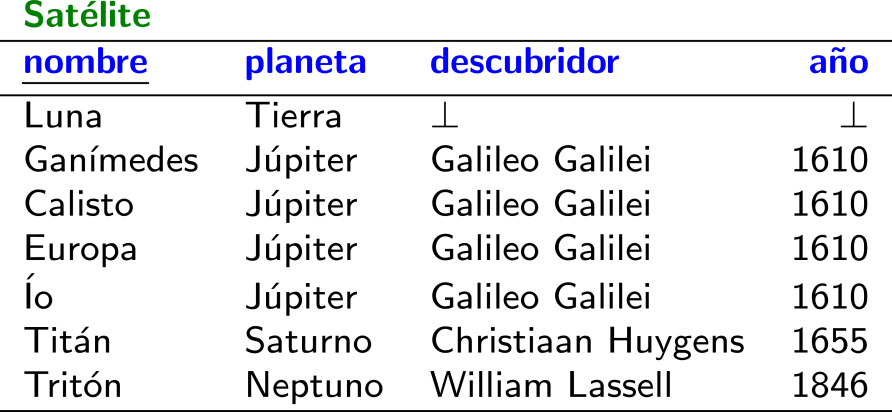 ¿Quién descubrió la Luna?
¿Existe forma de evitar el nulo?
¿Vale la pena evitar el nulo?
Nulos en SQL
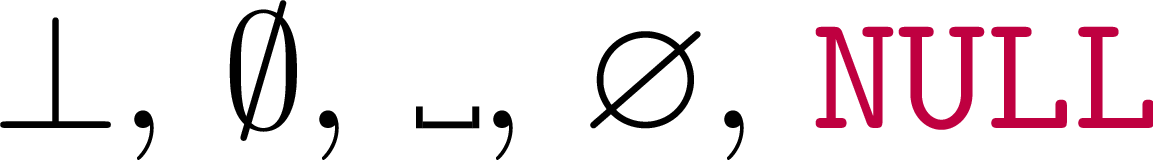 DESCONOCIDO o INAPLICABLE
(No significa FALSO)
Nulos en SQL: IS NULL
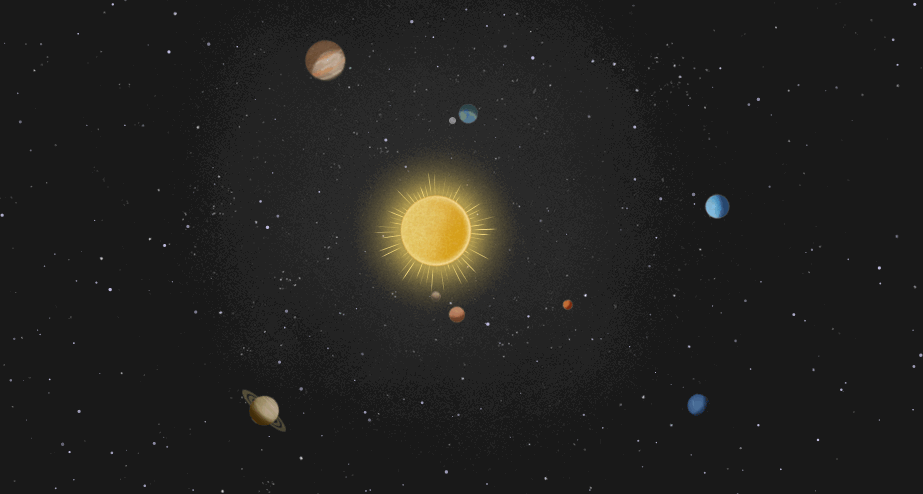 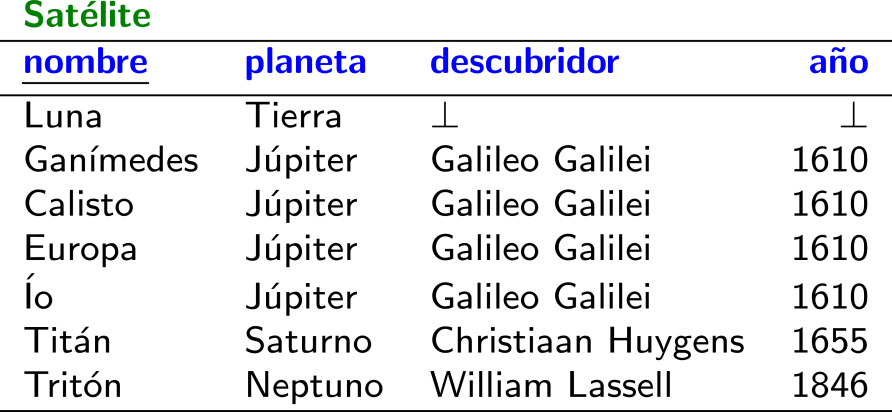 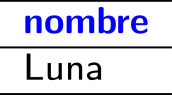 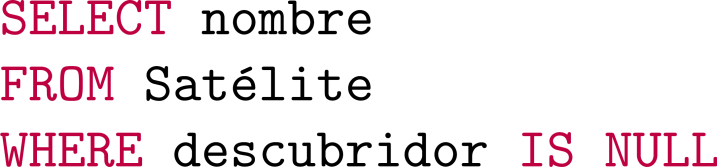 Nulos en SQL: IS NOT NULL
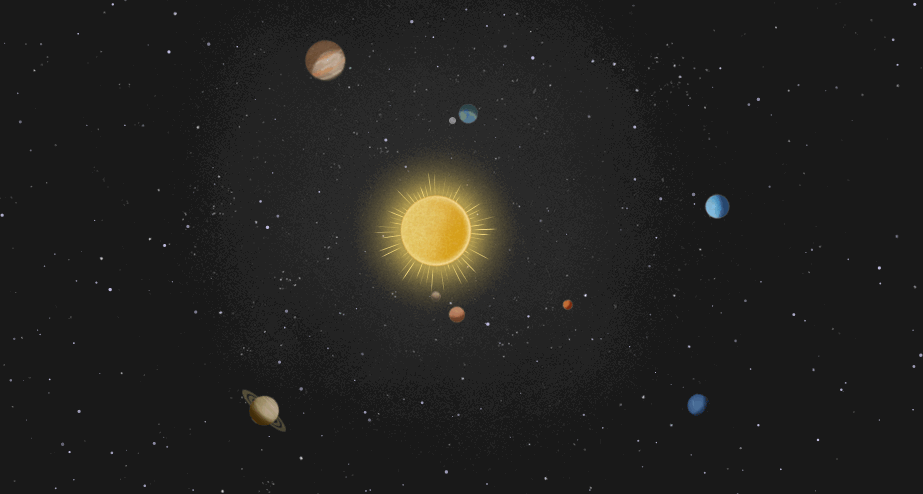 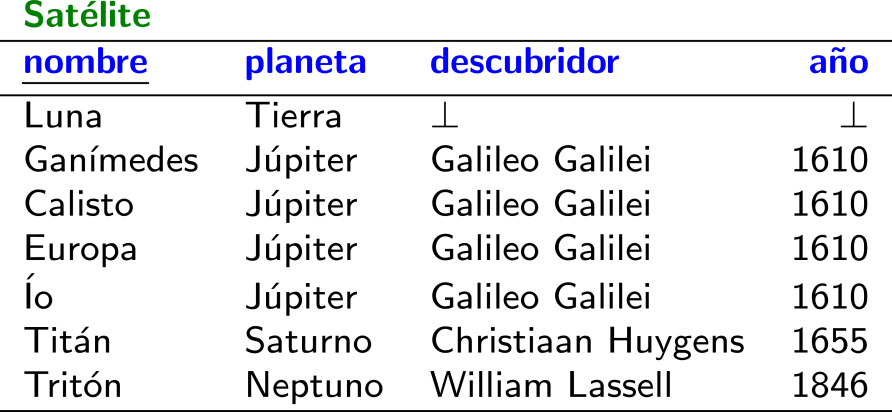 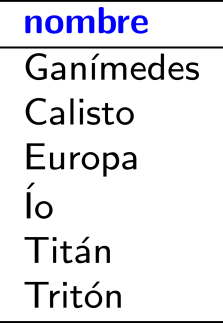 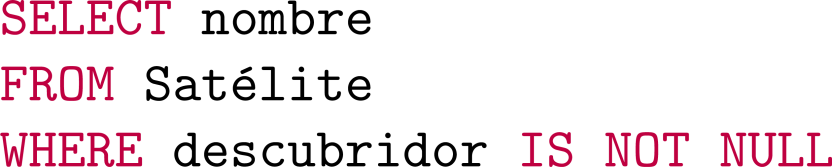 Nulos en SQL: Comparación con nulos
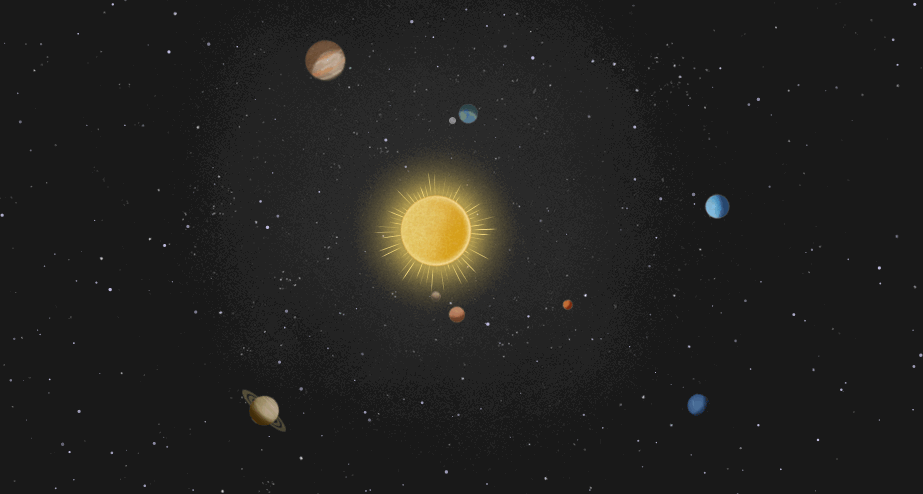 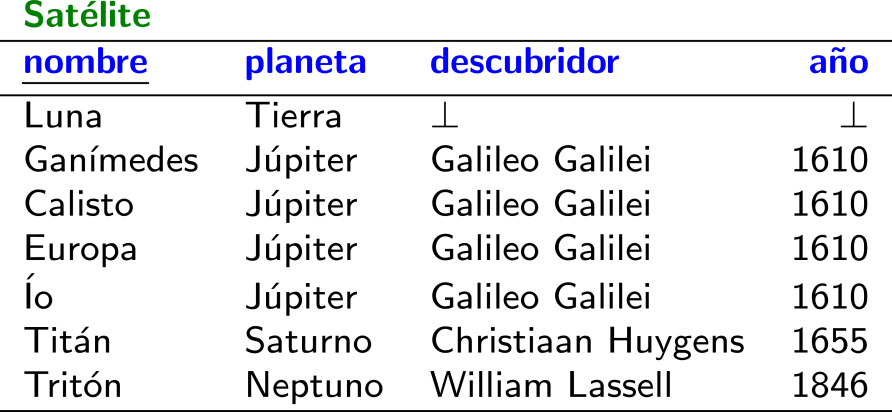 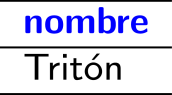 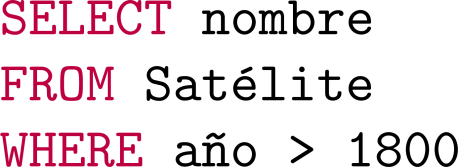 Nulos en SQL: Comparación con nulos
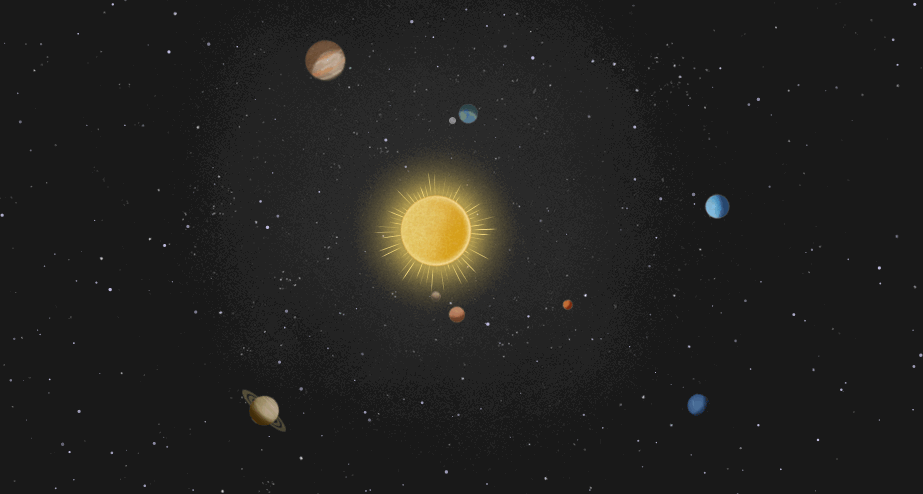 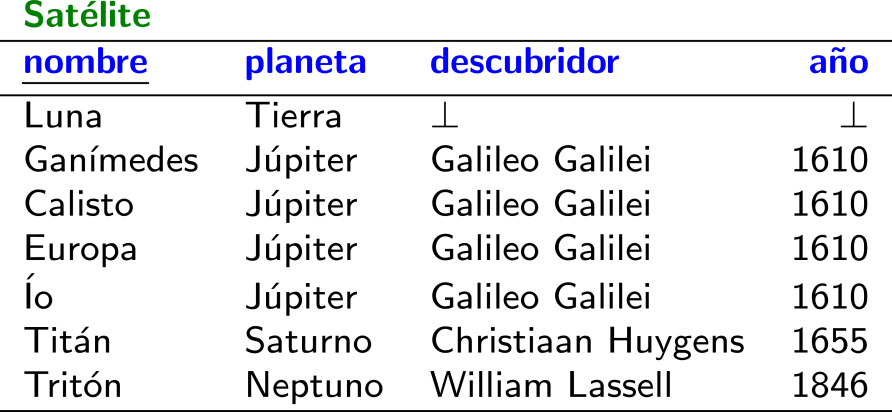 ¡El nulo en la consulta y el nulo en los datos son distintos!
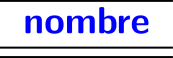 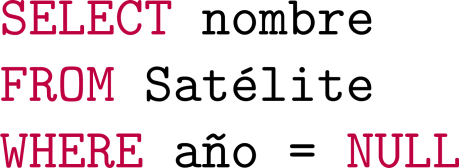 Nulos en SQL: Comparación con nulos
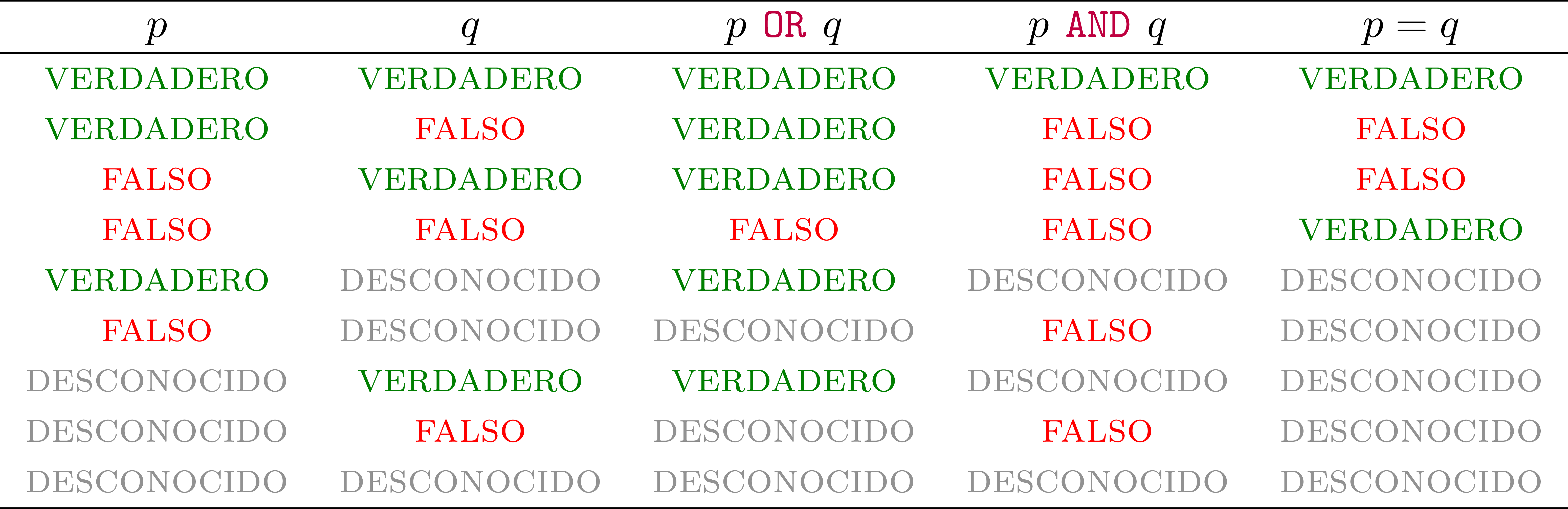 ???
Cuando no importa el valor del desconocido, el resultado se mantiene. 
Cuando importa el valor del desconocido, el resultado es desconocido.
Nulos en SQL: Comparación con nulos
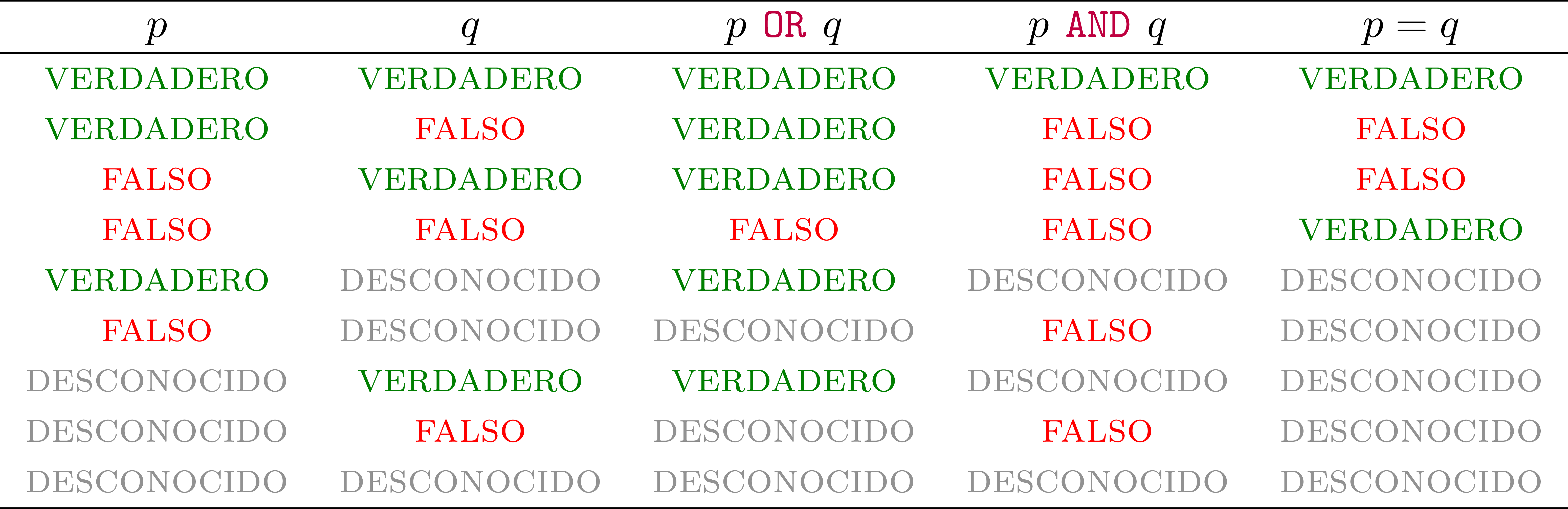 Cuando no importa el valor del desconocido, el resultado se mantiene. 
Cuando importa el valor del desconocido, el resultado es desconocido.
Nulos en SQL: COALESCE
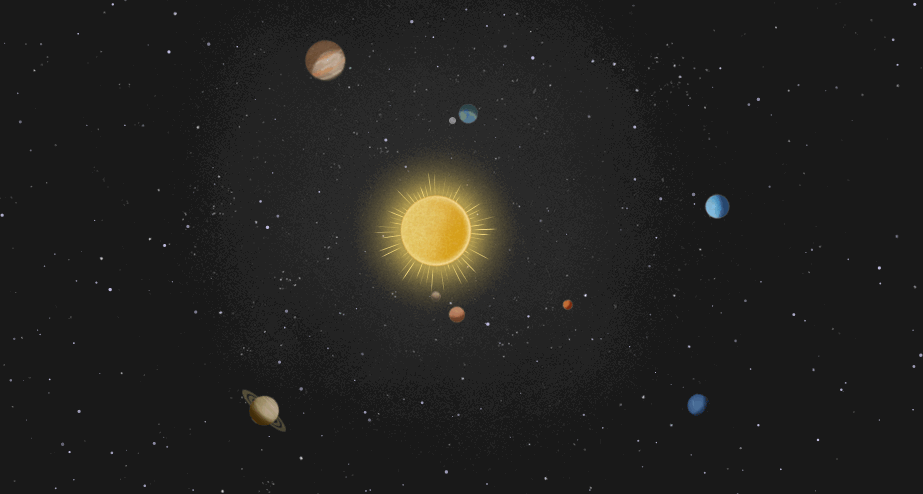 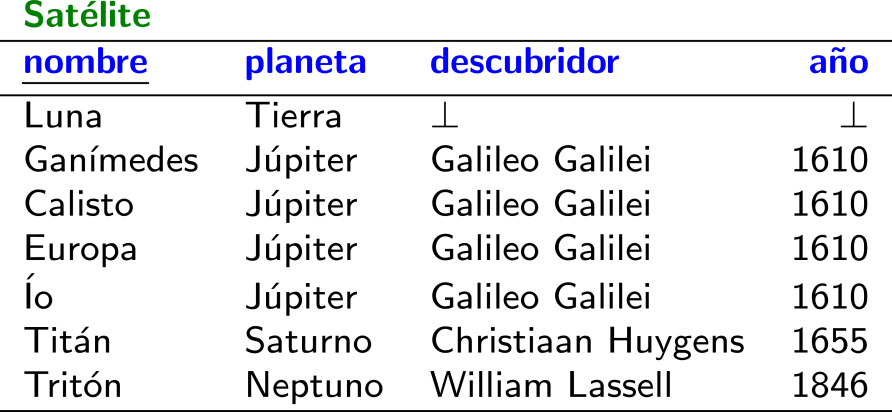 Elegir el primer valor que no sea NULL
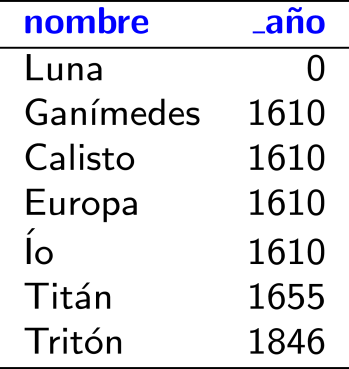 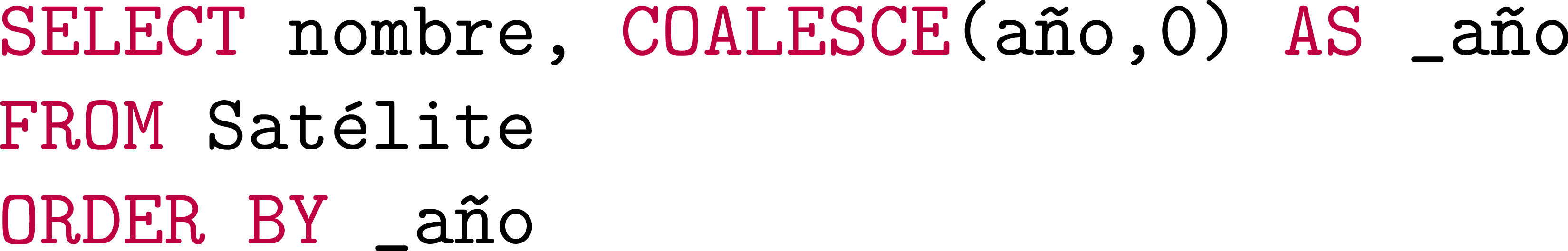 Más allá: Orden, rank y limites
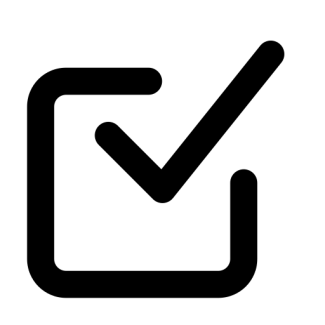 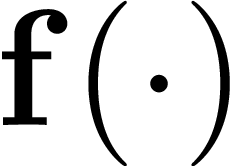 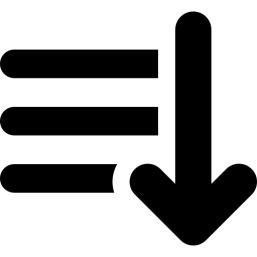 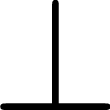 Ordenar resultados: ORDER BY [DESC|ASC]
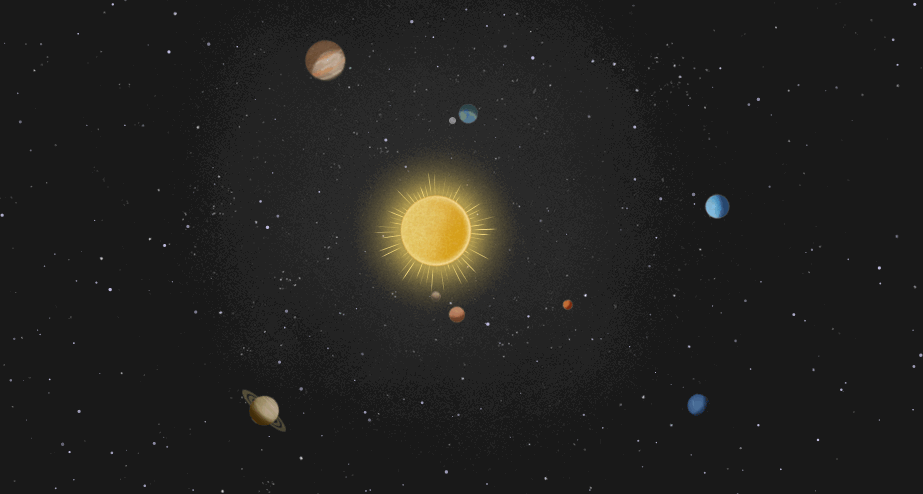 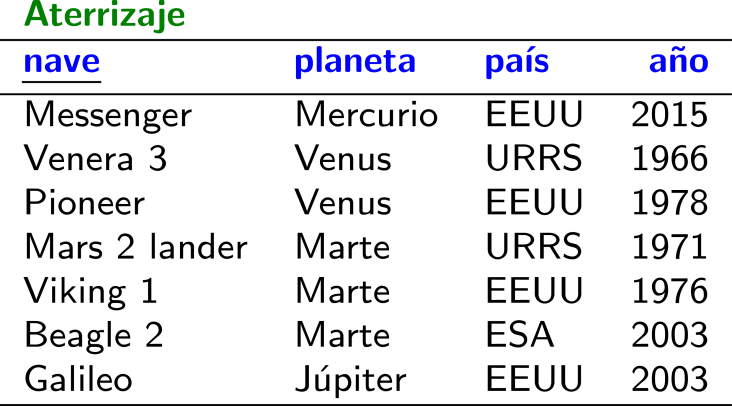 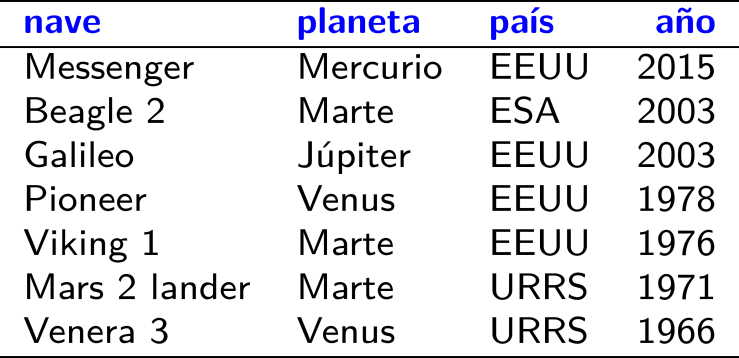 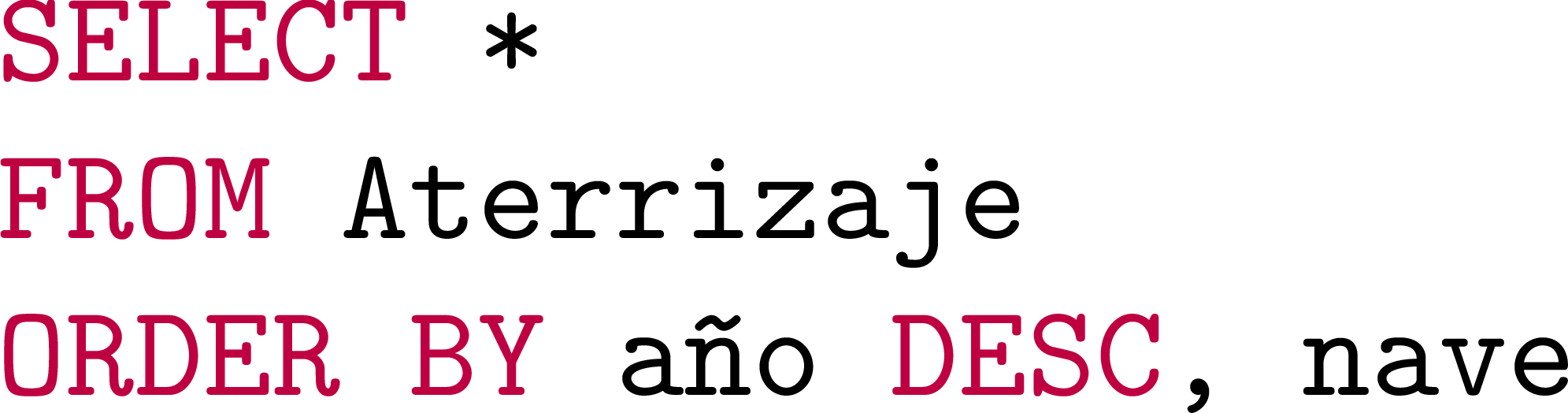 Sistemas de bases de datos (con SQL)
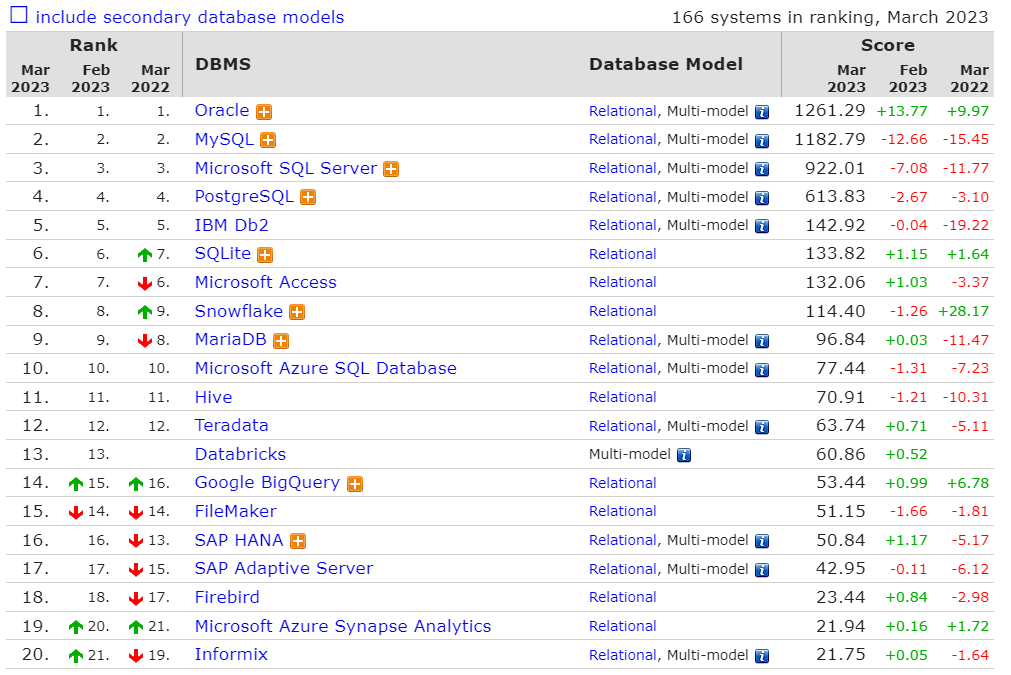 ¡Varios sistemas pueden tener varias interpretaciones del estándar de SQL!
Pero el “core” de SQL es compatible entre los sistemas más populares.
http://db-engines.com/en/ranking/relational+dbms
Devolver n resultados: FETCH FIRST
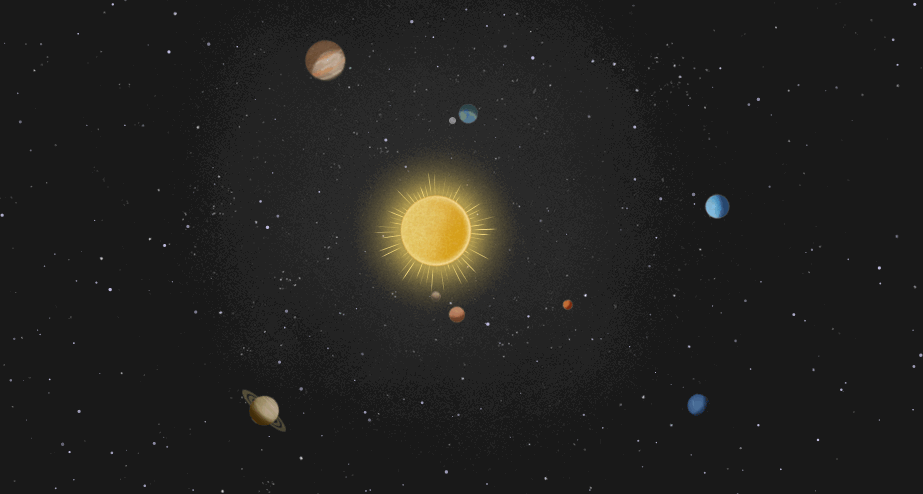 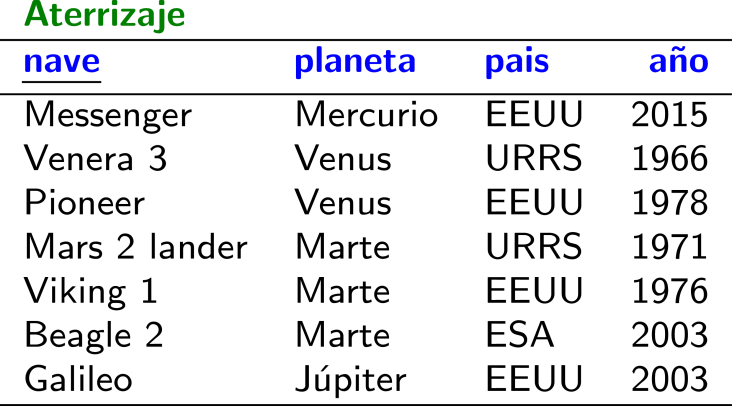 Una versión estándar (desde SQL:2008) que se usa en Postgres y DB2.
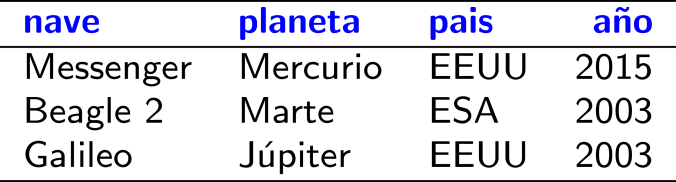 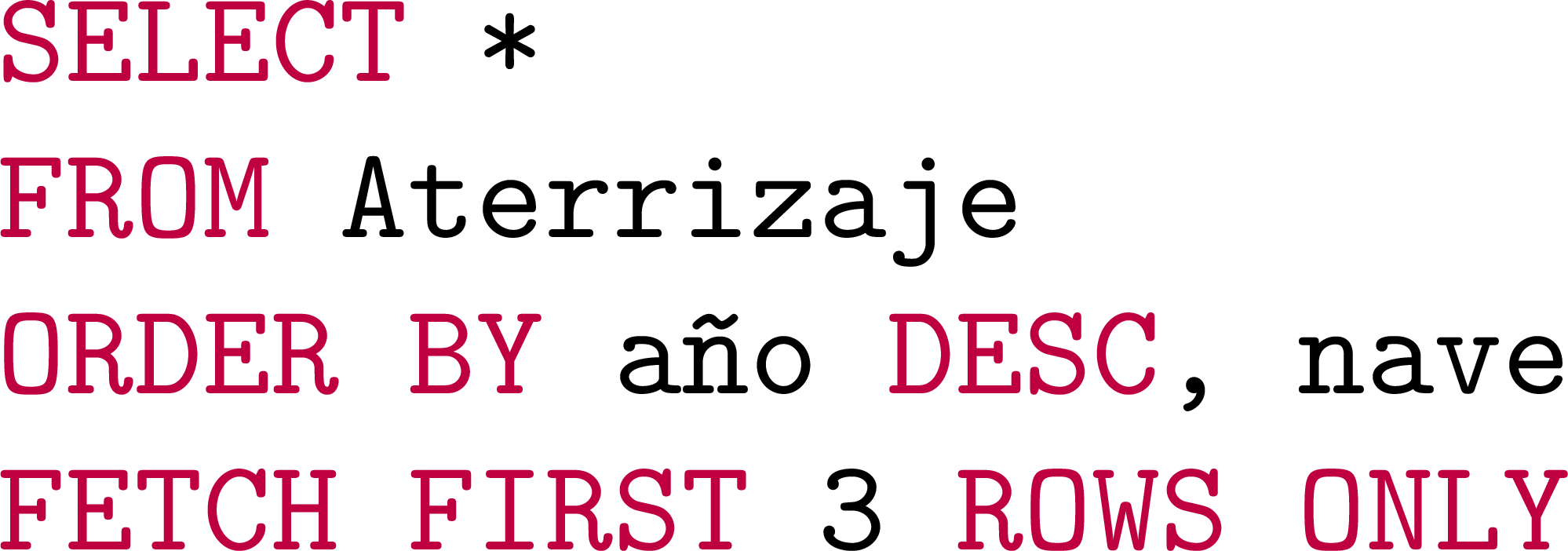 Devolver n resultados: LIMIT
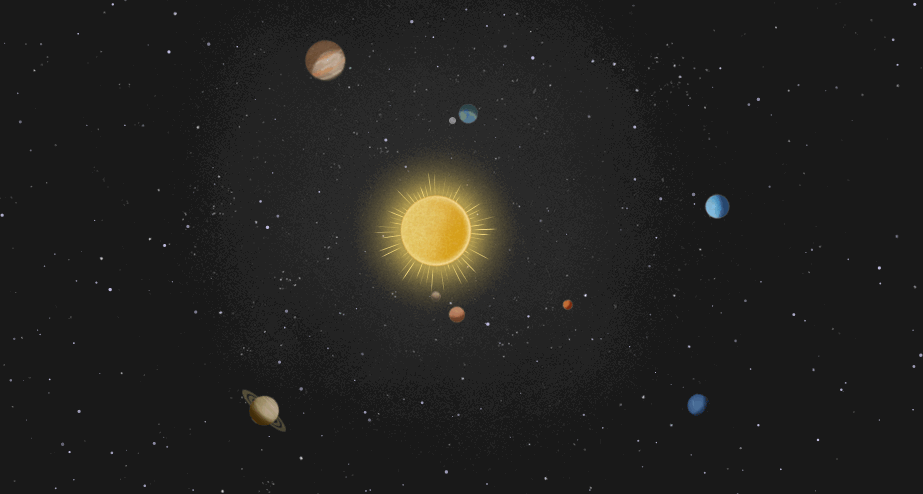 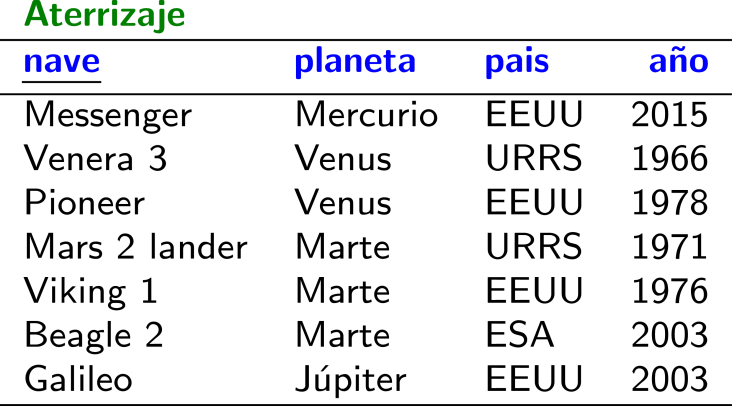 Una versión no estándar que se usa en Postgres, SQLite y MySQL.
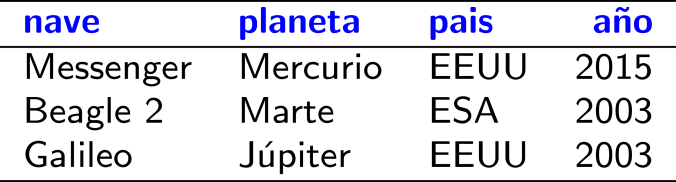 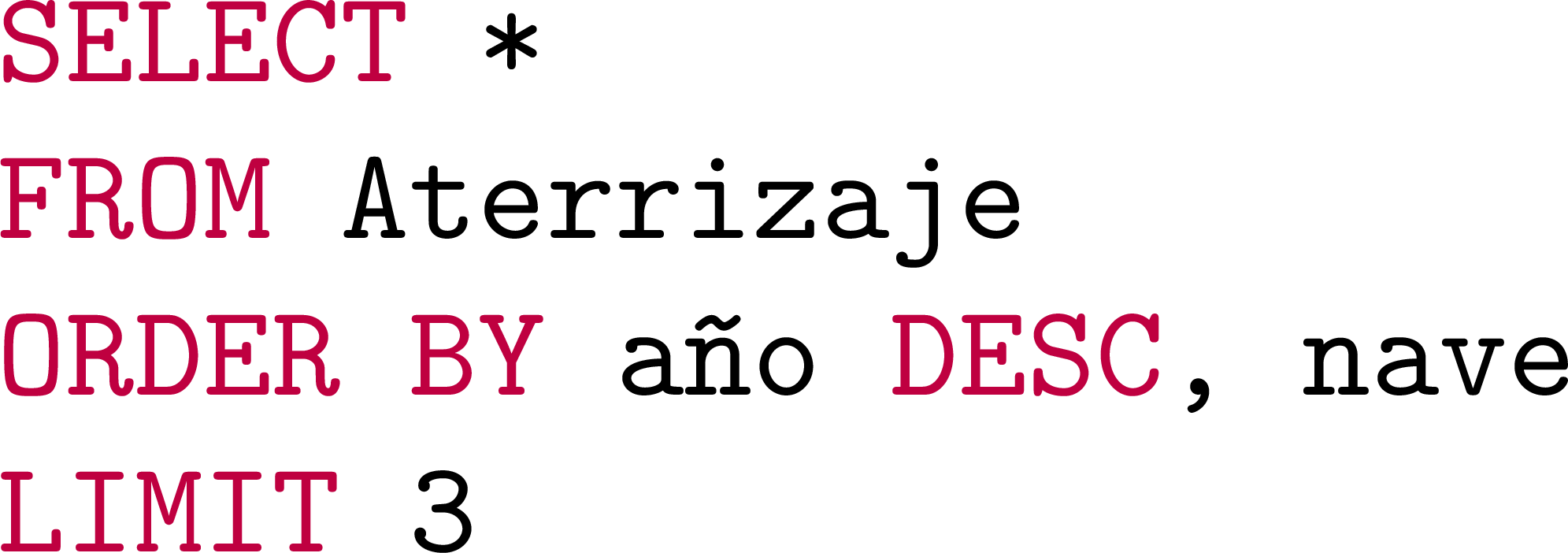 Devolver n resultados: TOP
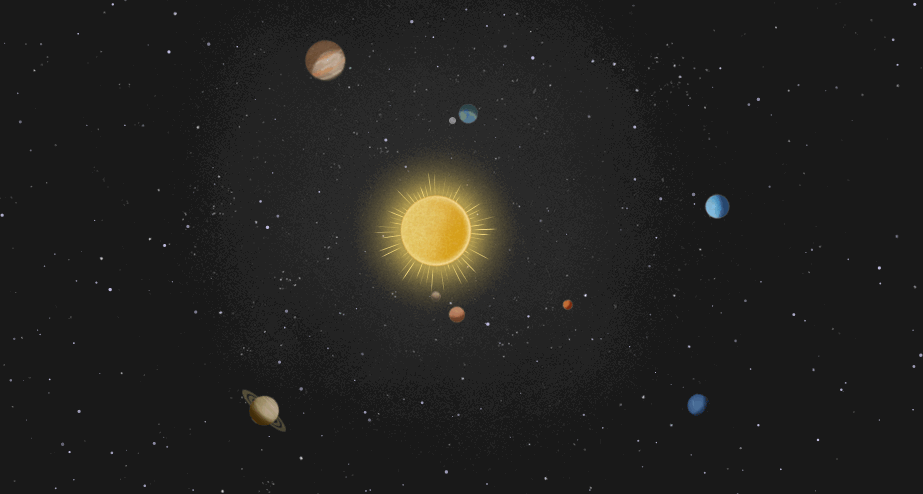 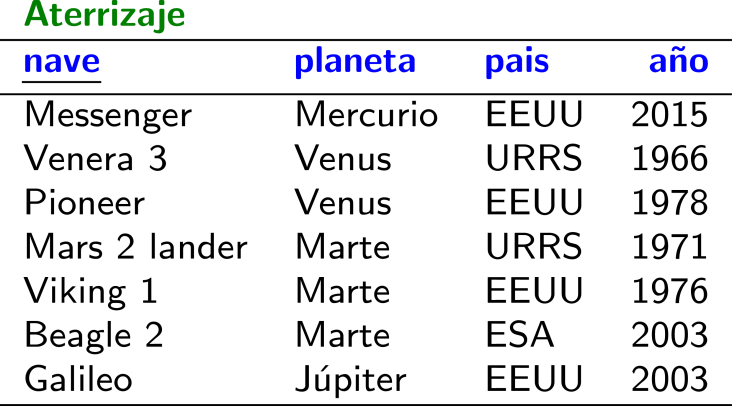 Una versión no estándar que se usa en SQL Server y MS Access.
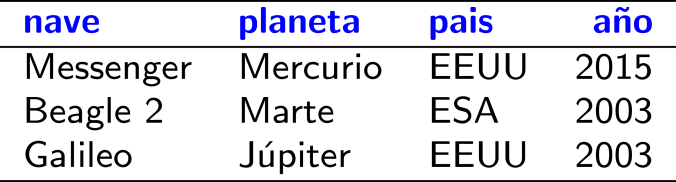 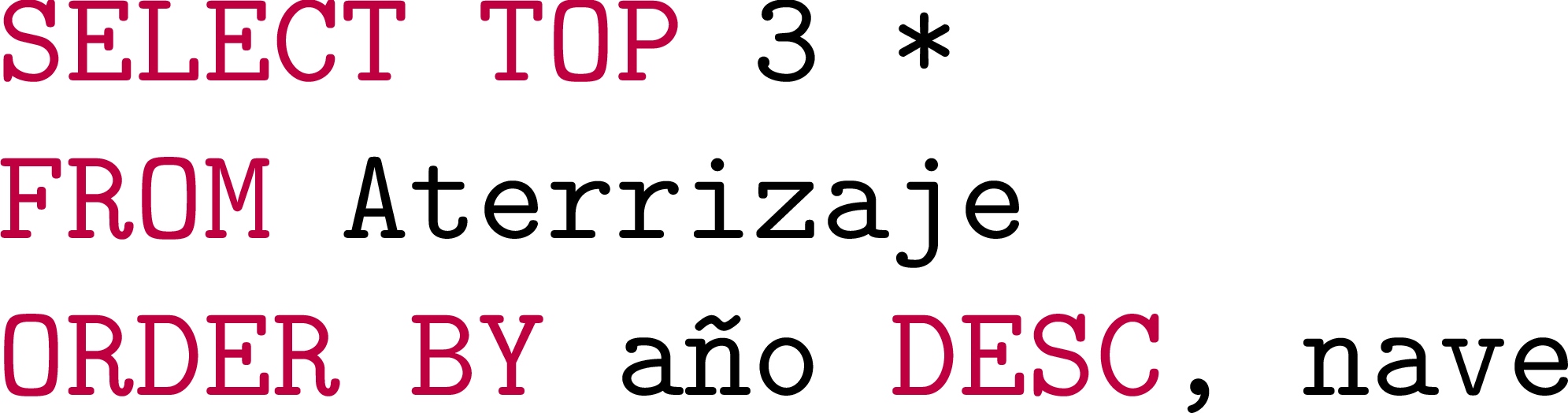 Devolver n resultados: ROW_NUMBER()
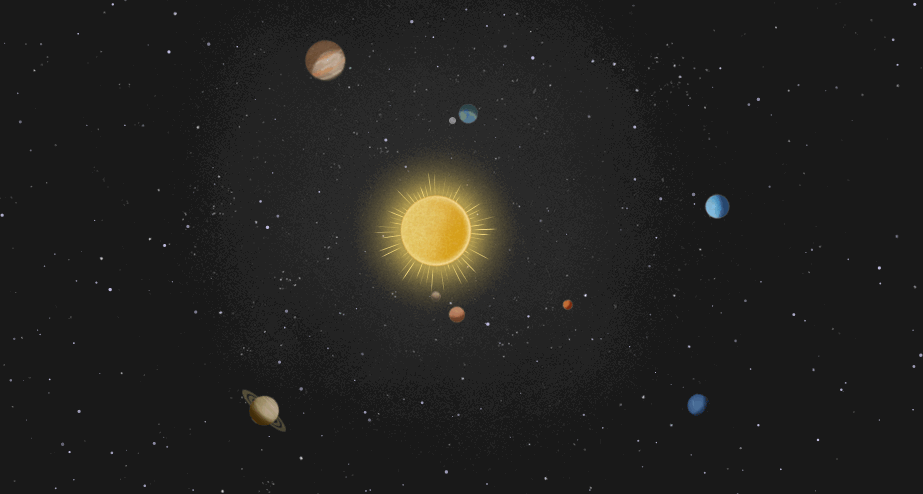 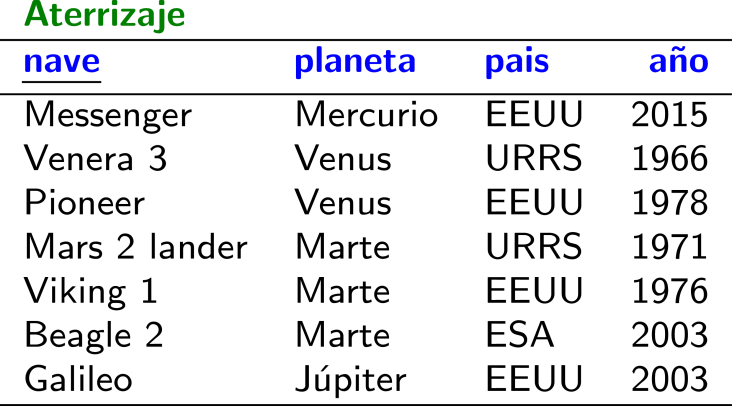 Una versión estándar (desde SQL:2003) que se usa en Postgres, DB2, MS Access, Oracle
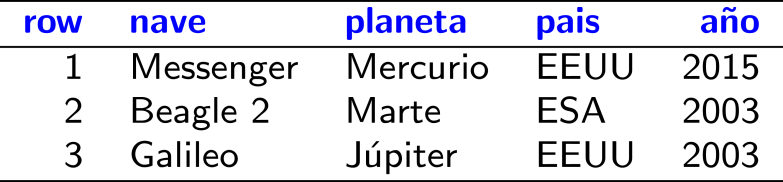 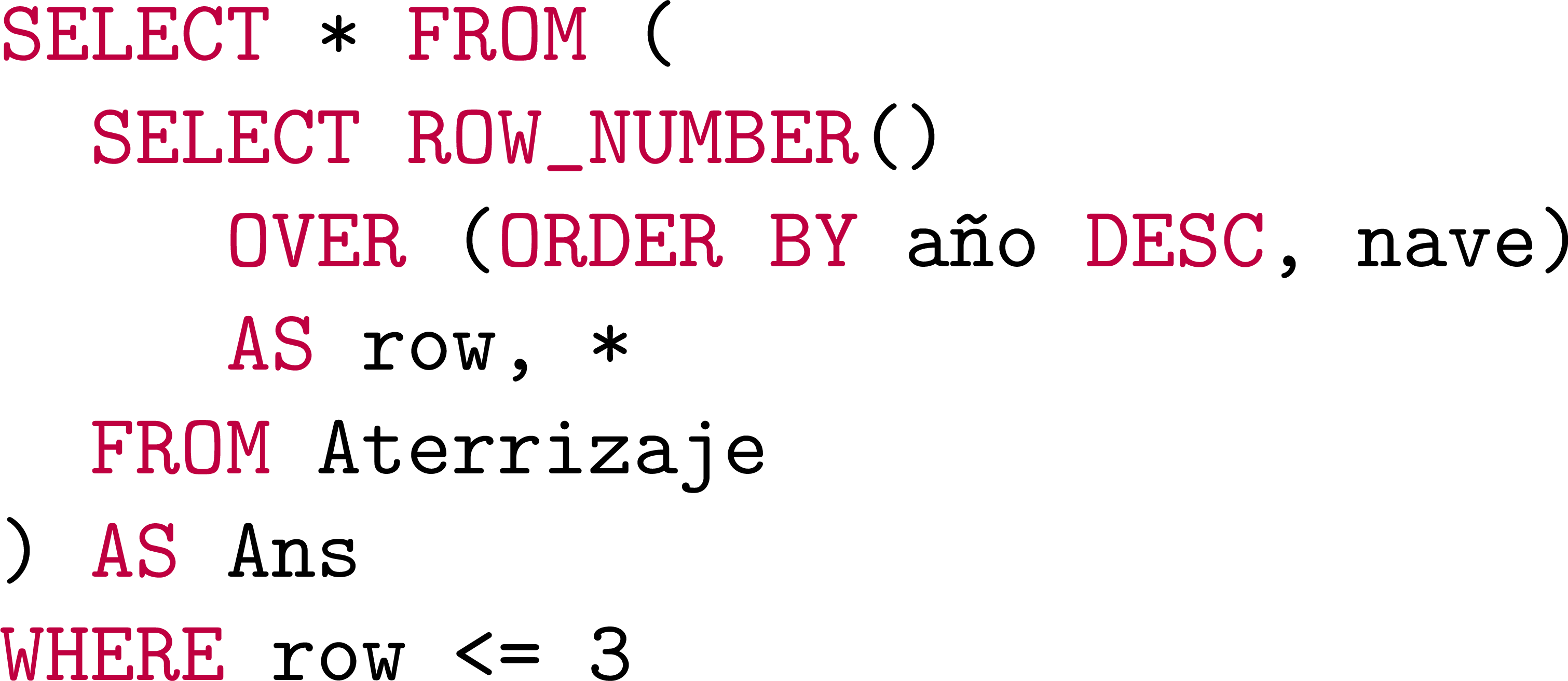 Devolver empates: RANK()
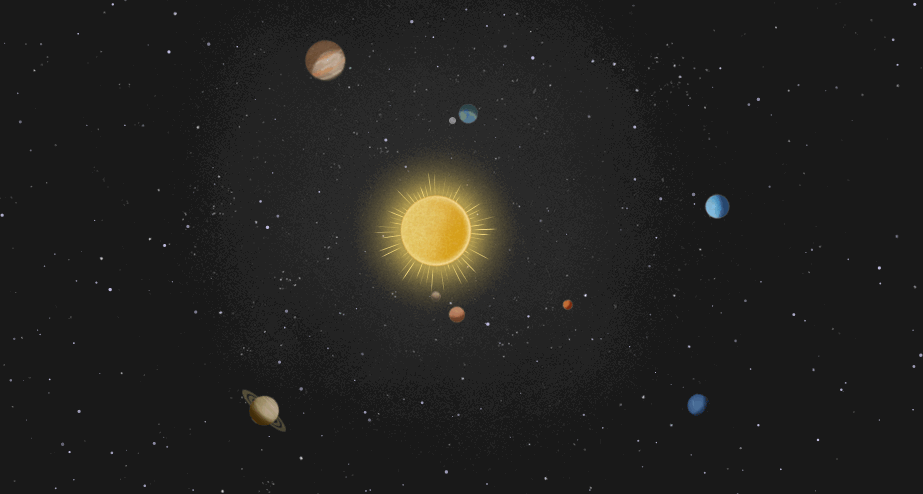 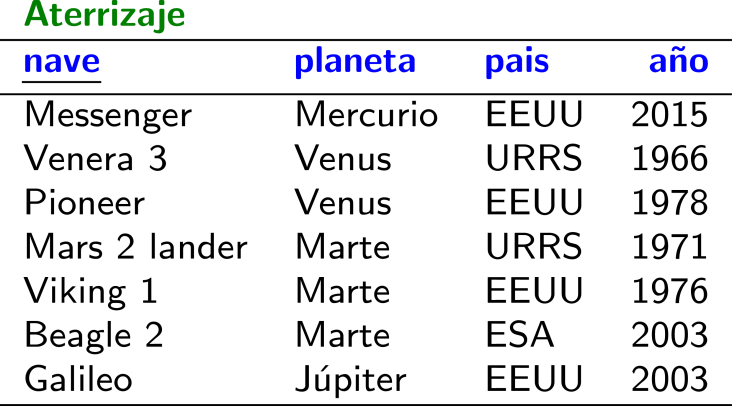 Una versión estándar (desde SQL:2003) que devuelva empates en el orden.
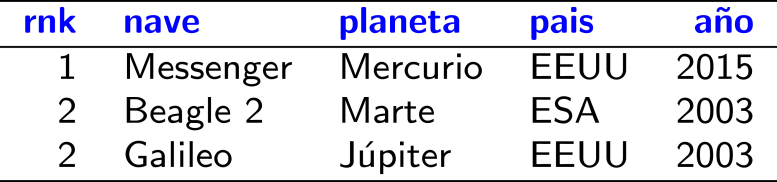 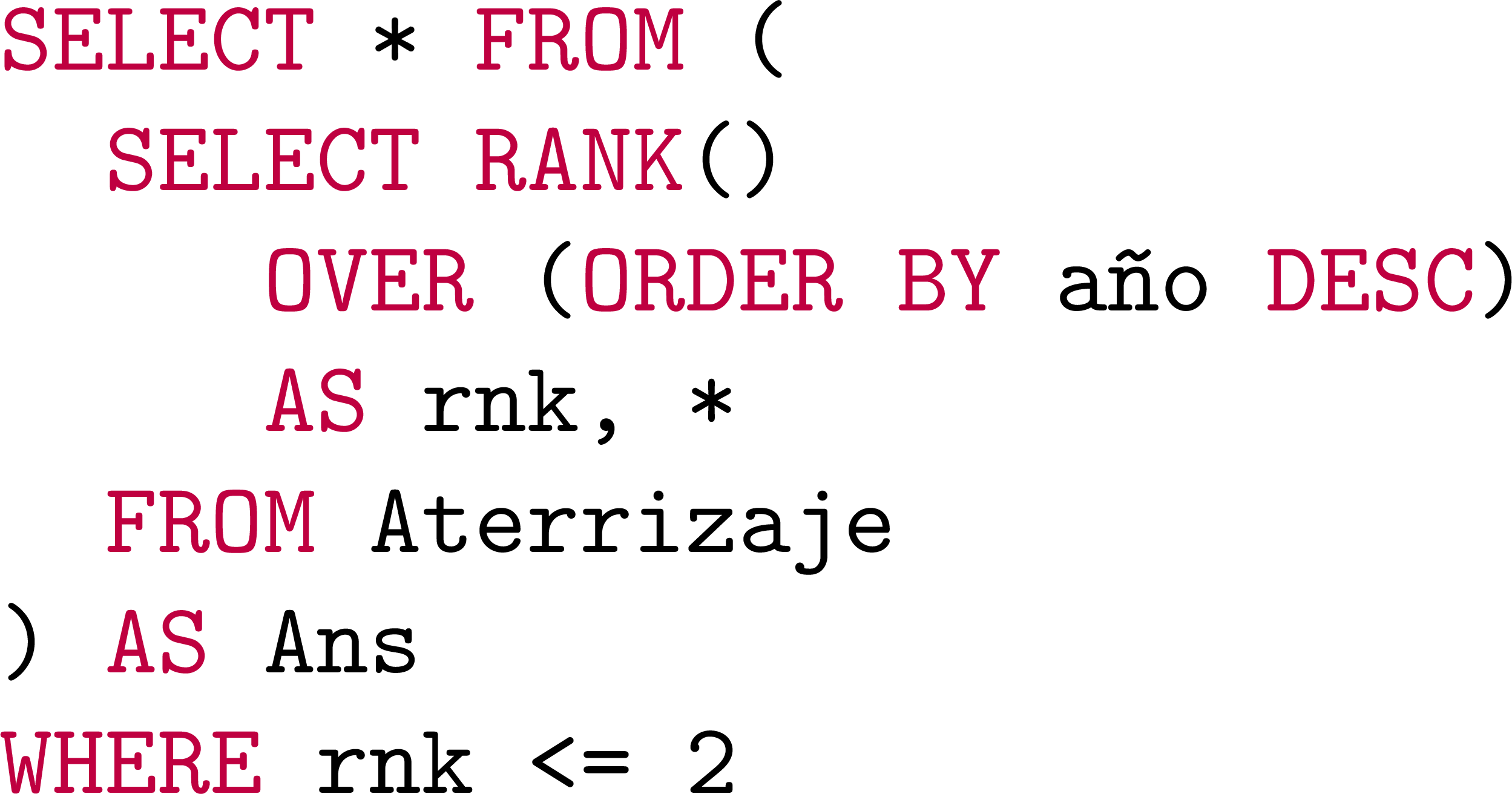 Saltar n resultados: LIMIT + OFFSET
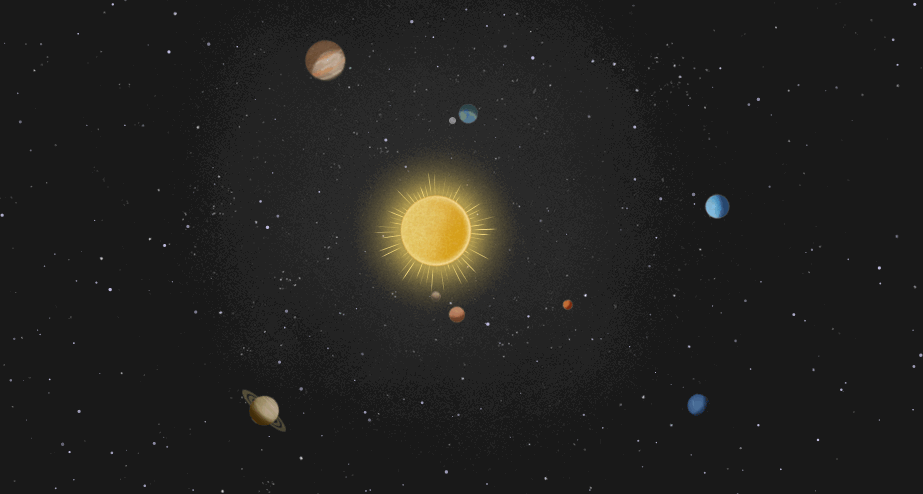 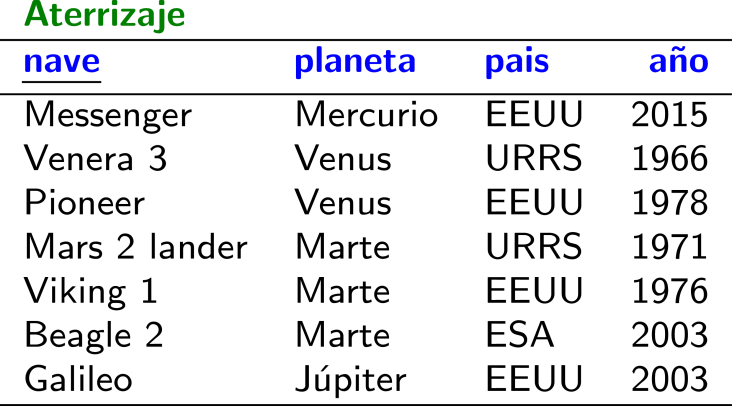 Una versión no estándar que se usa en Postgres, SQLite y MySQL.
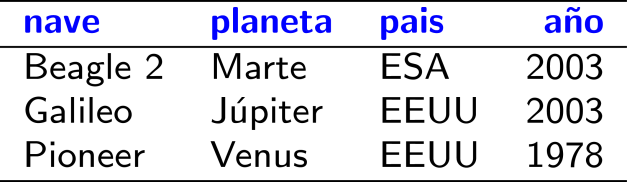 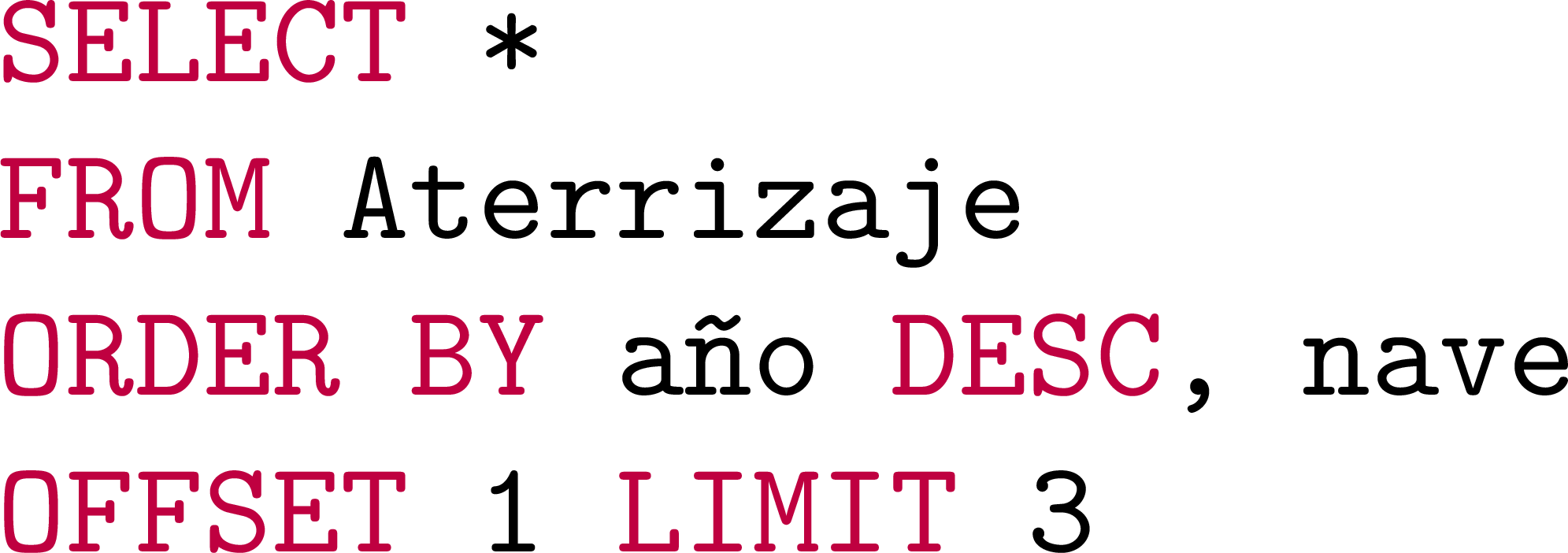 Ejercicio interactivo
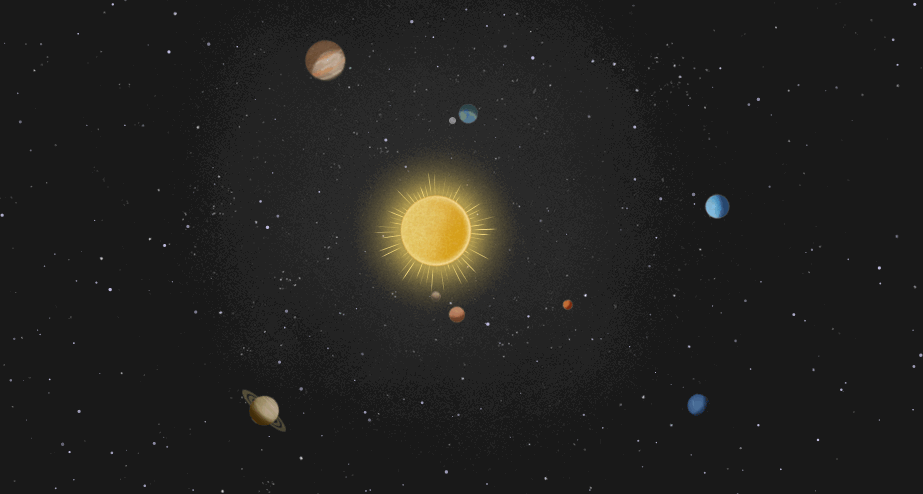 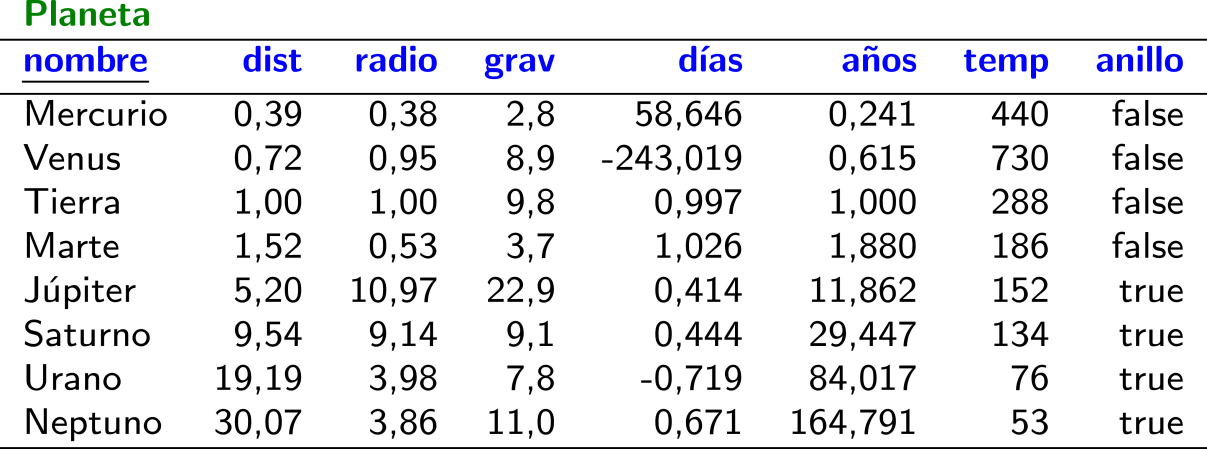 ¿Los nombres de los tres planetas con los años más largos 
que estén más lejos del Sol que la Tierra?
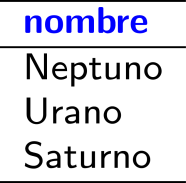 Ejercicio interactivo
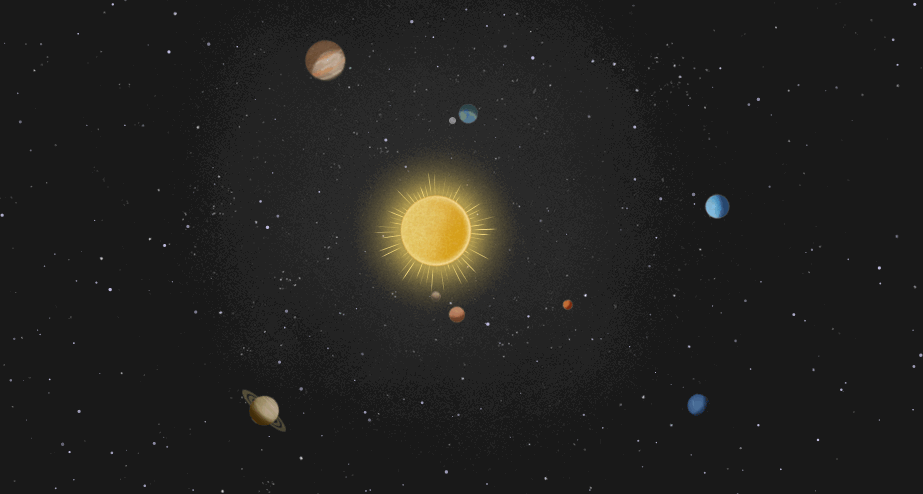 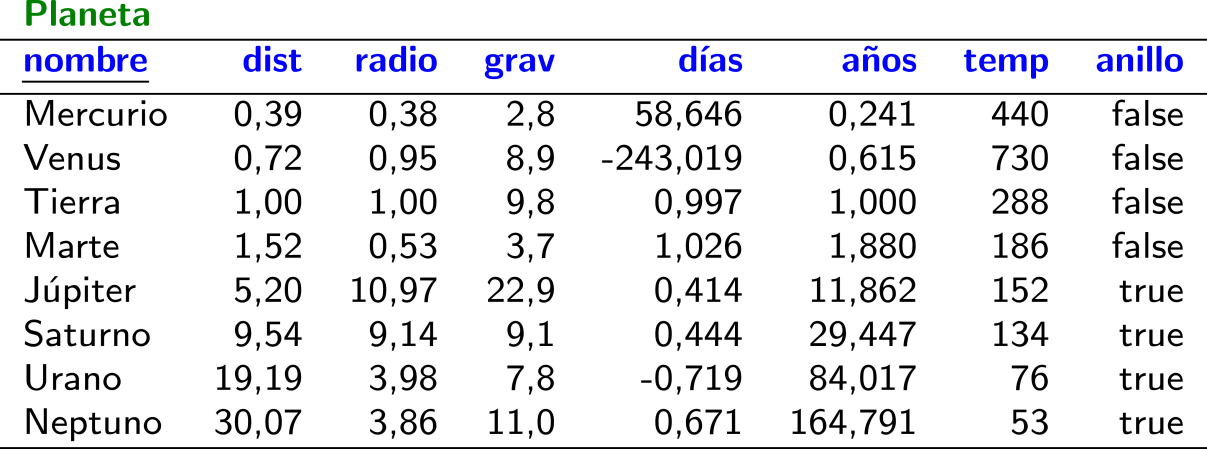 ¿Los nombres de los tres planetas con los años más largos 
que estén más lejos del Sol que la Tierra?
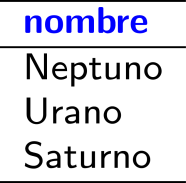 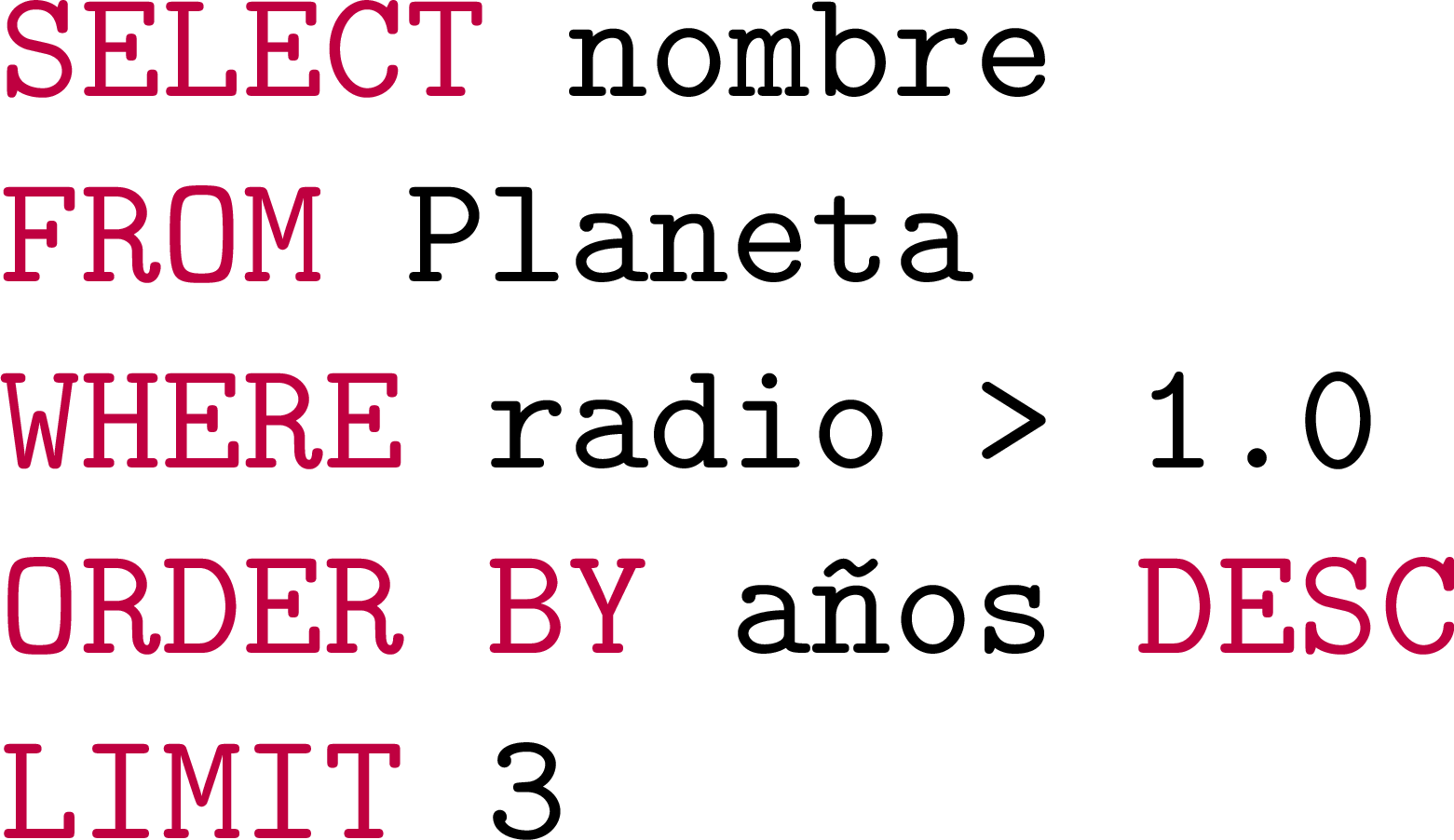 Ejercicio interactivo
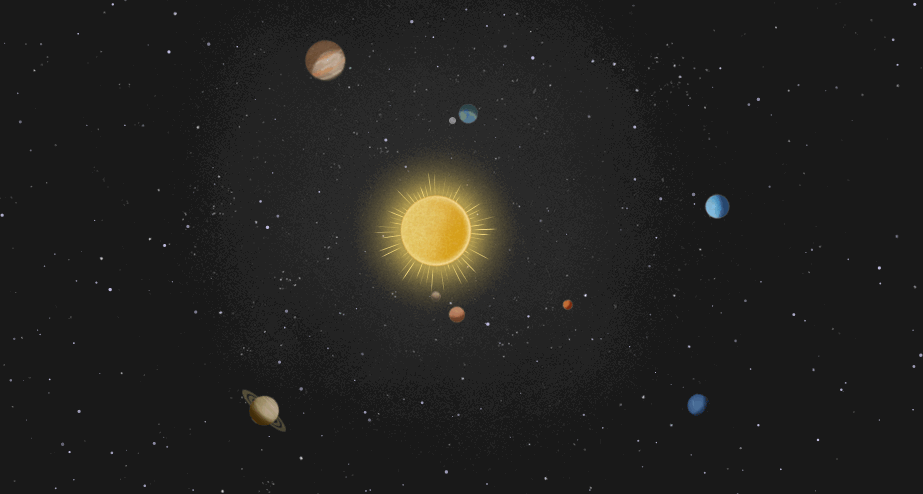 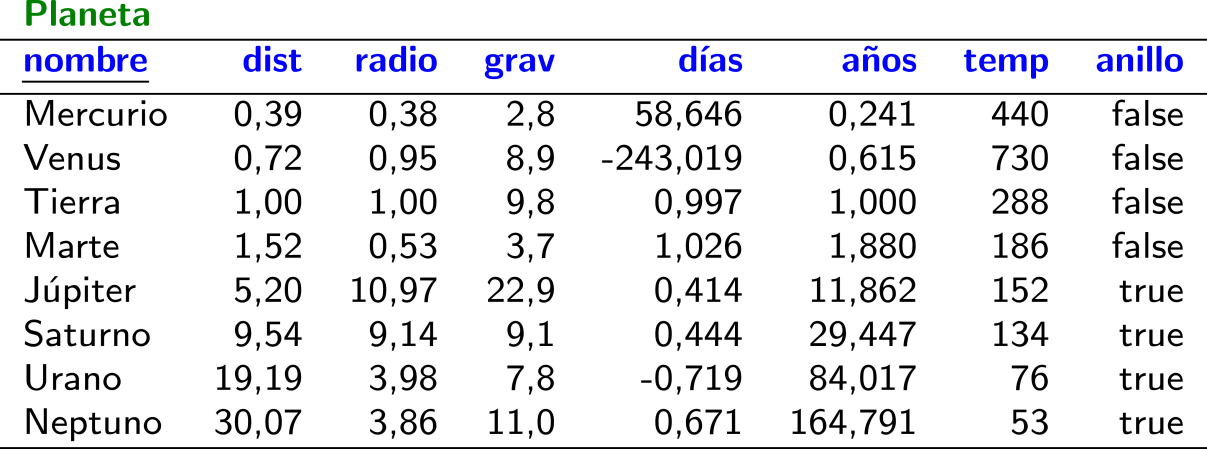 ¿El nombre del planeta con el tercer año más largo
que esté más lejos del Sol que la Tierra?
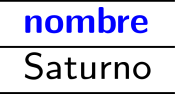 Ejercicio interactivo
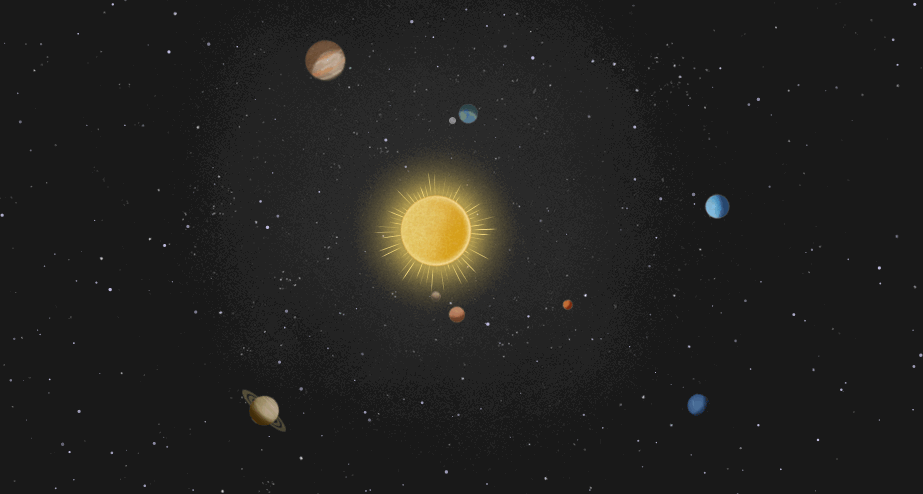 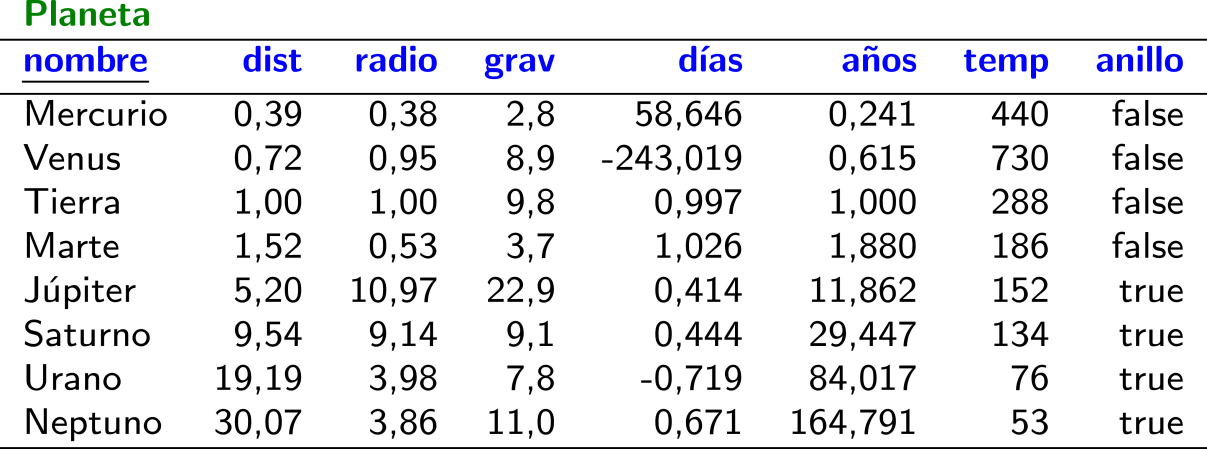 ¿El nombre del planeta con el tercer año más largo
que esté más lejos del Sol que la Tierra?
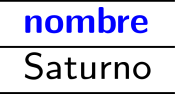 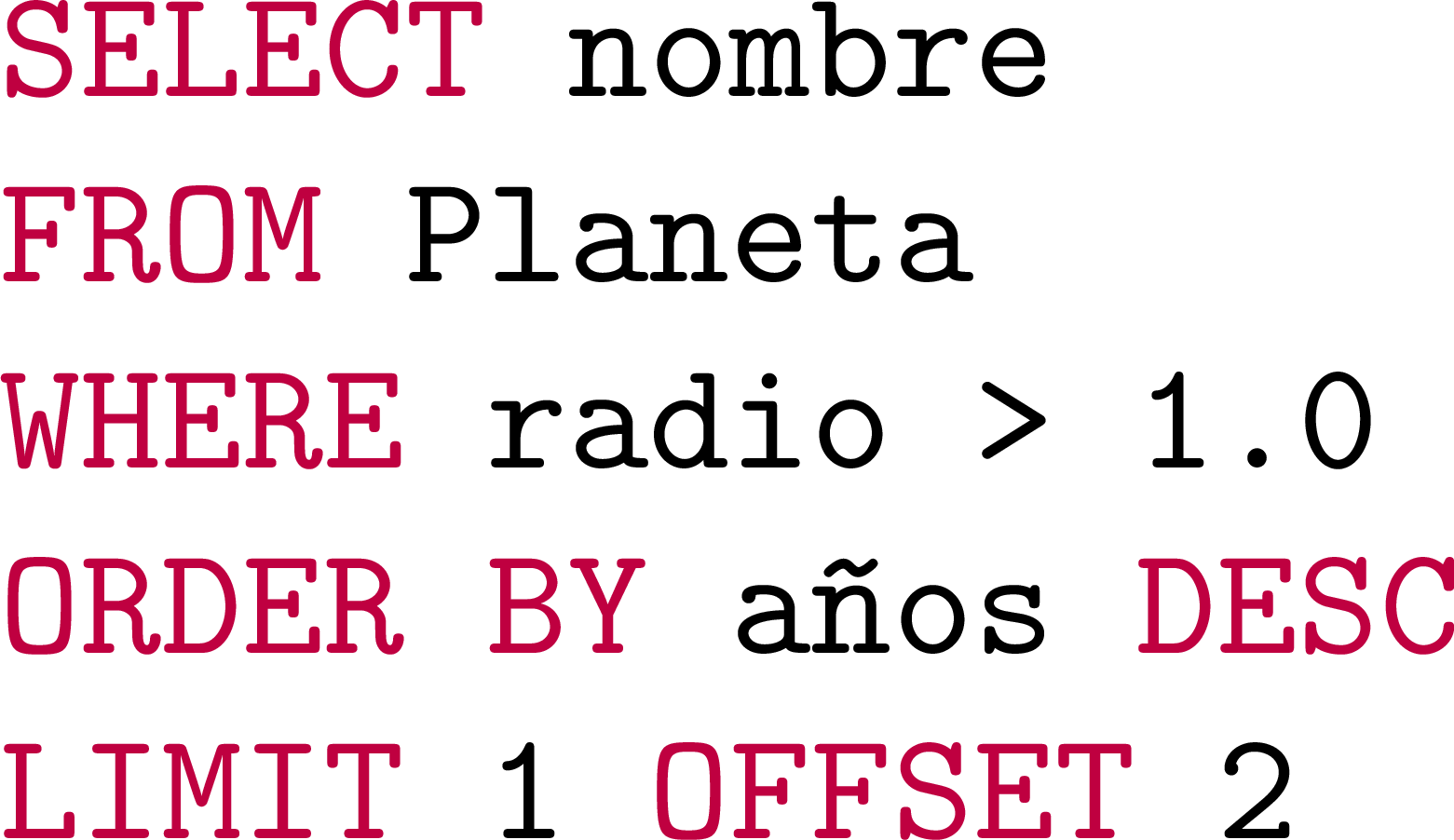 Ejercicio interactivo
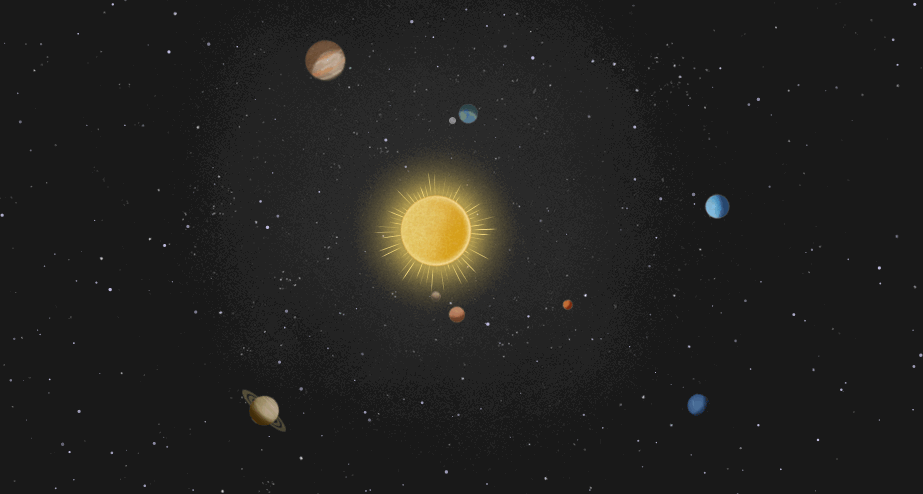 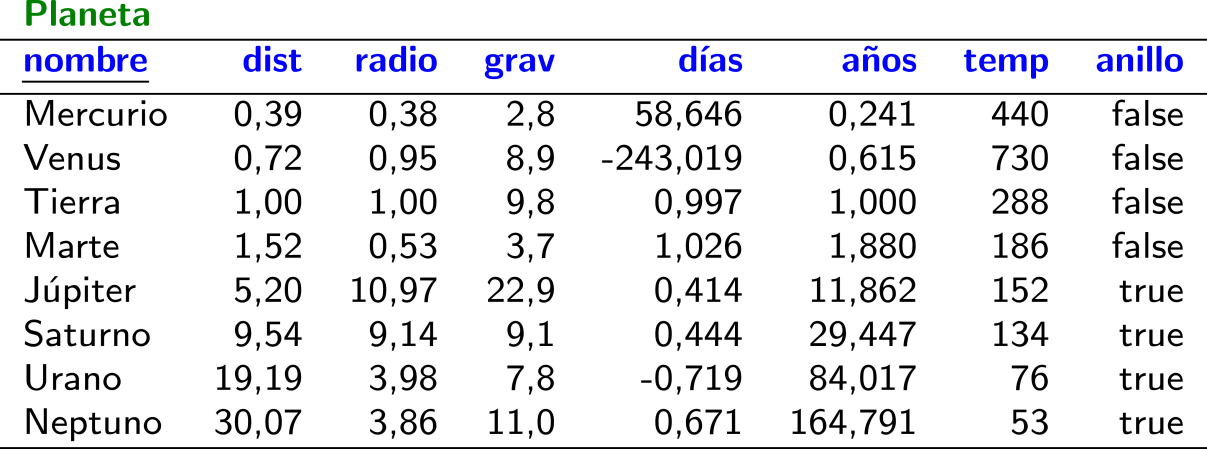 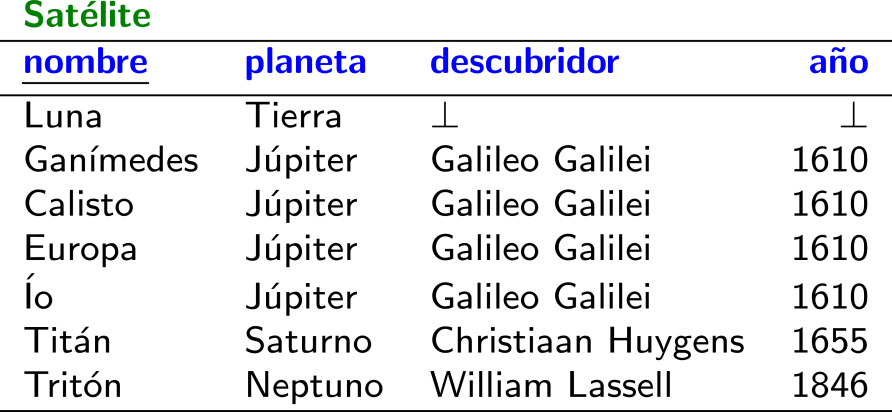 ¿Cuáles resultados devolverá la consulta?
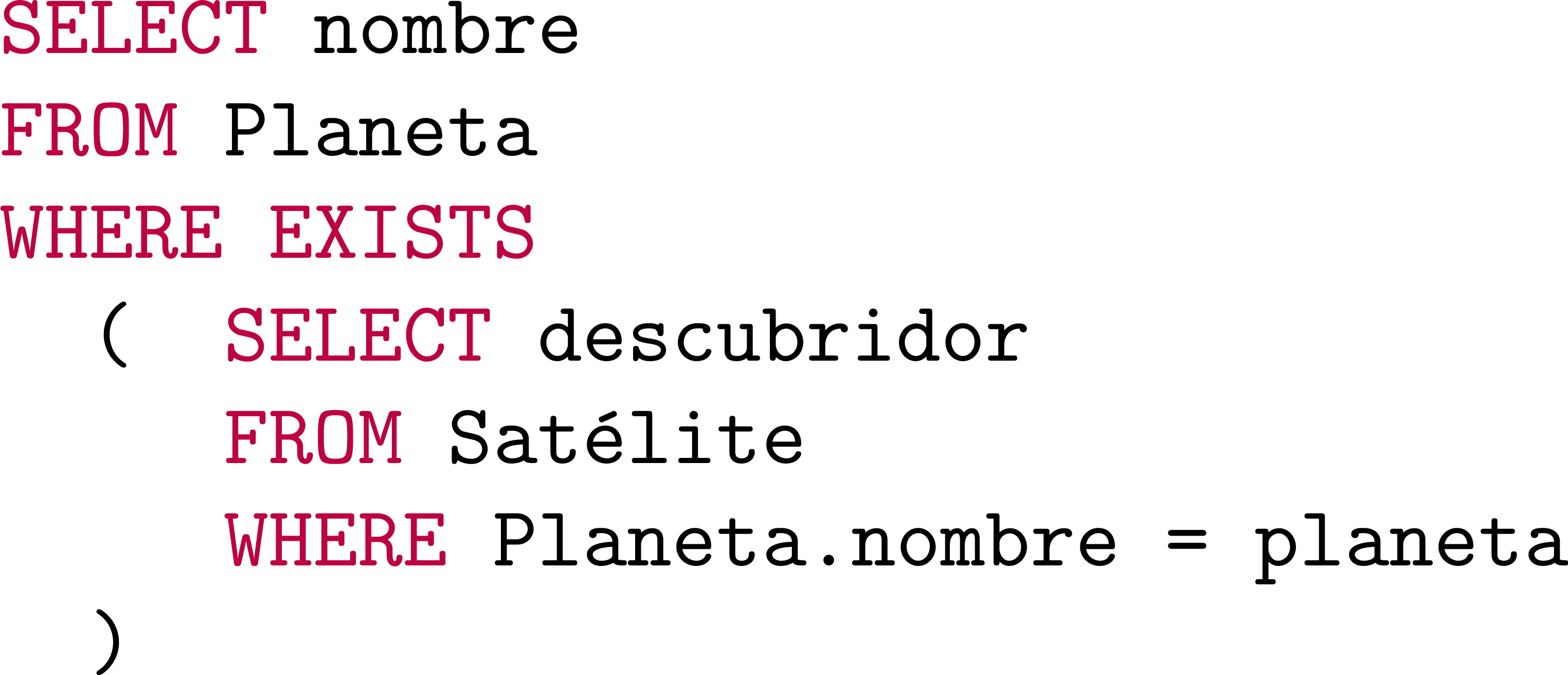 Ejercicio interactivo
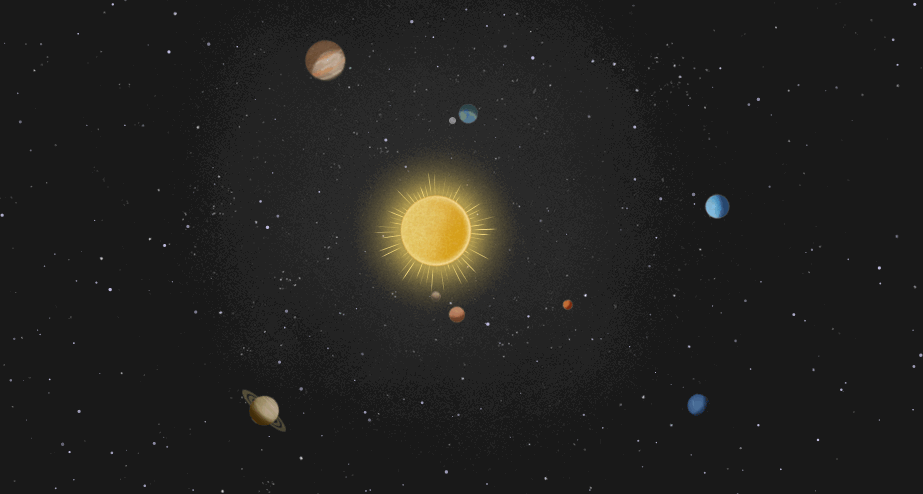 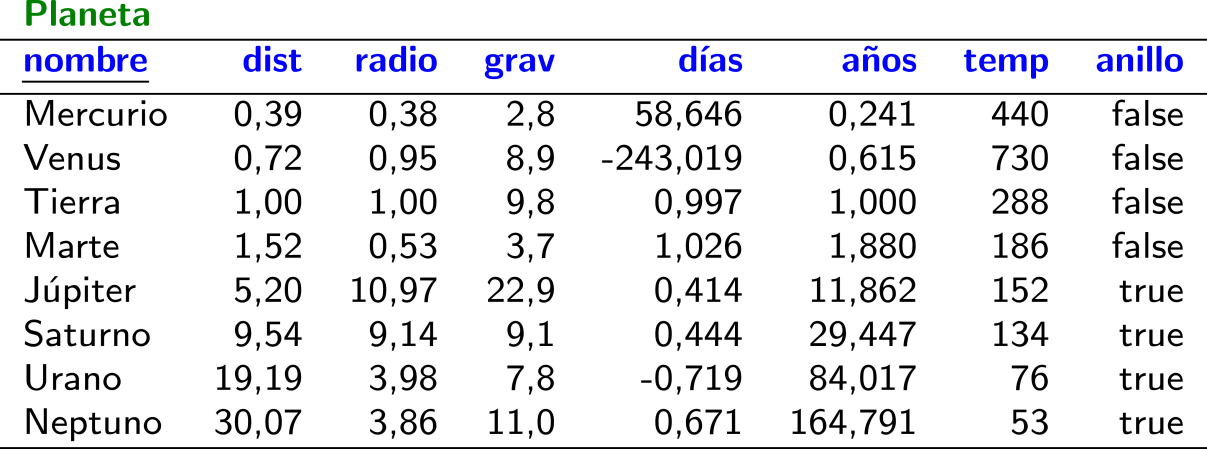 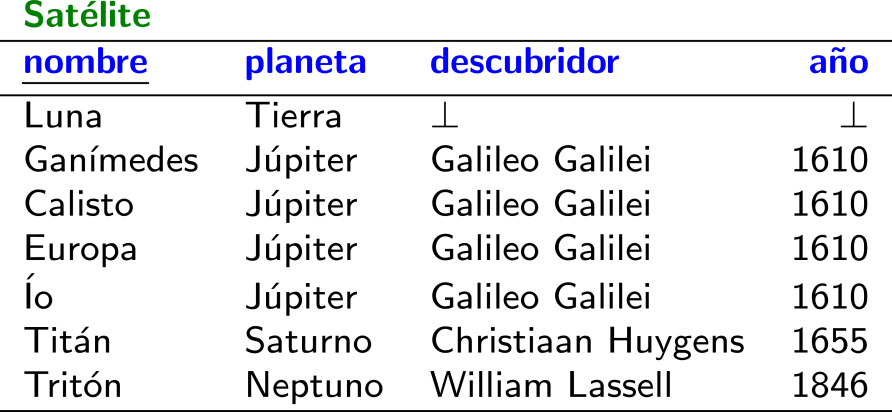 ¿Cuáles resultados devolverá la consulta?
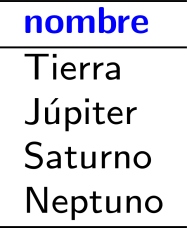 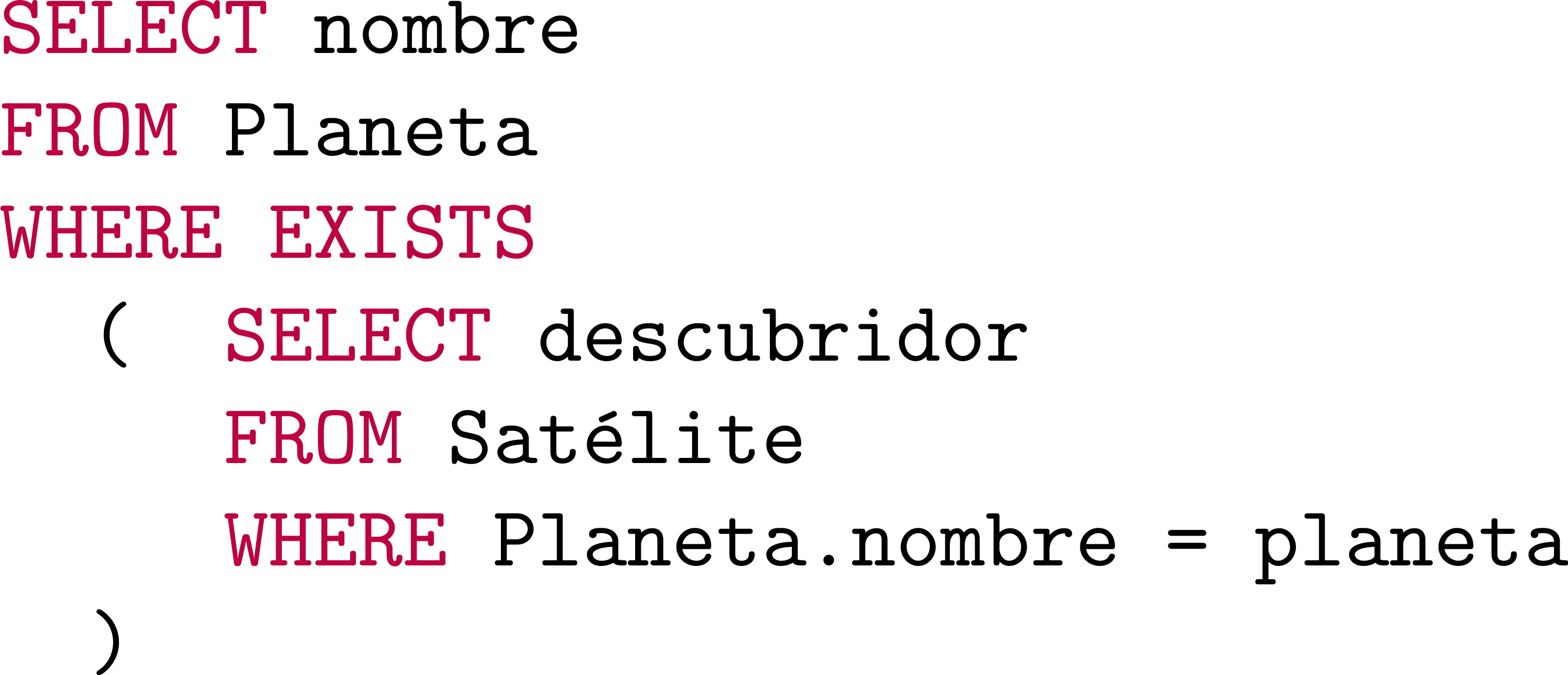 La Próxima Vez, Continuaremos con más del:Structured Query Language (SQL)
Capítulo 4 & 5 | Ramakrishnan / Gehrke
Preguntas?
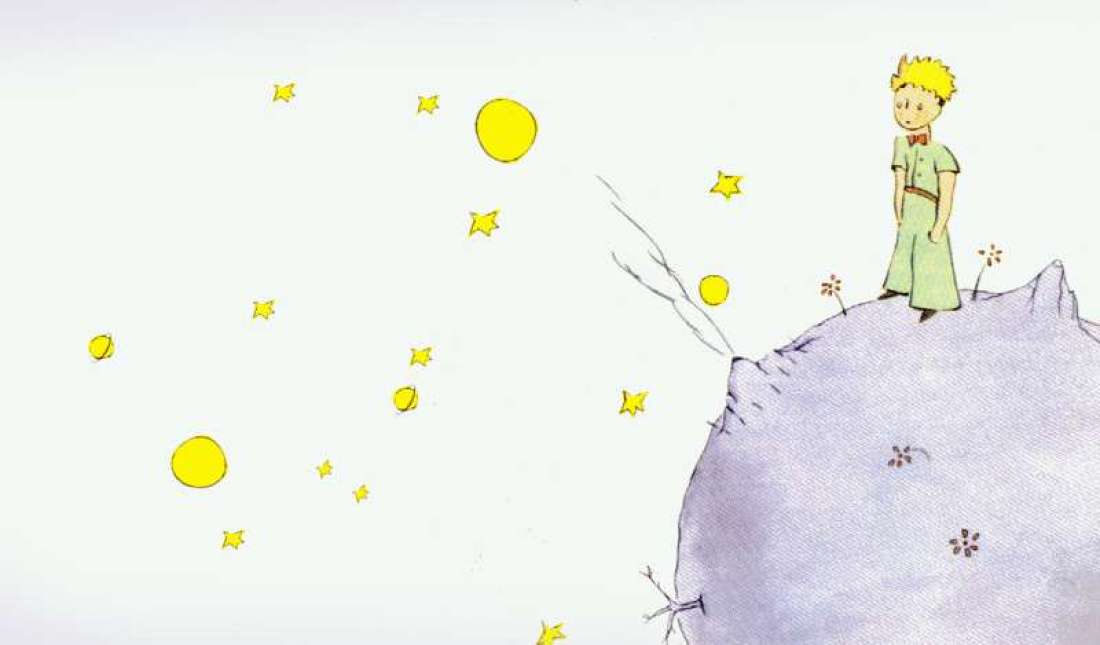